Multipurpose Presentation
Linkedin
Google+
Facebook
Twitter
Social Media Reviews
Vestibulum id ligula porta felis euismod semper. Nullam quis risus eget urna mollis ornare vel eu leo. Nullam quis risus eget urna Curabitur blandit
Vestibulum id ligula porta felis euismod semper. Nullam quis risus eget urna mollis ornare vel eu leo. Nullam quis risus eget urna Curabitur blandit
Vestibulum id ligula porta felis euismod semper. Nullam quis risus eget urna mollis ornare vel eu leo. Nullam quis risus eget urna Curabitur blandit
Vestibulum id ligula porta felis euismod semper. Nullam quis risus eget urna mollis ornare vel eu leo. Nullam quis risus eget urna Curabitur blandit
SUBTITLE GOES HERE
536K Profiles
500K Profiles
1,75M Profiles
5,4M Profiles
4,8K Profiles
Social Media
SUBTITLE GOES HERE
The Six Big Players
Nullam id dolor id nibh ultricies vehicula ut id elit. Vestibulum id ligula porta felis euismod semper. Fusce dapibus, tellus ac cursus commodo, tortor mauris condimentum nibh, ut fermentum massa justo sit amet risus. Maecenas faucibus mollis interdum. Nullam quis risus eget urna mollis ornare vel eu leo. Nulla vitae elit libero, a pharetra augue. Etiam porta sem malesuada magna mollis euismod. Vestibulum id ligula porta felis euismod semper. Cras justo odio, dapibus ac facilisis in, egestas eget quam. Curabitur blandit tempus porttitor. Aenean lacinia bibendum nulla sed consectetur. Vestibulum id ligula porta felis euismod semper. Sed posuere consectetur est at lobortis.Curabitur blandit tempus porttitor. Aenean lacinia bibendum nulla sed consectetur. Vestibulum id ligula porta felis euismod semper. Sed posuere consectetur est at lobortis.
0
0
0
Main supplier
Distribution Area
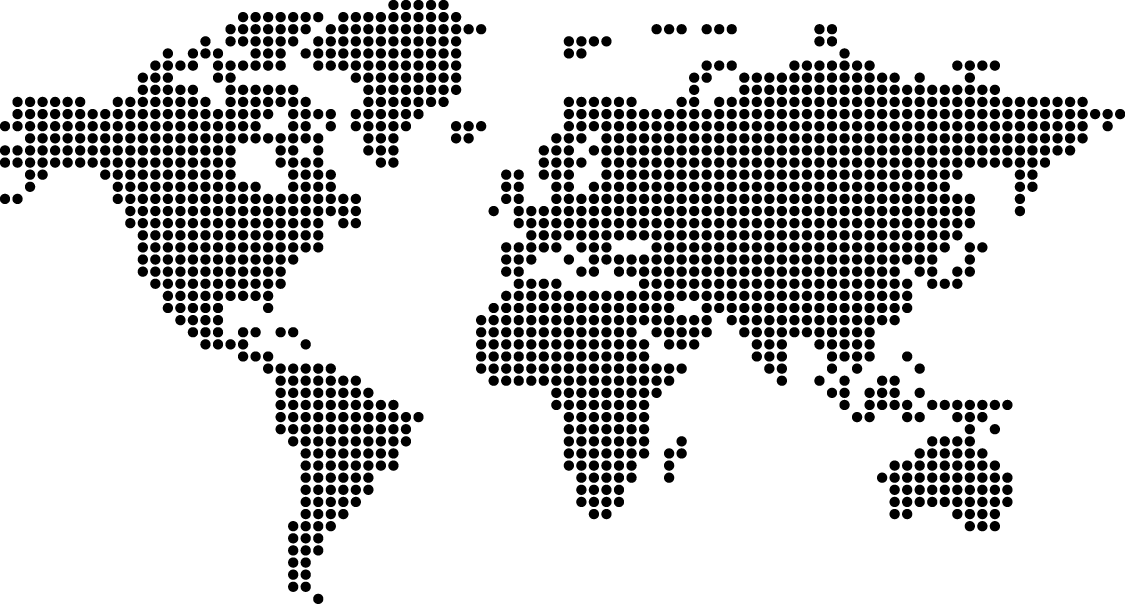 Vestibulum id ligula porta felis euismod semper. Nullam quis risus eget urna
0
SUBTITLE GOES HERE
Expand area
Vestibulum id ligula porta felis euismod semper. Nullam quis risus eget urna
Competitor area
Vestibulum id ligula porta felis euismod semper. Nullam quis risus eget urna
Long term target area
Vestibulum id ligula porta felis euismod semper. Nullam quis risus eget urna
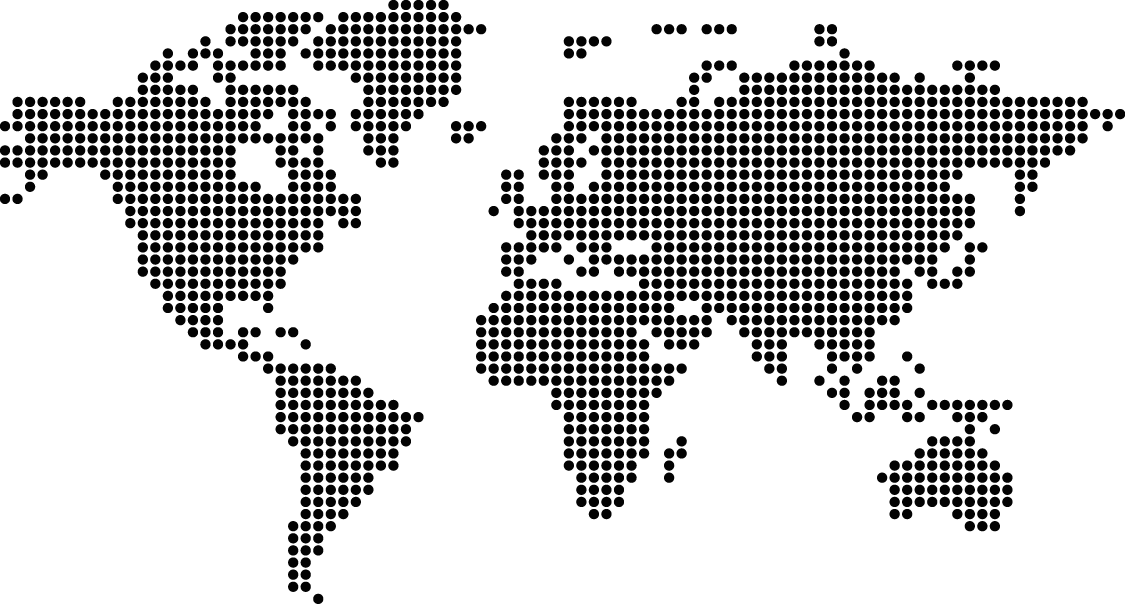 Service Area
SUBTITLE GOES HERE
Main supplier
Growing area
Expand area
Competitor area
Price and Package
SUBTITLE GOES HERE
STARTER
BUSINESS
BIZ PRO
UNLIMITED
Unlimited newsletter
10 TB cloud storage
Free mail services
10 users max.
10 days free
Unlimited newsletter
10 TB cloud storage
Free mail services
10 users max.
10 days free
Unlimited newsletter
10 TB cloud storage
Free mail services
10 users max.
10 days free
Unlimited newsletter
10 TB cloud storage
Free mail services
10 users max.
10 days free
{
{
{
{
{
{
{
Get this plan
Get this plan
Get this plan
Get this plan
Get this plan
Get this plan
Get this plan
Vestibulum id ligula porta felis euismod semper. Nullam quis risus eget urna mollis ornare vel eu leo. Curabitur blandit tempus porttitor. Nulla vitae elit libero, a pharetra  Curabitur blandit tempus porttitor. Nulla vitae elit libero, a pharetra
{
Product Features
Vestibulum id ligula porta felis euismod semper. Nullam quis risus
Huge storage
{
Vestibulum id ligula porta felis euismod semper. Nullam quis risus
Data management system
SUBTITLE GOES HERE
{
Vestibulum id ligula porta felis euismod semper. Nullam quis risus
Trafic booster & SEO
{
Vestibulum id ligula porta felis euismod semper. Nullam quis risus
Awesome client dashboard
Vestibulum id ligula porta felis euismod semper. Praesent commodo cursus magna, vel scelerisque nisl consectetur et.
Vestibulum id ligula porta felis euismod semper. Praesent commodo cursus magna, vel scelerisque nisl consectetur et.
Vestibulum id ligula porta felis euismod semper. Praesent commodo cursus magna, vel scelerisque nisl consectetur et.
Vestibulum id ligula porta felis euismod semper. Praesent commodo cursus magna, vel scelerisque nisl consectetur et.
Vestibulum id ligula porta felis euismod semper. Praesent commodo cursus magna, vel scelerisque nisl consectetur et.
Vestibulum id ligula porta felis euismod semper. Praesent commodo cursus magna, vel scelerisque nisl consectetur et.
6
5
1
2
3
4
Bullets & Numbering
SUBTITLE GOES HERE
Maecenas sed diam eget risus varius blandit sit amet non magna. Donec id elit non mi porta gravida at eget metus. Lorem ipsum dolor sit amet, consectetur adipiscing elit. Curabitur blandit tempus porttitor.Maecenas sed diam eget risus varius blandit sit amet non magna. Donec id elit non mi porta gravida at eget metus. Lorem ipsum dolor sit amet, consectetur adipiscing elit. Curabitur blandit tempus porttitor.
Best Service
Services Overview
MOBILE SERVICES
BRANDING SERVICES
MOBILE SERVICES
MOBILE SERVICES
SUBTITLE GOES HERE
Donec ullamcorper nulla fringilla.
Donec ullamcorper nulla fringilla.
Donec ullamcorper nulla fringilla. Nullam id dolor id nibh ultricies vehicula ut id elit. Maecenas sed
MAIL SERVICES
Donec ullamcorper nulla fringilla. Nullam id dolor id nibh ultricies vehicula ut id elit. Maecenas sed
Donec ullamcorper nulla fringilla. Nullam id dolor id nibh ultricies vehicula ut id elit. Maecenas sed
Donec ullamcorper nulla non metus auctor fringilla. Nullam id dolor id nibh ultricies vehicula ut id elit. Maecenas sed diam eget risus varius.
Smartphone
Flare Diagram
Donec ullamcorper nulla non metus auctor fringilla. Nullam id dolor id nibh ultricies vehicula ut id elit. Maecenas sed diam eget risus varius.
Mobile Dekstop
SUBTITLE GOES HERE
Donec ullamcorper nulla non metus auctor fringilla. Nullam id dolor id nibh ultricies vehicula ut id elit. Maecenas sed diam eget risus varius.
PC Dekstop
Donec ullamcorper nulla non metus auctor fringilla. Nullam id dolor id nibh ultricies vehicula ut id elit. Maecenas sed diam eget risus varius.
Smart Camera
Fastest Server
Arround the 
Globe
The Award Winning Company
Best 1 on 1
Customer
Services
Nullam id dolor id nibh ultricies vehicula ut id elit. Vestibulum id ligula porta felis euismod semper. Fusce dapibus, tellus ac cursus commodo, tortor mauris
Nullam id dolor id nibh ultricies vehicula ut id elit. Vestibulum id ligula porta felis euismod semper. Fusce dapibus, tellus ac cursus commodo, tortor mauris
Nullam id dolor id nibh ultricies vehicula ut id elit. Vestibulum id ligula porta felis euismod semper. Fusce dapibus, tellus ac cursus commodo, tortor mauris
Arrows Diagram
SUBTITLE GOES HERE
Lorem ipsum
Lorem ipsum
Lorem ipsum
Lorem ipsum
Donec ullamcorper nulla non metus auctor fringilla. Nullam id dolor id nibh ultricies vehicula ut id elit. Maecenas sed diam eget risus varius. Nullam id dolor id nibh ultricies Donec ullamcorper nulla non metus auctor fringilla.
Donec ullamcorper nulla non metus auctor fringilla. Nullam id dolor id nibh ultricies vehicula ut id elit. Maecenas sed diam eget risus varius. Nullam id dolor id nibh ultricies Donec ullamcorper nulla non metus auctor fringilla.
Donec ullamcorper nulla non metus auctor fringilla. Nullam id dolor id nibh ultricies vehicula ut id elit. Maecenas sed diam eget risus varius. Nullam id dolor id nibh ultricies Donec ullamcorper nulla non metus auctor fringilla.
Donec ullamcorper nulla non metus auctor fringilla. Nullam id dolor id nibh ultricies vehicula ut id elit. Maecenas sed diam eget risus varius. Nullam id dolor id nibh ultricies Donec ullamcorper nulla non metus auctor fringilla.
Company Revenue
45%
67%
30%
80%
SUBTITLE GOES HERE
TheAgency.ltd
Slidehack.ltd
Piechart.ltd
Connect.ltd
$9,000,000
$2,884,000
$1,900,000
$7,879,000
per year
per year
per year
per year
Donec ullamcorper nulla fringilla. Nullam id dolor id nibh ultricies vehicula ut id elit. Maecenas sed
Donec ullamcorper nulla fringilla. Nullam id dolor id nibh ultricies vehicula ut id elit. Maecenas sed
Donec ullamcorper nulla fringilla. Nullam id dolor id nibh ultricies vehicula ut id elit. Maecenas sed
Donec ullamcorper nulla fringilla. Nullam id dolor id nibh ultricies vehicula ut id elit. Maecenas sed
Our Vision is Simple: Your Success
2015
2012
2016
2013
2011
2017
2014
SUBTITLE GOES HERE
Future era
Startup era
Winning era
Maecenas sed diam eget risus varius blandit sit amet non magna. Donec id elit non mi porta gravida at eget metus.
Maecenas sed diam eget risus varius blandit sit amet non magna. Donec id elit non mi porta gravida at eget metus.
Maecenas sed diam eget risus varius blandit sit amet non magna. Donec id elit non mi porta gravida at eget metus. Lorem ipsum dolor sit amet, consectetur adipiscing elit.
2015: Lorem ipsum
2012: Lorem ipsum
Our Vision is Simple: Your Success
Donec ullamcorper nulla non metus auctor fringilla. Nullam id dolor id nibh ultricies
Donec ullamcorper nulla non metus auctor fringilla. Nullam id dolor id nibh ultricies vehicula ut id elit.
SUBTITLE GOES HERE
2012
2014
2015
2016
2013
2011
2017
2014: lorem ipsum
2011: Lorem ipsum
Donec ullamcorper nulla non metus auctor fringilla. Nullam id dolor id nibh ultricies vehicula ut id elit.
Donec ullamcorper nulla non metus auctor fringilla. Nullam id dolor id nibh ultricies vehicula ut id elit.
Smartphone
Product Sales
19%
Donec ullamcorper nulla non metus auctor fringilla. Nullam id dolor id nibh ultricies vehicula ut id elit.
Mobile Dekstop
SUBTITLE GOES HERE
2%
Donec ullamcorper nulla non metus auctor fringilla. Nullam id dolor id nibh ultricies vehicula ut id elit.
PC Dekstop
7%
Donec ullamcorper nulla non metus auctor fringilla. Nullam id dolor id nibh ultricies vehicula ut id elit.
Smart Camera
22%
Donec ullamcorper nulla non metus auctor fringilla. Nullam id dolor id nibh ultricies vehicula ut id elit.
"The best way to predict your future is to create it"
Peter F. Drucker
The Award Winning Company
Fastest Server
Arround the 
Globe
Best 1 on 1
Customer
Services
Nullam id dolor id nibh ultricies vehicula ut id elit. Vestibulum id ligula porta felis euismod semper. Fusce dapibus, tellus
Nullam id dolor id nibh ultricies vehicula ut id elit. Vestibulum id ligula porta felis euismod semper. Fusce dapibus, tellus
Nullam id dolor id nibh ultricies vehicula ut id elit. Vestibulum id ligula porta felis euismod semper. Fusce dapibus, tellus
2
1
3
{
{
{
{
20%
38%
12%
30%
Product Sales
2011
2012
2013
2014
SUBTITLE GOES HERE
ADD YOUR TEXT
Donec ullamcorper nulla non metus auctor fringilla. Nullam id dolor id nibh ultricies vehicula ut id elit. Maecenas sed diam eget risus varius. Nullam id dolor id nibh ultricies Donec ullamcorper nulla non metus auctor fringilla. Nullam id dolor id nibh ultricies vehicula ut id elit. Nullam id dolor id nibh ultricies
ADD YOUR TEXT
Donec ullamcorper nulla non metus auctor fringilla. Nullam id dolor id nibh ultricies vehicula ut id elit. Maecenas sed diam eget risus varius. Nullam id dolor id nibh ultricies Donec ullamcorper nulla non metus auctor fringilla. Nullam id dolor id nibh ultricies vehicula ut id elit. Nullam id dolor id nibh ultricies
SALES INCREASED
DURING SUMMER
2012
SALES INCREASED
DURING SUMMER
2012
LUNCH TIME !
Next presentation:
1
2
:
3
4
A.M
text
text here
The Great Team
text here
text here
text
SUBTITLE GOES HERE
text here
text here
Strategy
text here
text
text here
text here
text
Maecenas sed diam eget risus varius blandit sit amet non magna. Donec id elit non mi porta gravida at eget metus. Lorem ipsum dolor sit amet, consectetur adipiscing elit. Curabitur blandit tempus porttitor.Maecenas sed diam eget risus varius blandit sit amet non magna.
Product Campaign
Maecenas sed diam eget risus varius blandit sit amet non magna. Donec id elit non mi porta gravida at eget metus. Maecenas sed diam eget risus varius blandit sit amet non magna. Donec id elit non mi porta gravida at eget metus. Maecenas sed diam eget risus varius blandit sit amet non magna. Donec id elit non mi porta gravida at eget metus. Maecenas sed diam eget risus varius blandit sit amet non magna. Donec id elit non mi porta gravida at eget metus. Maecenas sed diam eget risus varius blandit sit amet non
The Bar Chart
SUBTITLE GOES HERE
Maecenas sed diam eget risus varius blandit sit amet non magna. Donec id elit non mi porta gravida at eget metus. Lorem ipsum dolor sit amet, consectetur adipiscing elit. Curabitur blandit tempus porttitor.Maecenas sed diam eget risus varius blandit sit amet non magna.
Table with icon
SUBTITLE GOES HERE
Project Mng.
1 on 1 Survey
Huge Storage
Biz Campaign
Vestibulum id ligula porta felis euismod semper. Nullam quis risus eget urna mollis ornare vel eu leo. Curabitur blandit
Vestibulum id ligula porta felis euismod semper. Nullam quis risus eget urna mollis ornare vel eu leo. Curabitur blandit
Vestibulum id ligula porta felis euismod semper. Nullam quis risus eget urna mollis ornare vel eu leo. Curabitur blandit
Vestibulum id ligula porta felis euismod semper. Nullam quis risus eget urna mollis ornare vel eu leo. Curabitur blandit
more info
more info
more info
more info
Total Sales
Total Sales
Bar Chart Data
lorem ipsum dolor sit amet
lorem ipsum dolor sit amet
SUBTITLE GOES HERE
Maecenas sed diam eget risus varius blandit sit amet non magna. Donec id elit non mi porta gravida at eget metus. Lorem ipsum dolor sit amet. Maecenas sed diam eget risus varius blandit sit amet non magna. Donec id elit non mi porta gravida at eget metus. Lorem ipsum dolor sit amet. Maecenas sed diam eget risus varius blandit sit amet non magna. Donec id elit non mi porta gravida at eget Lorem ipsum dolor sit amet. metus. Lorem ipsum dolor sit amet.
Maecenas sed diam eget risus varius blandit sit amet non magna. Donec id elit non mi porta gravida at eget metus.
Maecenas sed diam eget risus varius blandit sit amet non magna. Donec id elit non mi porta gravida at eget metus.
So, How it's work?
Maecenas sed diam eget risus varius blandit sit amet non magna. Donec id elit non mi porta gravida at eget metus. Maecenas sed diam eget risus varius blandit sit amet non magna. Maecenas sed diam eget risus varius blandit sit amet non magna. Donec id elit non mi porta gravida at eget metus. Maecenas sed diam eget risus varius blandit sit amet non magna. Maecenas sed diam eget risus varius blandit sit amet Donec id elit non mi porta gravida at eget metus. Maecenas sed diam eget risus varius blandit sit amet non magna. Maecenas sed diam eget risus varius blandit sit amet Donec id elit non mi porta gravida at eget metus. Maecenas sed diam eget risus varius
Package
decision
Maecenas sed diam eget risus varius blandit sit amet non magna.
Task 
management
Maecenas sed diam eget risus varius blandit sit amet non magna.
Target
settings
Maecenas sed diam eget risus varius blandit sit amet non magna.
Our Strenghts is Our Opportunity
Strenght
SWOT
Donec ullamcorper nulla non metus auctor fringilla.
lacinia bibendum nulla fermentum. Morbi leo risus, porta acDonec sed odio dui. Donec ullamcorper nulla non metus auctor fringilla. Duis mollis, est non commodo luctus, nisi erat porttitor ligula, eget lacinia odio sem nec elit. Vivamus sagittis lacus vel augue laoreet rutrum faucibus dolor auctor. Nulla vitae elit libero, a pharetra augue.

Nullam id dolor id nibh ultricies vehicula ut id elit. Integer posuere erat a ante venenatis dapibus posuere velit aliquet. Etiam porta sem malesuada magna mollis euismod. Donec id elit non mi porta gravida at eget metus. Nullam id dolor id nibh ultricies vehicula ut id elit. Integer posuere erat a ante venenatis dapibus posuere velit aliquet. Etiam porta sem malesuada magna mollis euismod. Donec id elit non mi porta gravida at eget metus. euismod. Donec id elit non mi porta gravida at eget metus.
SUBTITLE GOES HERE
Threat
Weakness
SWOT
Donec ullamcorper nulla non metus auctor fringilla.
Donec ullamcorper nulla non metus auctor fringilla.
Opportunity
Donec ullamcorper nulla non metus auctor fringilla.
Weakness
Strenghts
Threat
Opportunity
SWOT
Fusce dapibus, tellus ac cursus commodo, tortor mauris condimentum nibh, ut fermentum massa porttitor. Cras mattis consectetur purus sit amet fermentum. Morbi leo risus, porta ac consectetur ac, vestibulum at eros. Aenean lacinia bibendum nulla fermentum. Morbi leo risus, porta ac
Fusce dapibus, tellus ac cursus commodo, tortor mauris condimentum nibh, ut fermentum massa porttitor. Cras mattis consectetur purus sit amet fermentum. Morbi leo risus, porta ac consectetur ac, vestibulum at eros. Aenean lacinia bibendum nulla fermentum. Morbi leo risus, porta ac
Fusce dapibus, tellus ac cursus commodo, tortor mauris condimentum nibh, ut fermentum massa porttitor. Cras mattis consectetur purus sit amet fermentum. Morbi leo risus, porta ac consectetur ac, vestibulum at eros. Aenean lacinia bibendum nulla fermentum. Morbi leo risus, porta ac
Fusce dapibus, tellus ac cursus commodo, tortor mauris condimentum nibh, ut fermentum massa porttitor. Cras mattis consectetur purus sit amet fermentum. Morbi leo risus, porta ac consectetur ac, vestibulum at eros. Aenean lacinia bibendum nulla fermentum. Morbi leo risus, porta ac
SUBTITLE GOES HERE
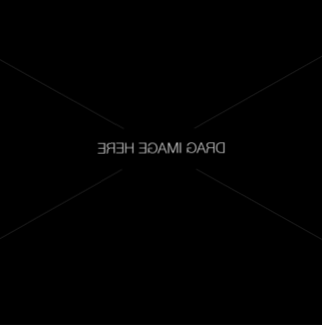 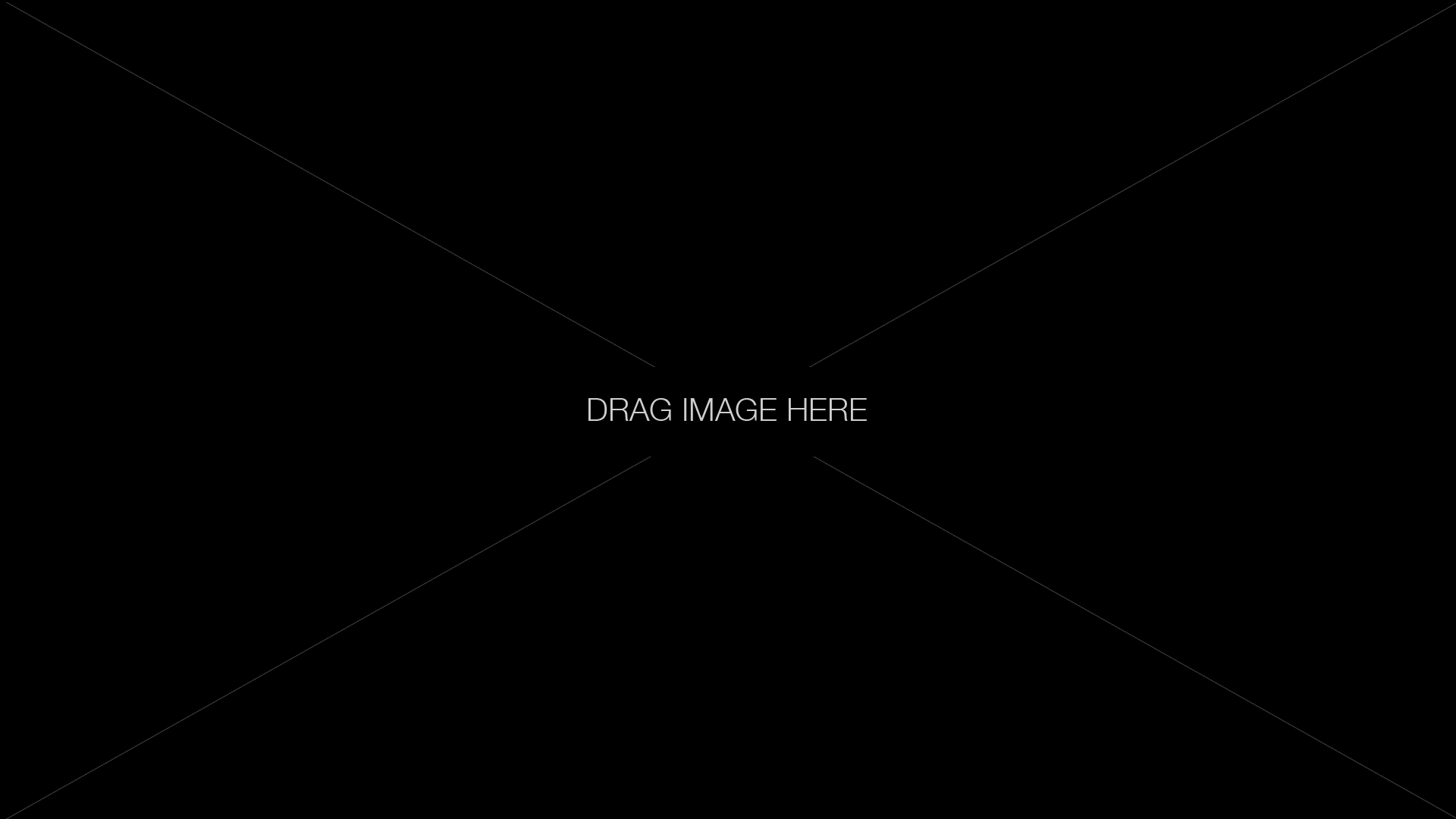 Who's Behind The Gun
Donec ullamcorper nulla non metus auctor fringilla. Nullam id dolor id nibh ultricies
Donec ullamcorper nulla non metus auctor fringilla. Nullam id dolor id nibh ultricies
SUBTITLE GOES HERE
Jody / CEO
Ethan / Supervisor
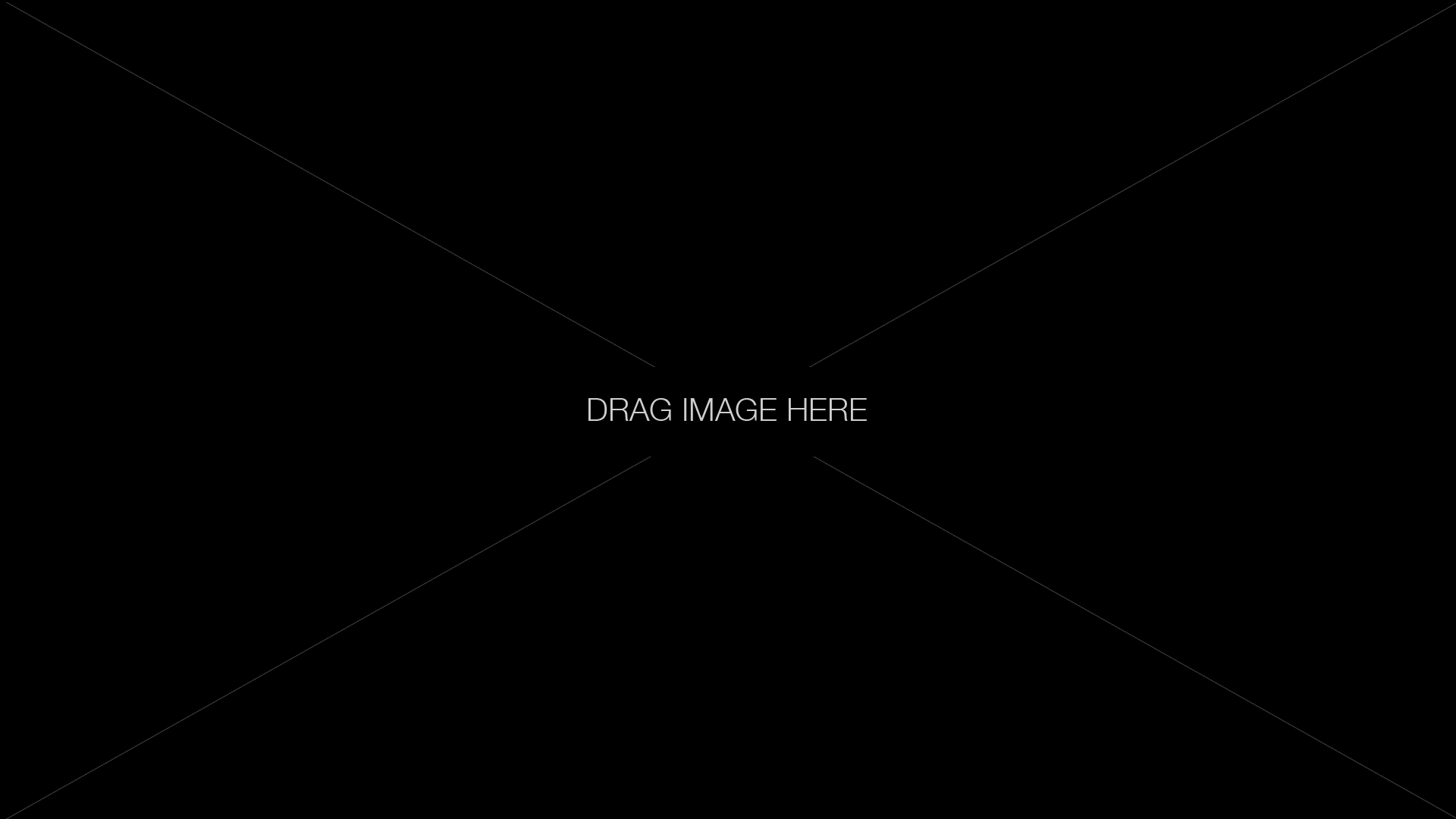 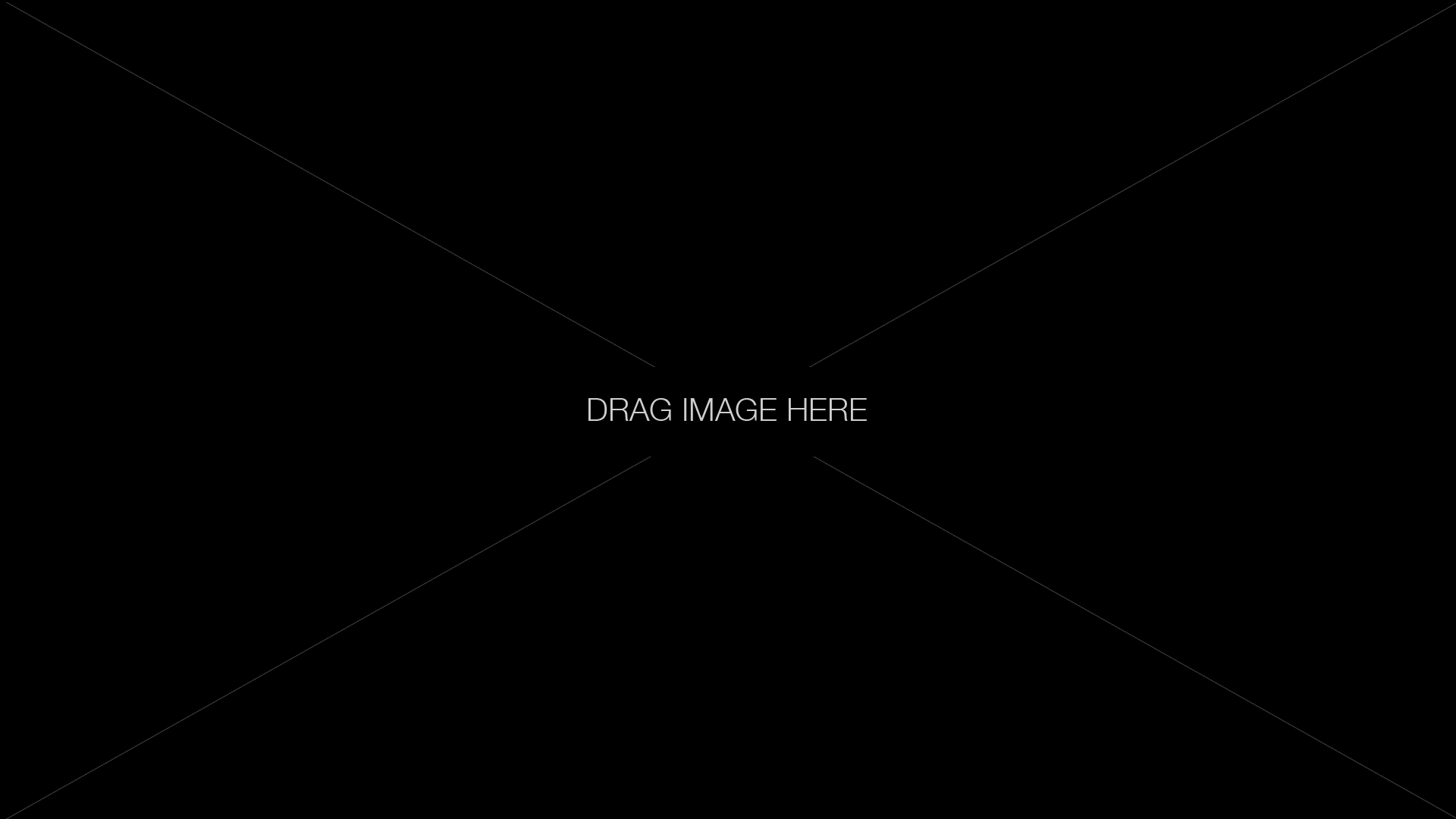 Donec ullamcorper nulla non metus auctor fringilla. Nullam id dolor id nibh ultricies
Donec ullamcorper nulla non metus auctor fringilla. Nullam id dolor id nibh ultricies
Willy / CTO
Dony / Designer
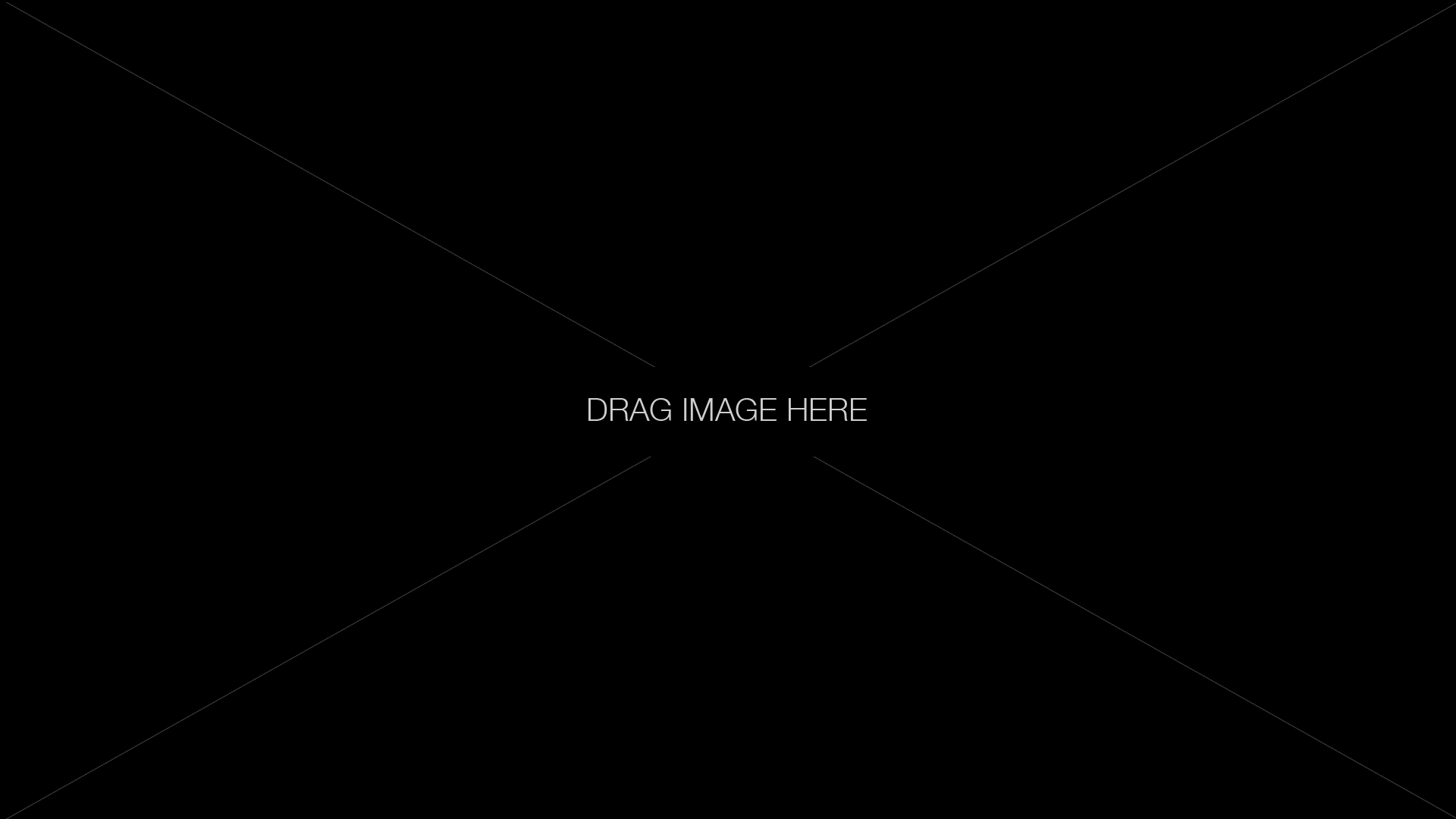 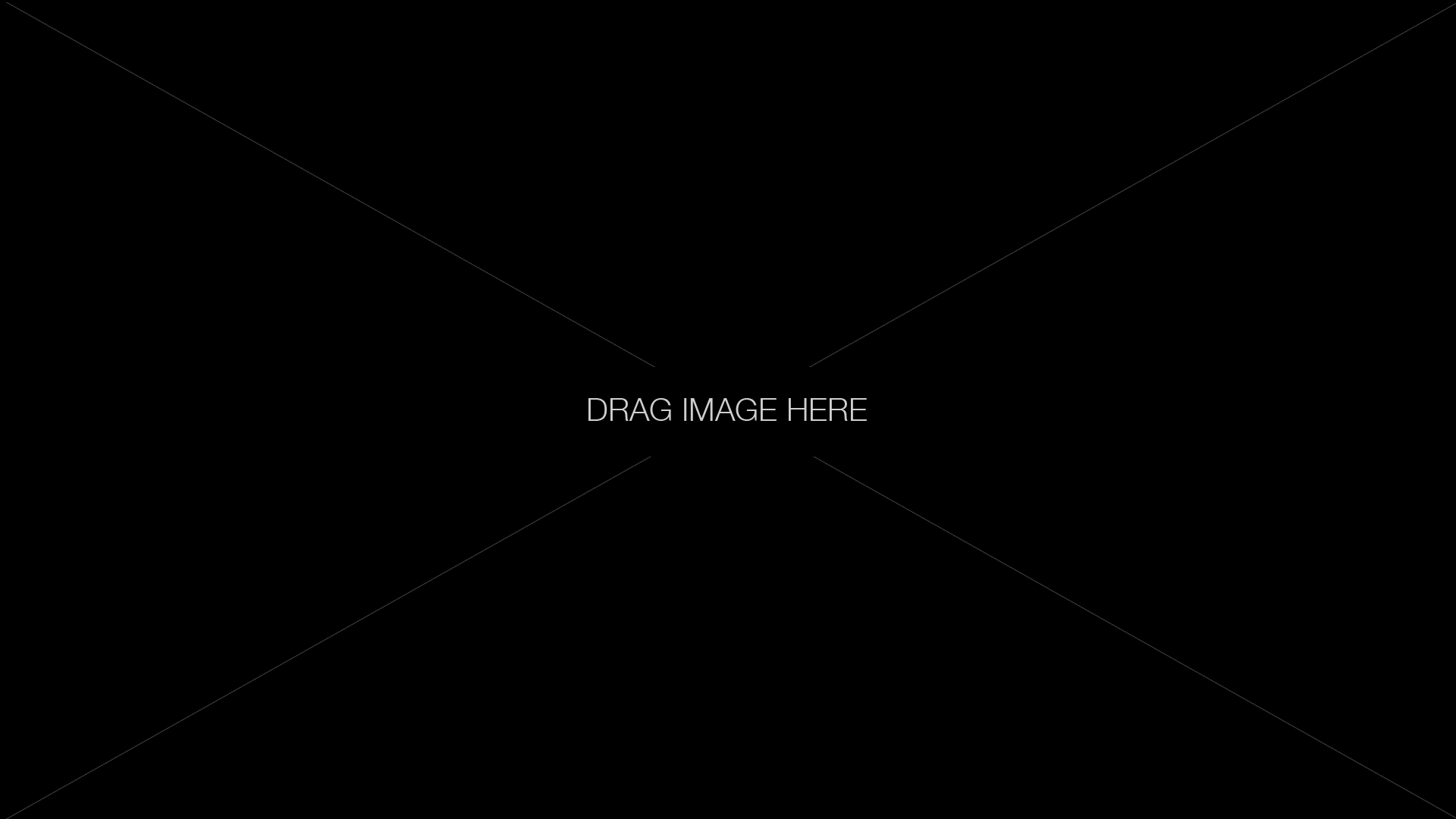 Who's Behind The Gun
Donec ullamcorper nulla non metus auctor fringilla. Nullam id dolor id nibh ultricies
Donec ullamcorper nulla non metus auctor fringilla. Nullam id dolor id nibh ultricies
SUBTITLE GOES HERE
Willy / CTO
Dony / Designer
management
management
customer services
customer services
making coffee
making coffee
sleep
sleep
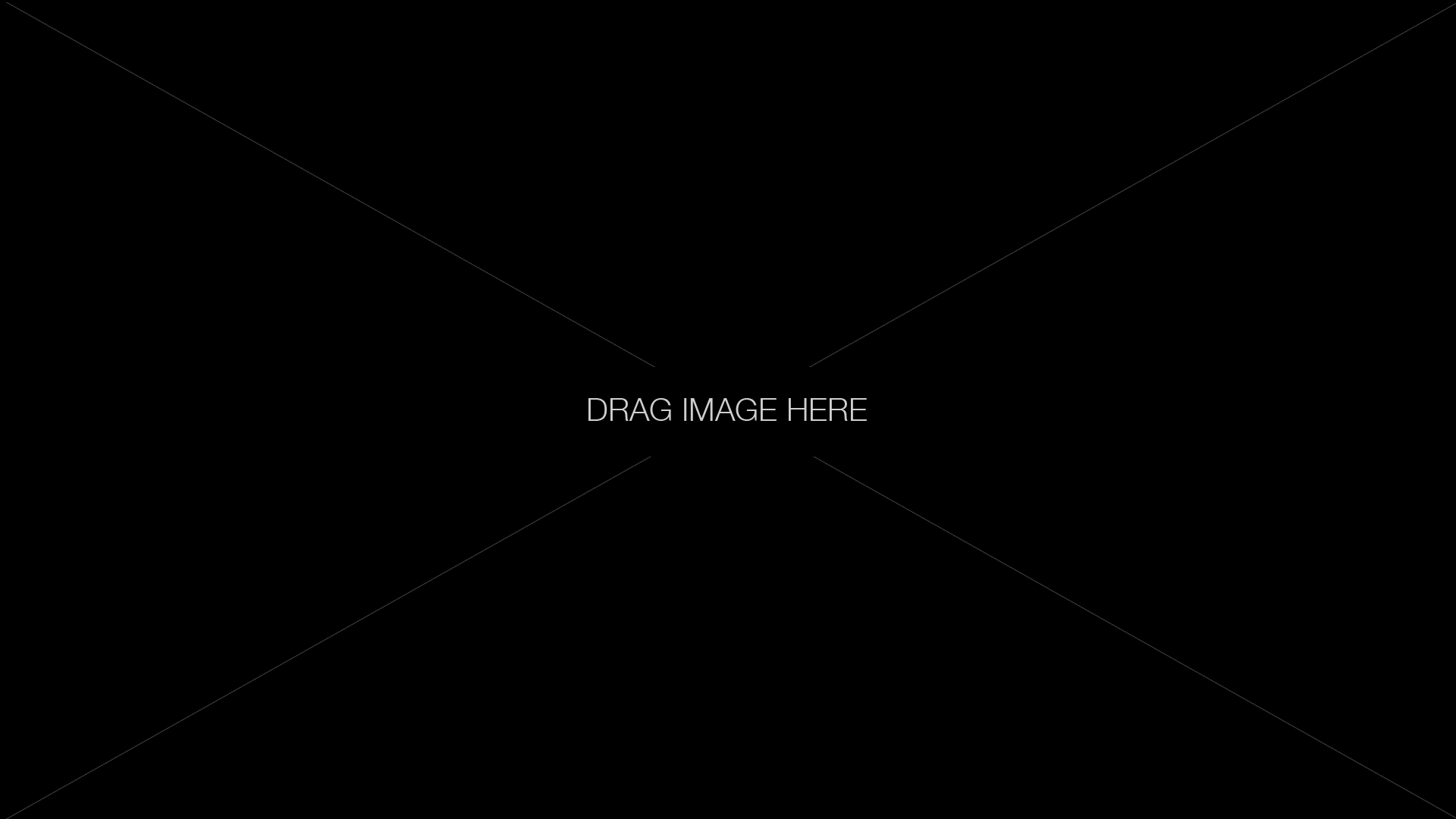 Meet Our CTO
management
Donec ullamcorper nulla non metus auctor fringilla. Nullam id dolor id nibh ultricies. Donec ullamcorper nulla non metus auctor fringilla. Nullam id dolor id nibh ultricies
customer services
making coffee
SUBTITLE GOES HERE
sleep
Willy / Chief Technology Officer
Skycrawl,inc
Vice President
2000-2005
TheDude,ltd
Vice President
2006-2010
Slidehack
Vice President
2010-present
TheCompany
Vice President
2010-present
Bowhow
Vice President
2010-present
CONNECT
Vice President
2010-present
Another Feature
Donec ullamcorper nulla non metus auctor fringilla. Nullam id dolor id nibh ultricies vehicula ut id elit.
Super Feature
Donec ullamcorper nulla non metus auctor fringilla. Nullam id dolor id nibh ultricies vehicula ut id elit.
Smartphone Data
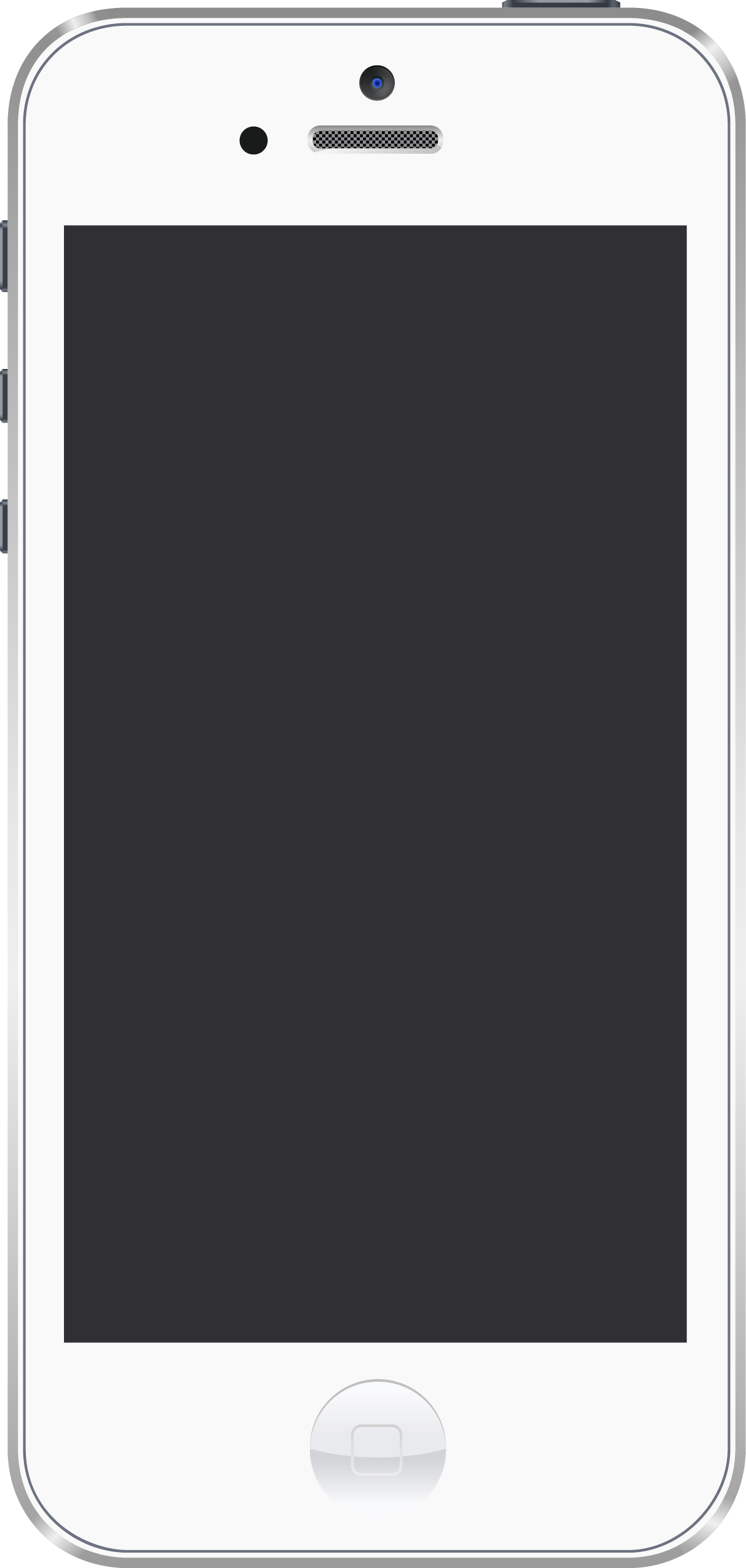 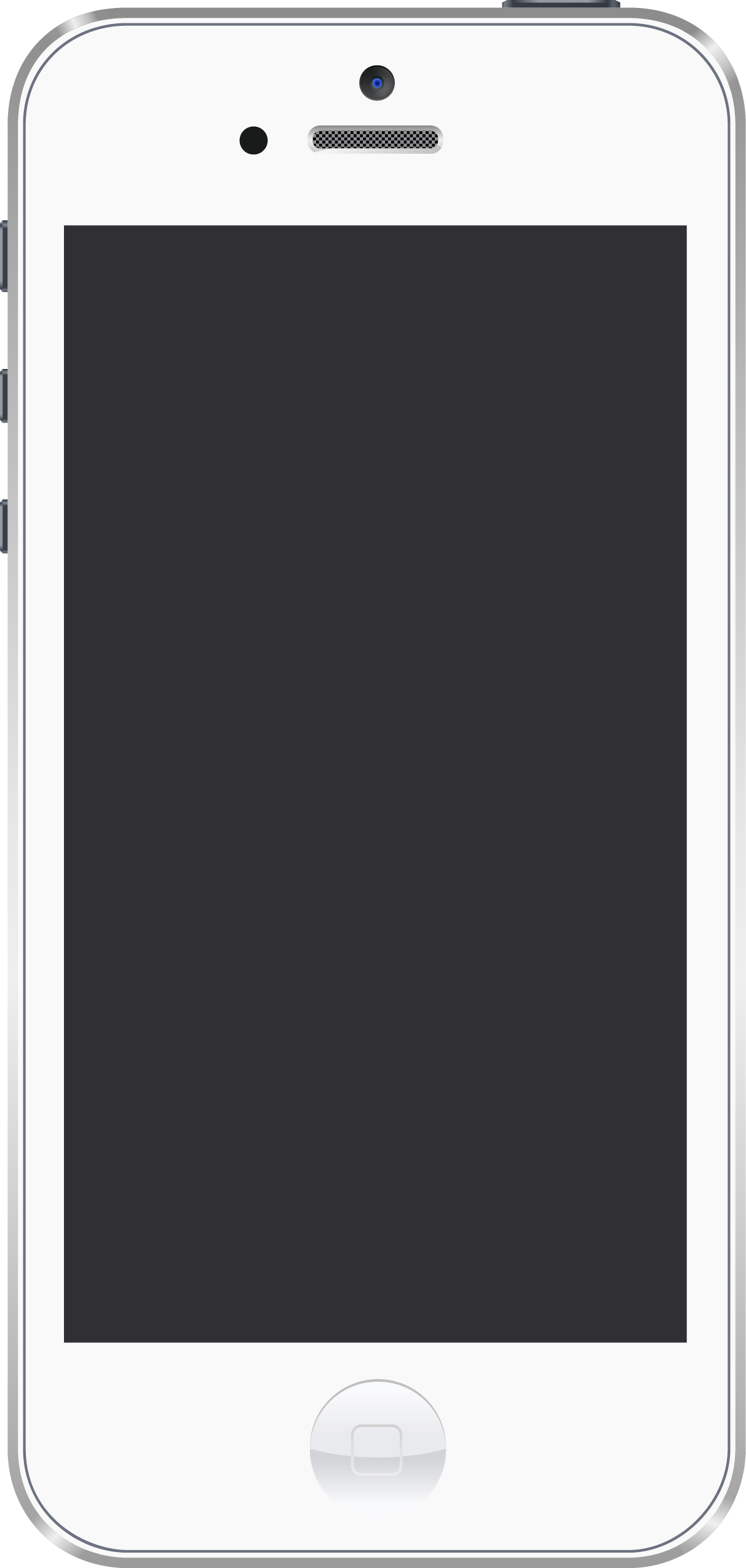 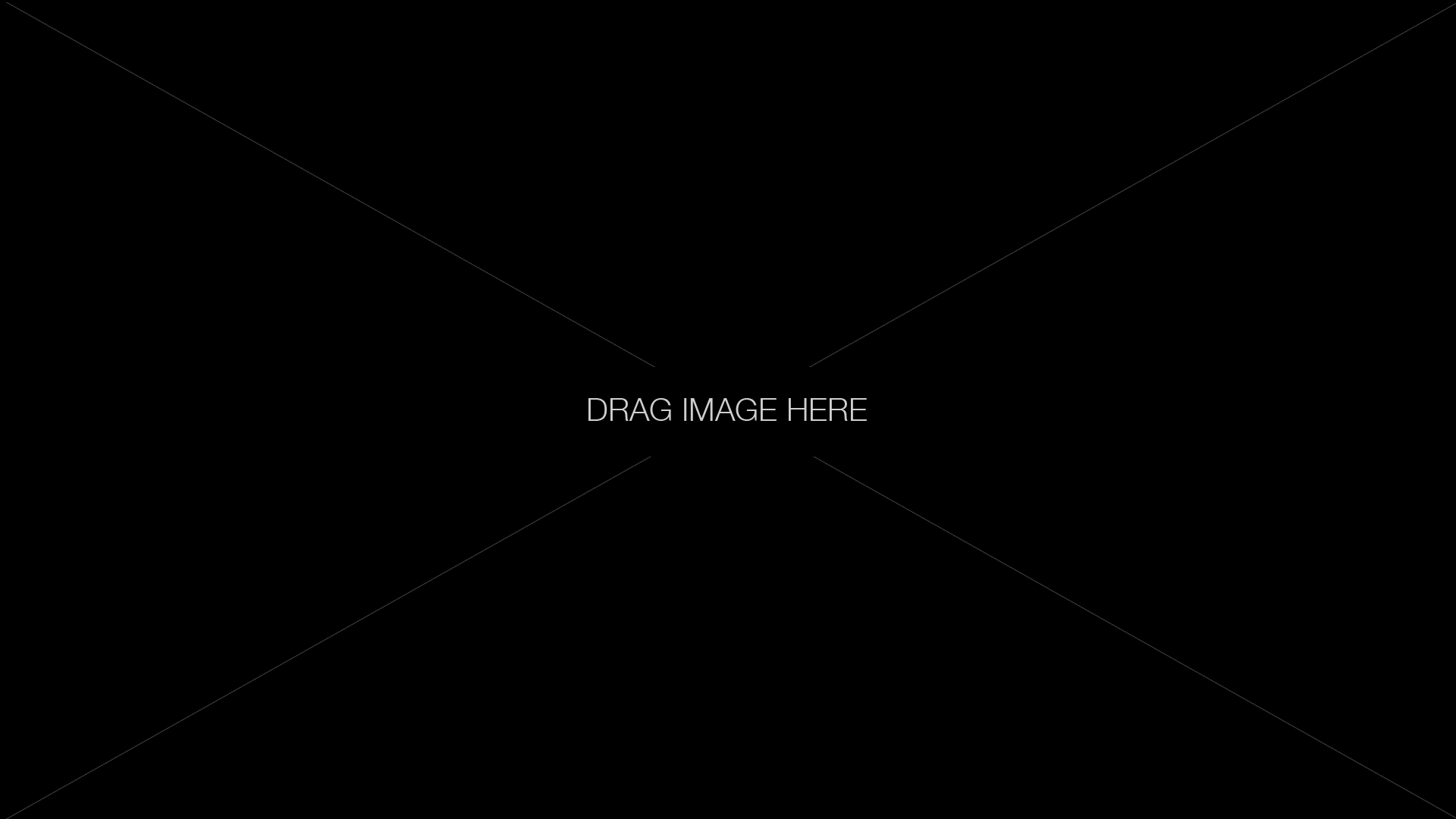 SUBTITLE GOES HERE
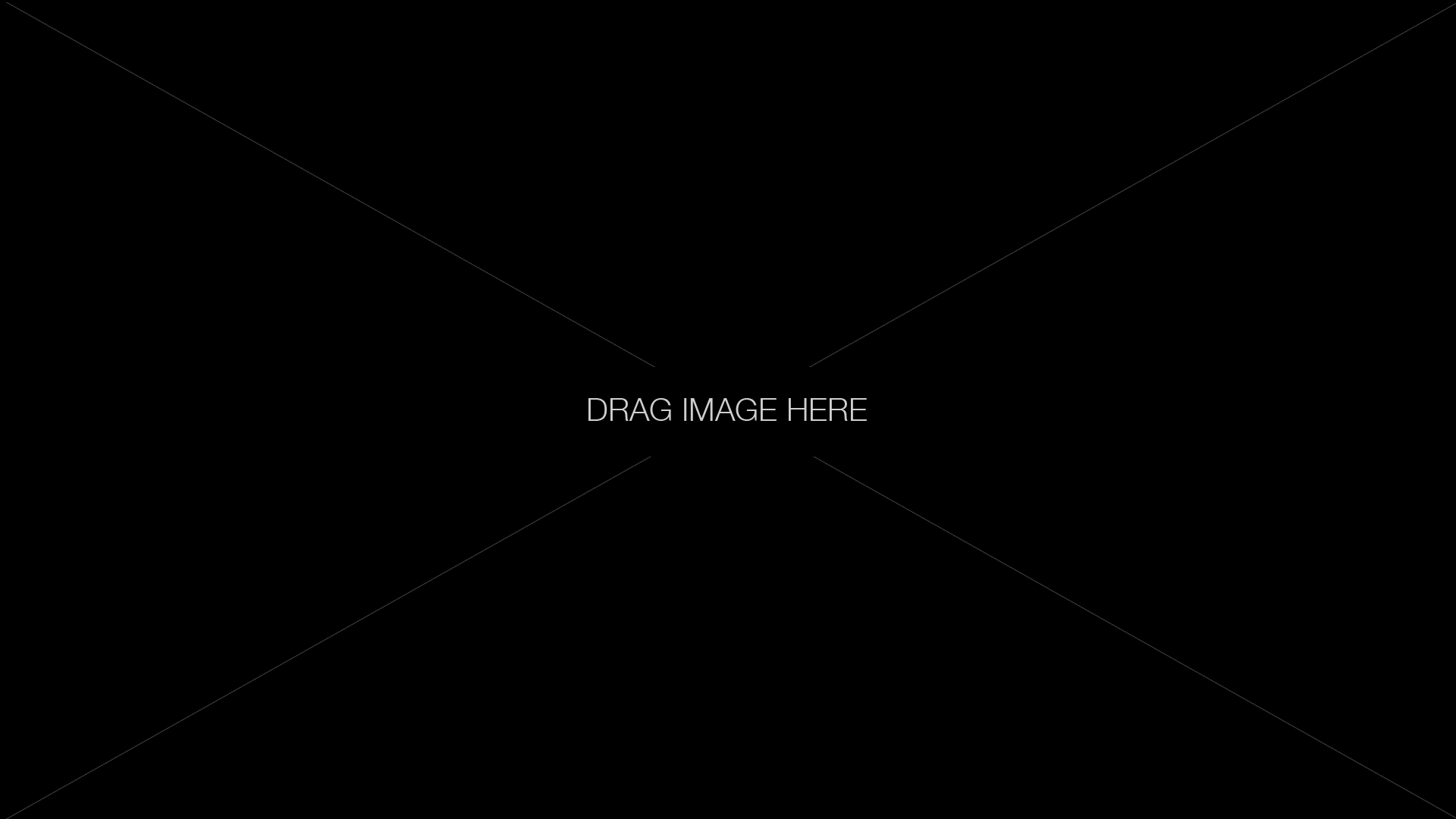 Maecenas sed diam eget risus varius blandit sit amet non magna. Donec id elit non mi porta gravida at eget metus. Lorem ipsum dolor sit amet. 

Maecenas sed diam eget risus varius blandit sit amet non magna. Donec id elit non mi porta gravida at eget metus. Lorem ipsum dolor sit amet. Maecenas sed diam eget risus varius blandit sit amet non magna. Donec id elit non mi porta gravida at eget Lorem ipsum dolor sit amet. metus. Lorem ipsum dolor sit amet.
geo
location
private
service
chat
service
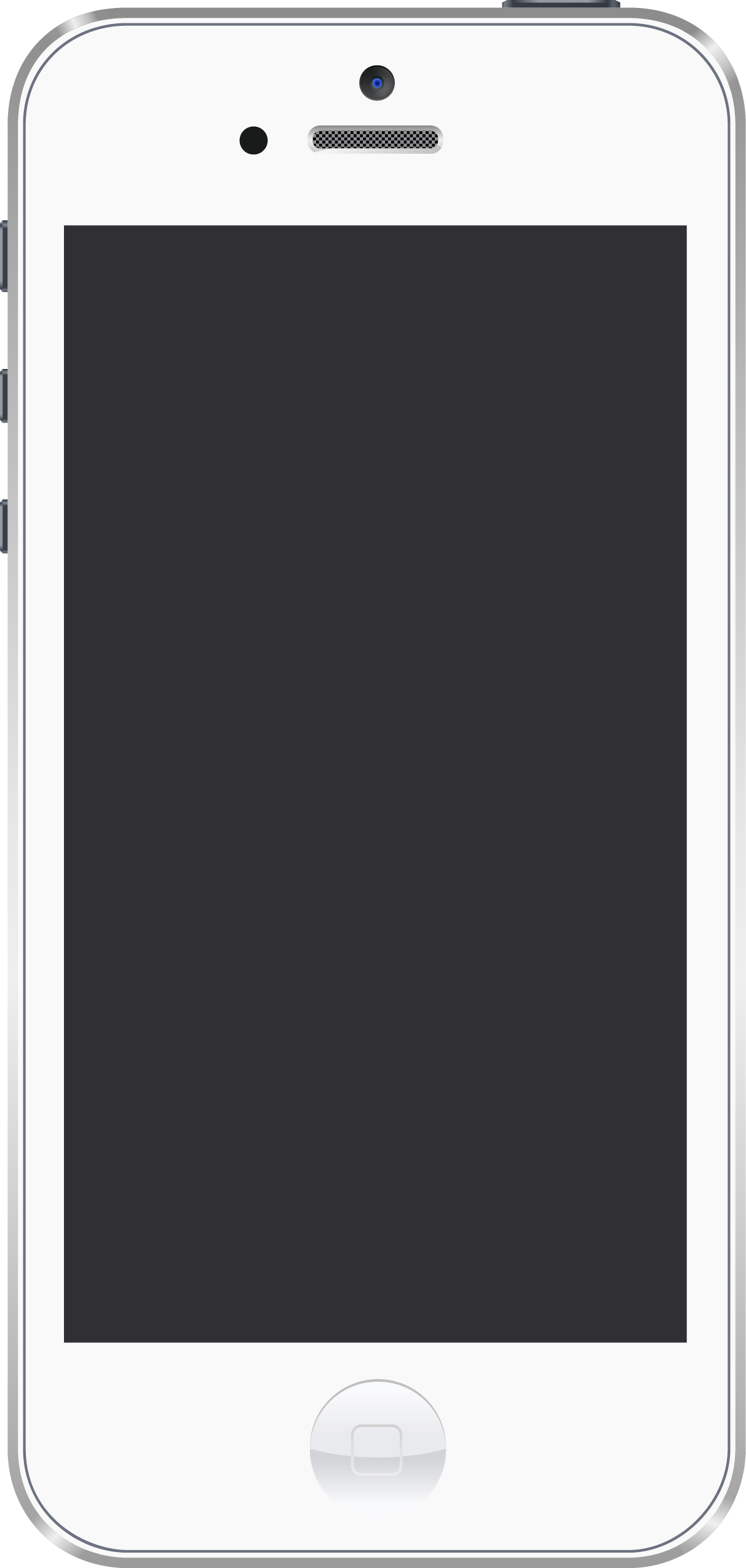 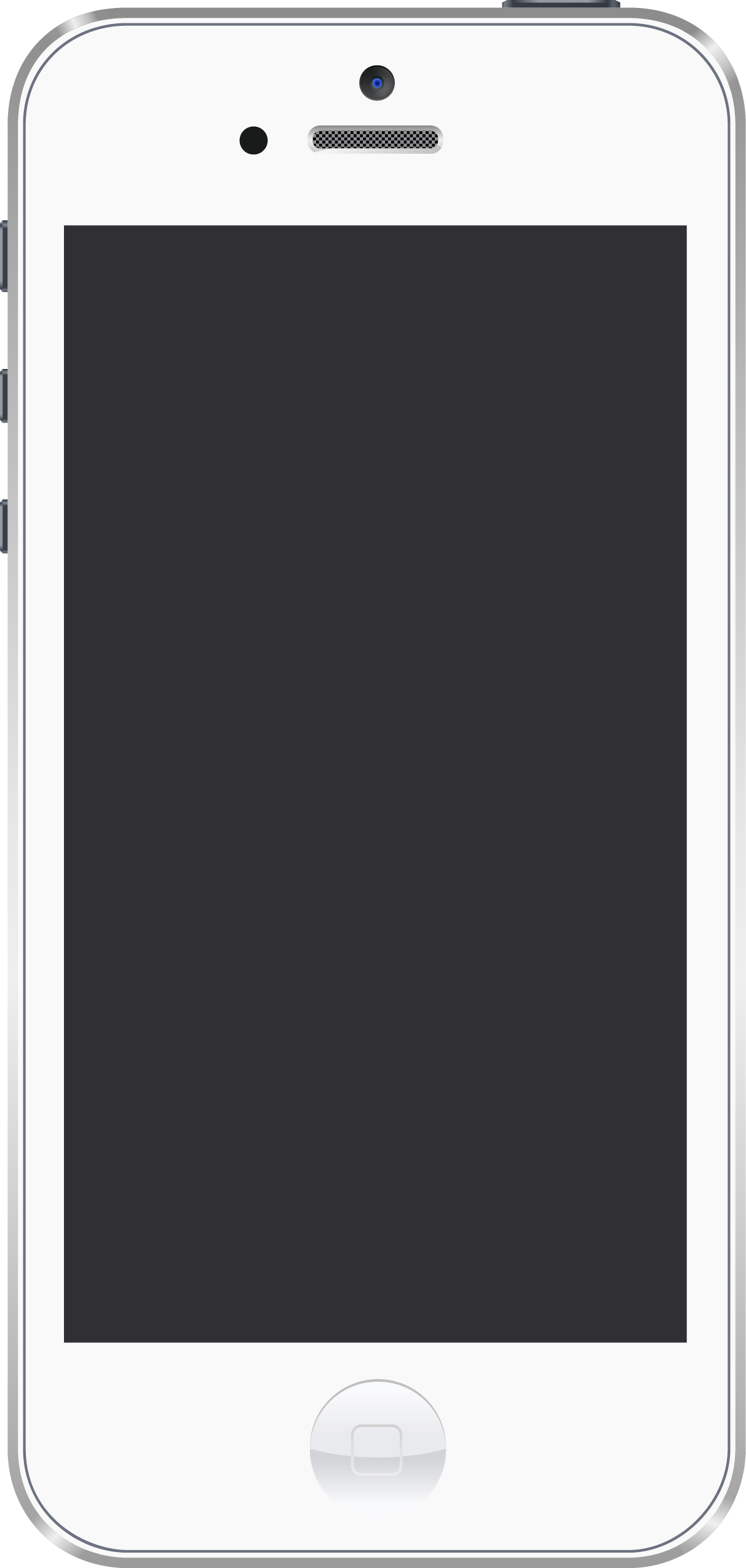 The Smartphone Data
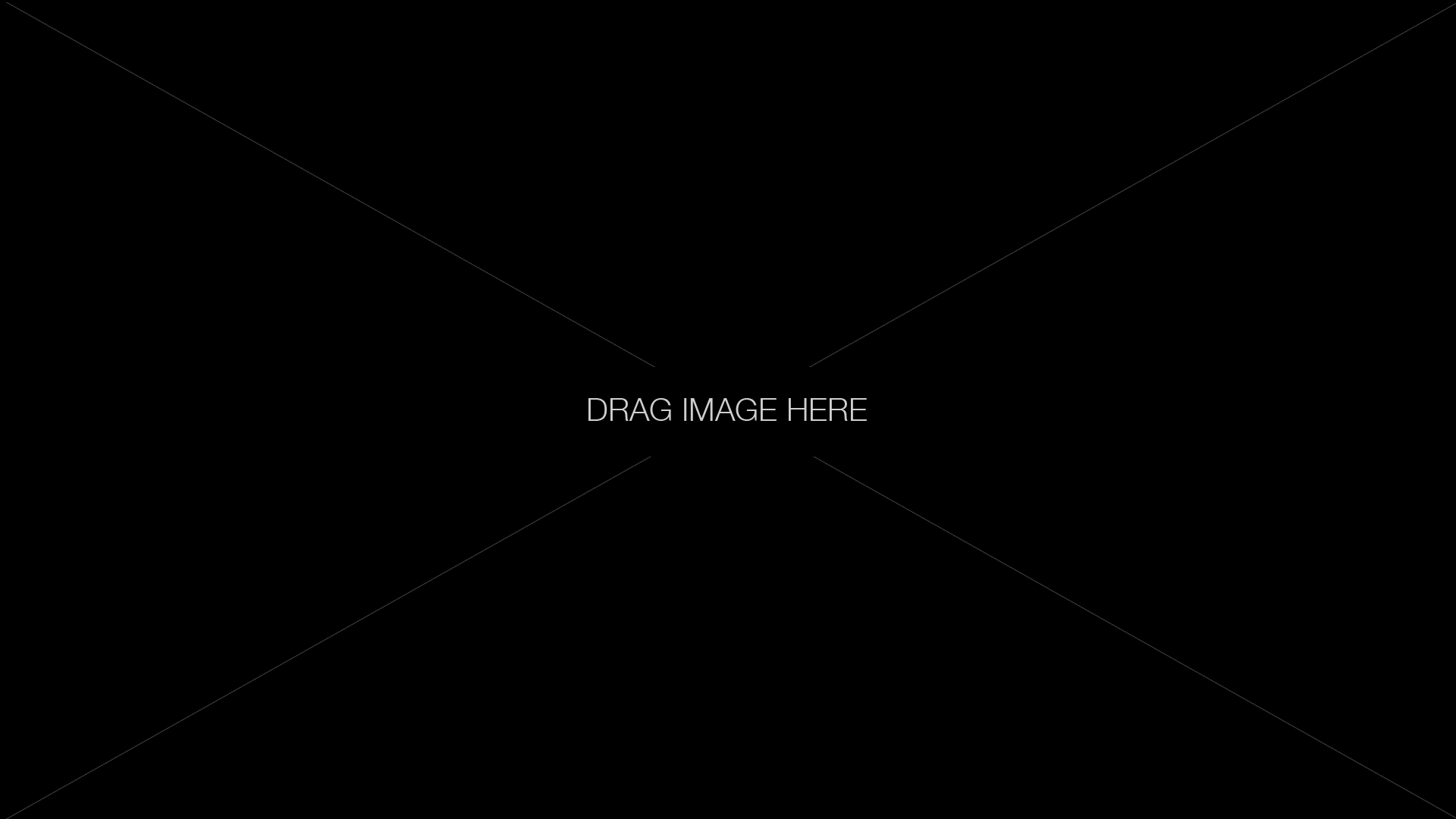 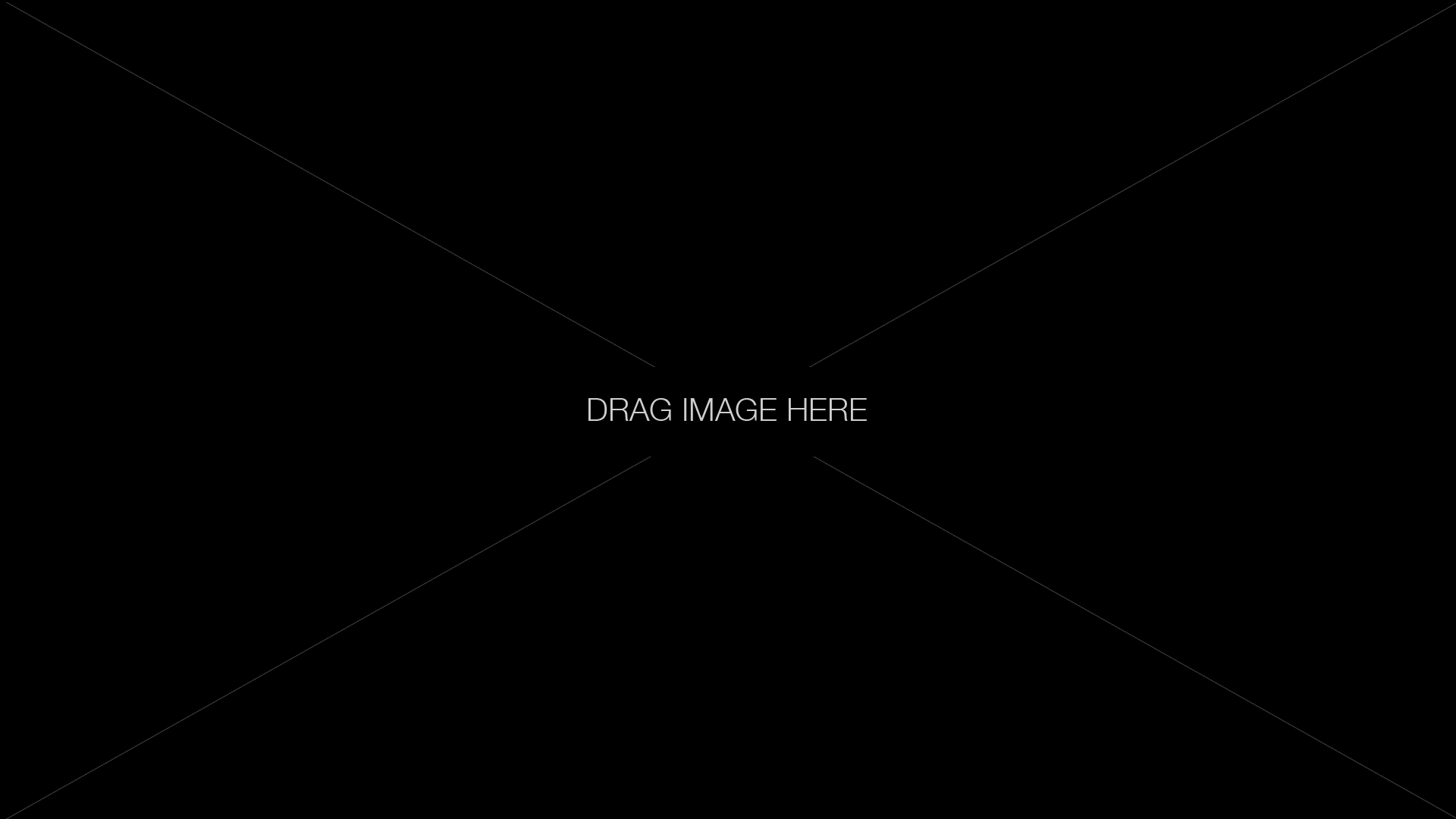 SUBTITLE GOES HERE
SUBTITLE GOES HERE
29%
12%
The Decrease of Lorem Ipsum
The Increase of Lorem Ipsum
Lorem ipsum dolor sit amet. Maecenas sed diam eget risus varius blandit sit amet non magna. Donec id elit non mi porta gravida at eget Lorem ipsum dolor sit amet. metus. Lorem ipsum dolor sit amet.
Lorem ipsum dolor sit amet. Maecenas sed diam eget risus varius blandit sit amet non magna. Donec id elit non mi porta gravida at eget Lorem ipsum dolor sit amet. metus. Lorem ipsum dolor sit amet.
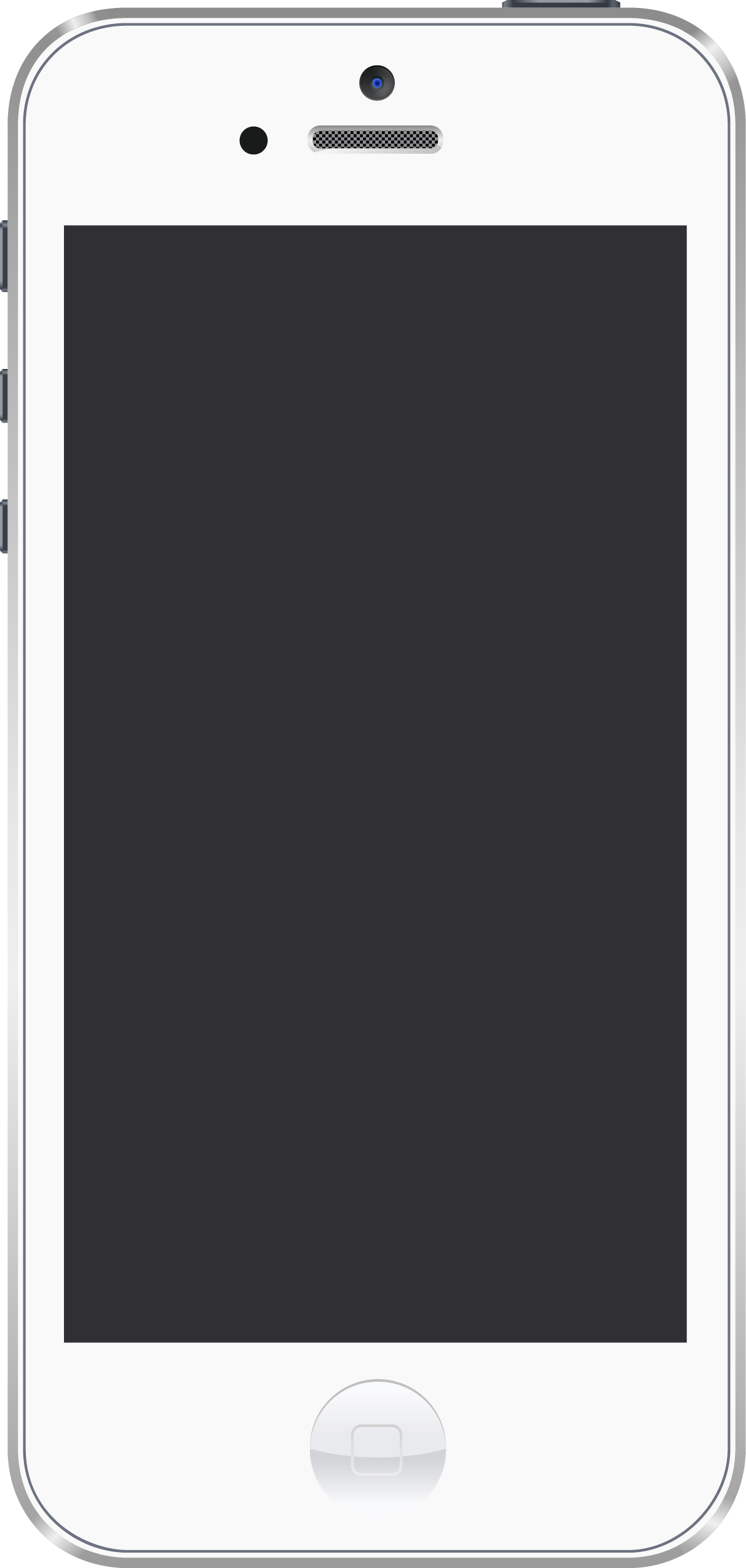 Smartphone Data
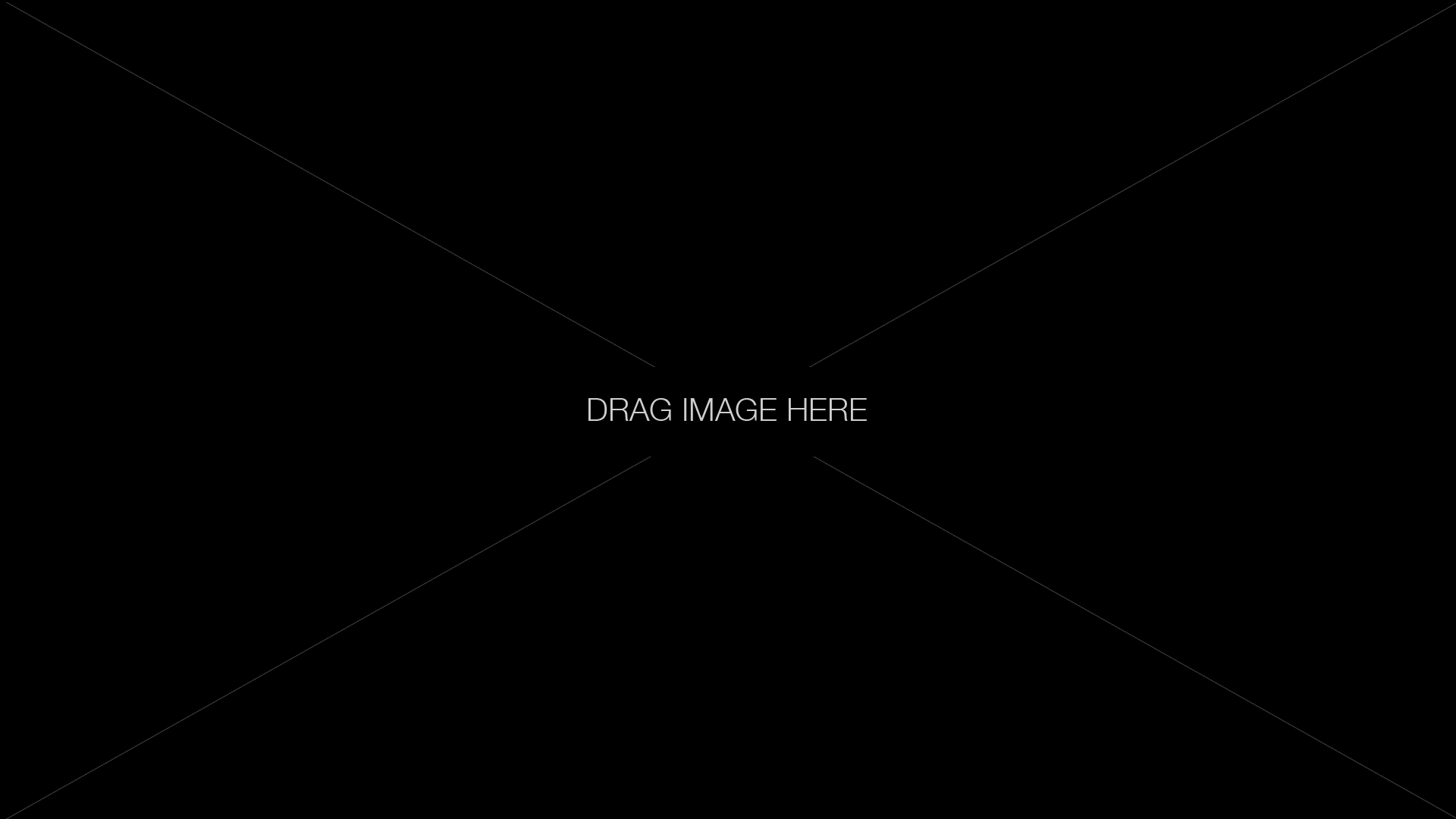 SUBTITLE GOES HERE
Maecenas sed diam eget risus varius blandit sit amet non magna. Donec id elit non mi porta gravida at eget metus. Lorem ipsum dolor sit amet. Maecenas sed diam eget risus varius blandit sit amet non magna. Donec id elit non mi porta gravida at eget Lorem ipsum dolor sit amet. metus. Lorem ipsum dolor sit amet.
Data Comparison
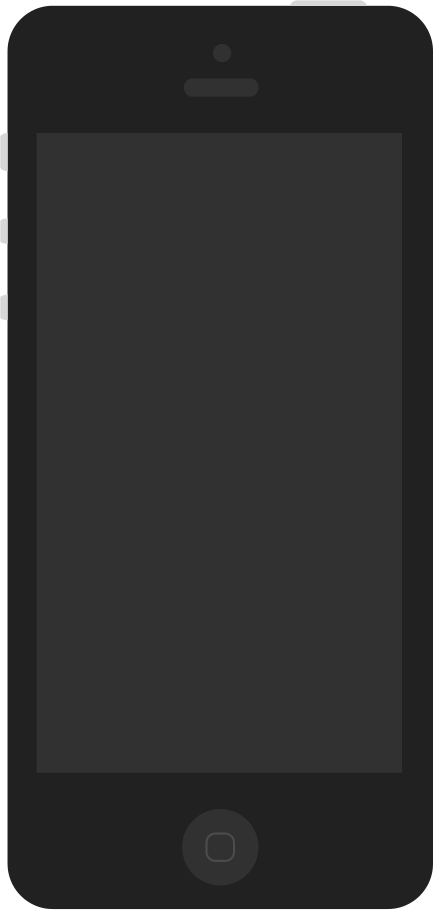 34%
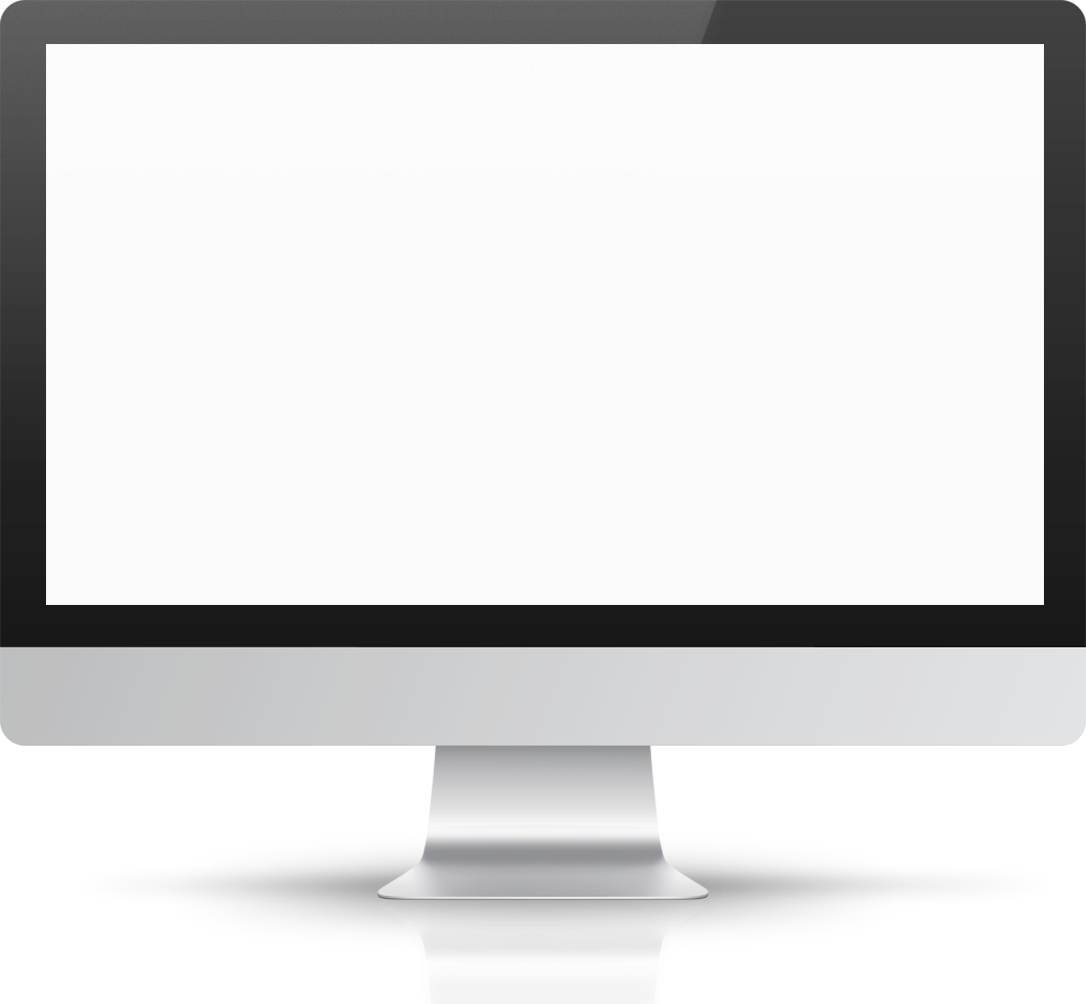 31%
12%
The Devices Data
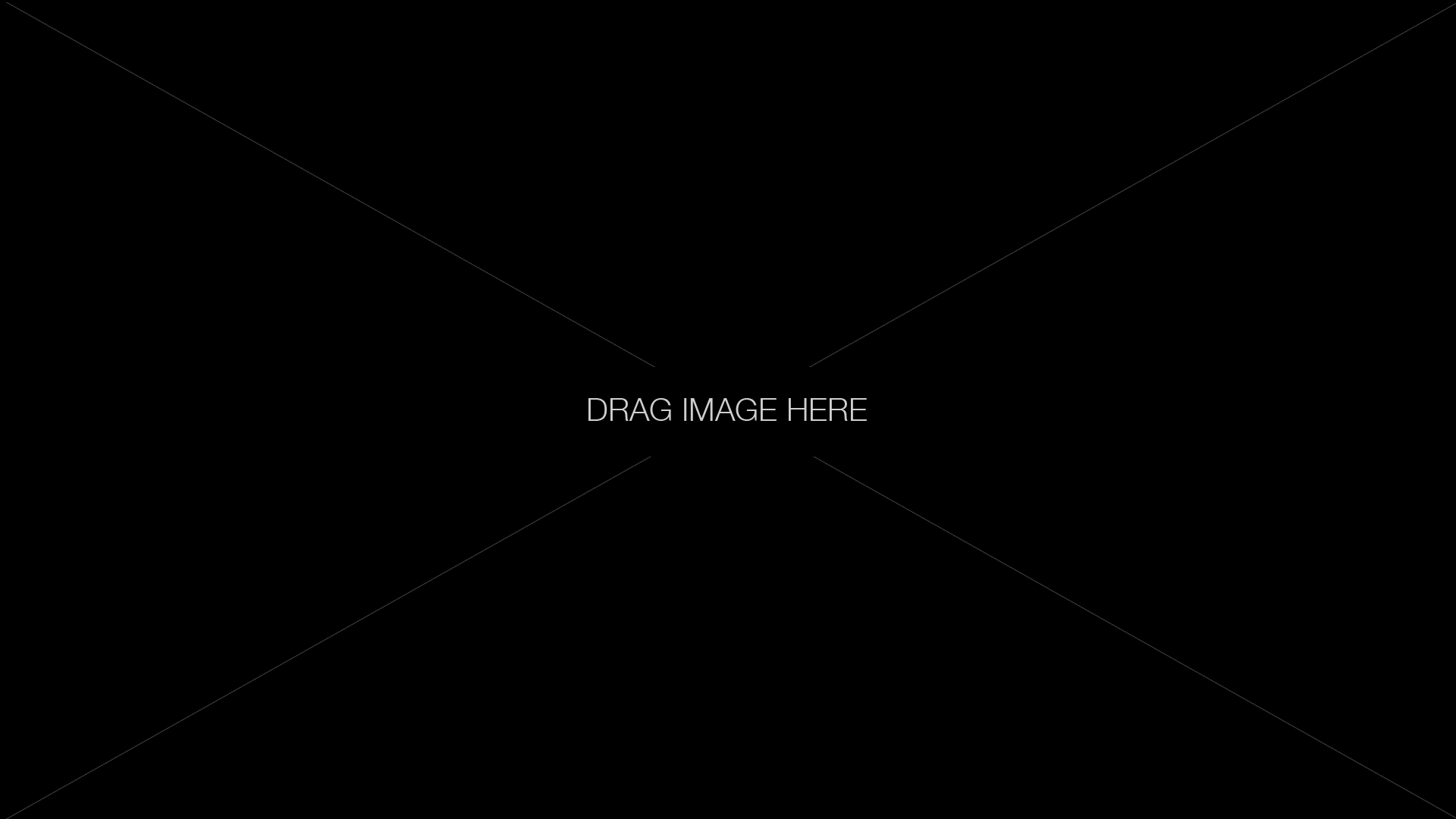 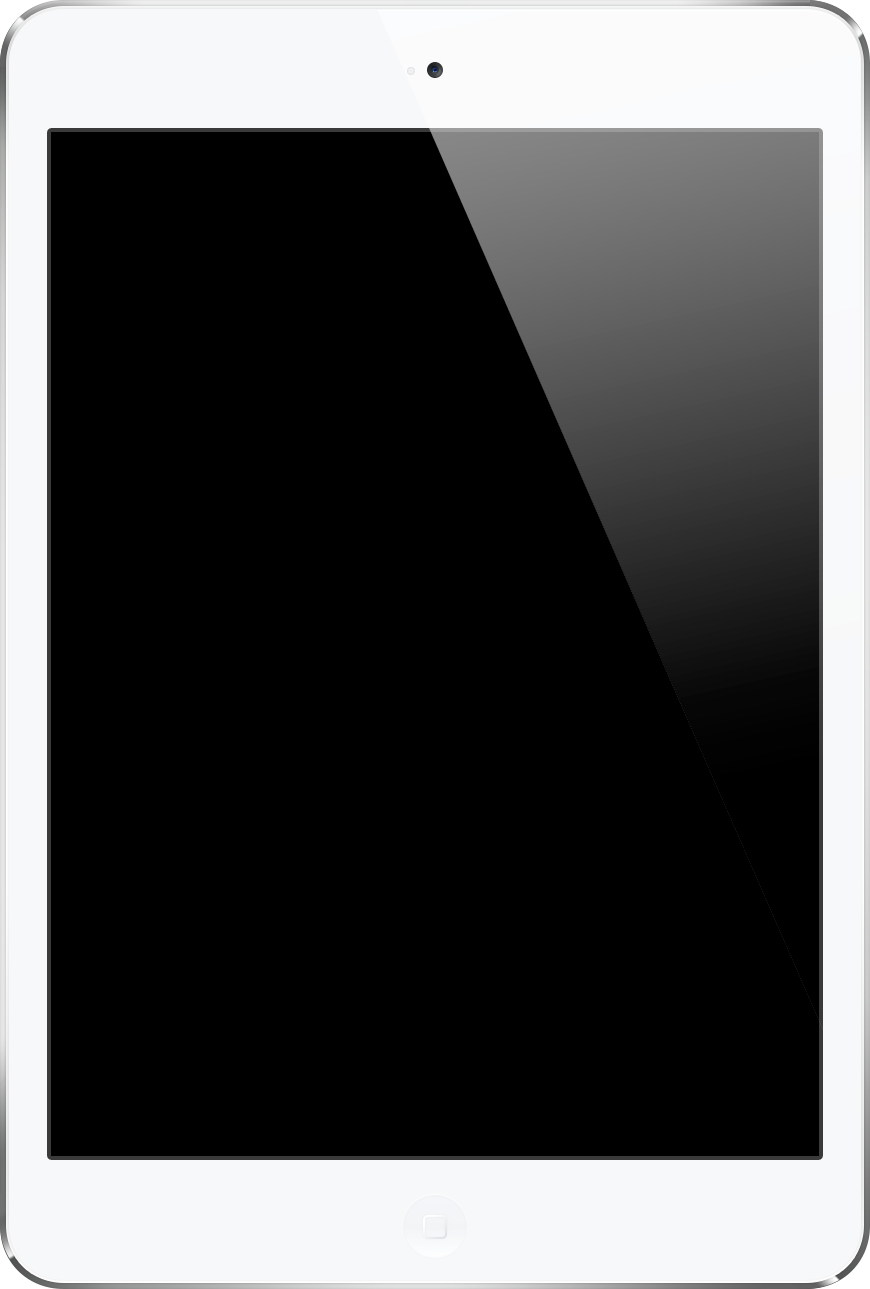 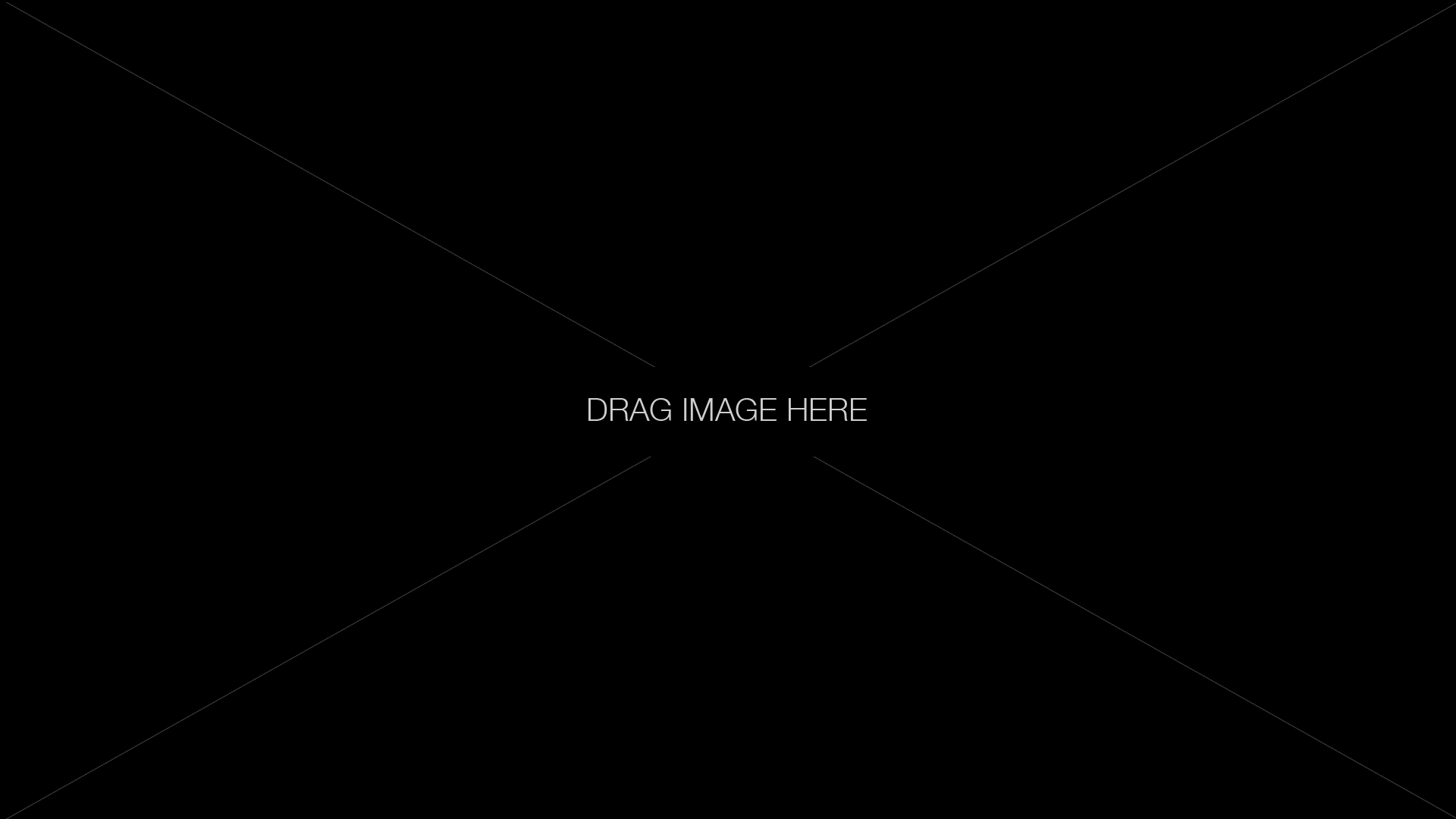 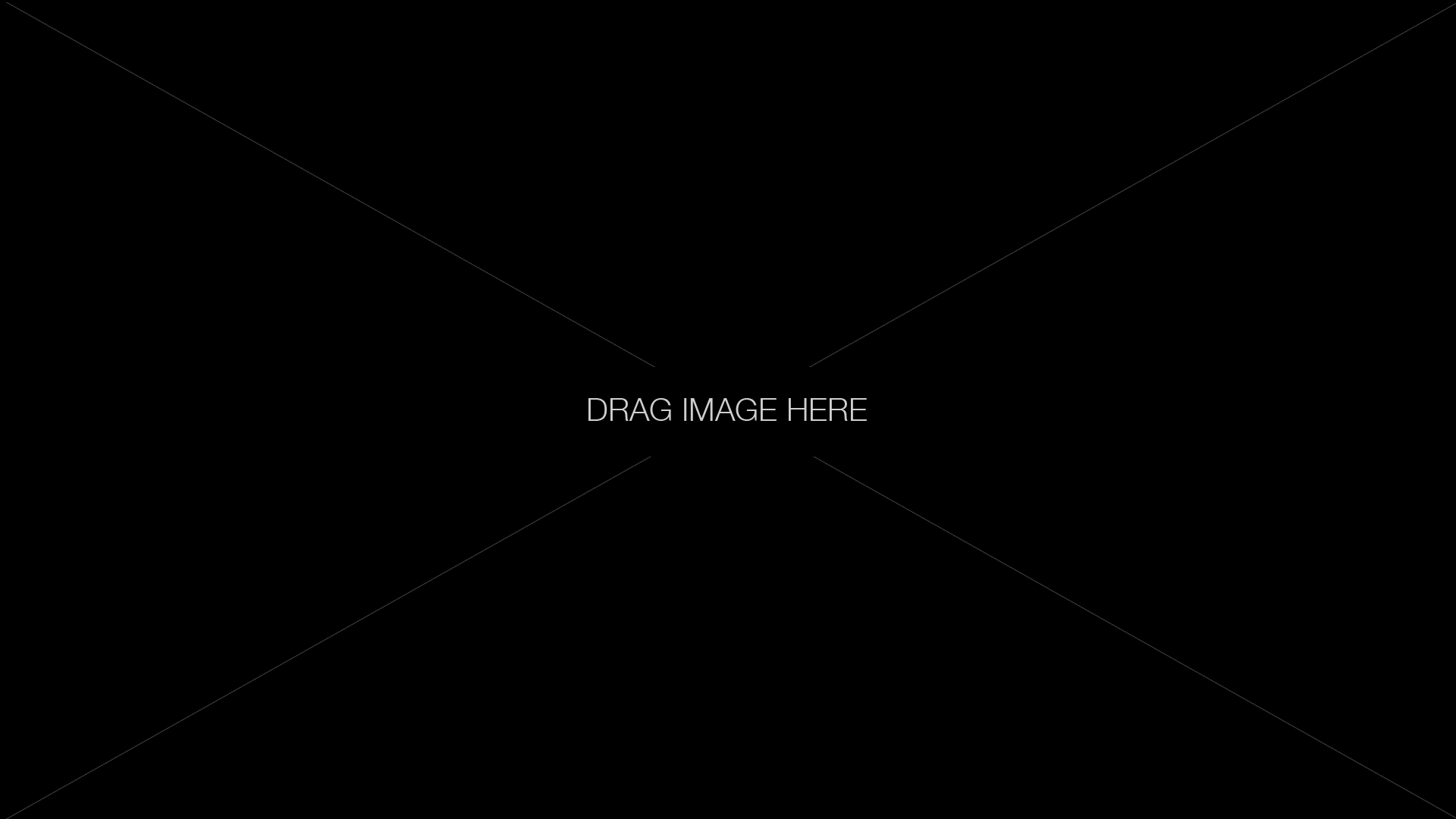 Cras justo odio, dapibus ac facilisis in, egestas eget quam. Aenean eu leo quam. Pellentesque ornare sem lacinia quam venenatis vestibulum. Curabitur blandit tempus porttitor. Praesent commodo cursus magna, vel scelerisque nisl consectetur et.
Cras justo odio, dapibus ac facilisis in, egestas eget quam. Aenean eu leo 

Pellentesque ornare sem lacinia quam venenatis vestibulum. 
vel scelerisque nisl consectetur et. Curabitur blandit tempus porttitor. Praesent commodo cursus magna, vel scelerisque nisl consectetur et.
SUBTITLE GOES HERE
SUBTITLE GOES HERE
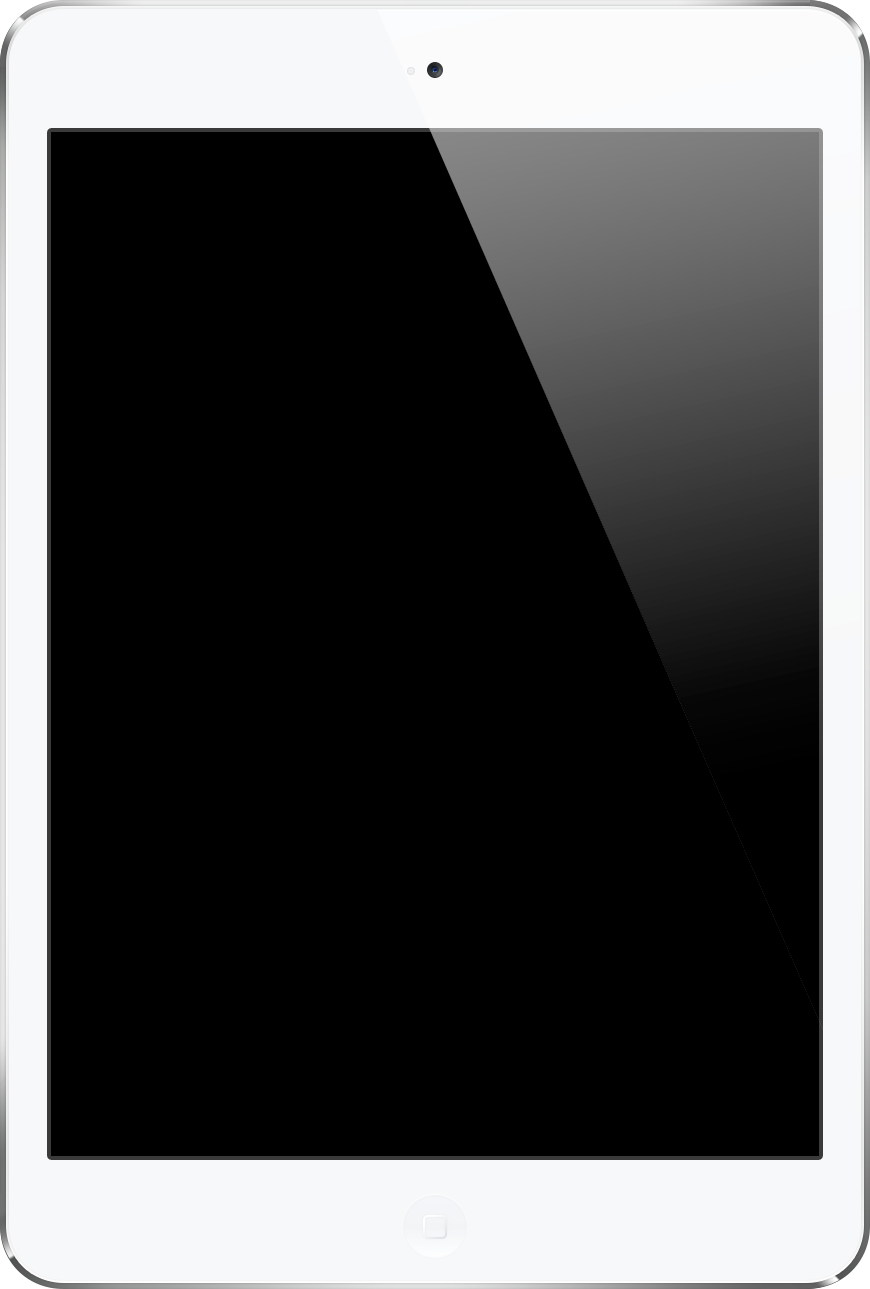 Tablet Data
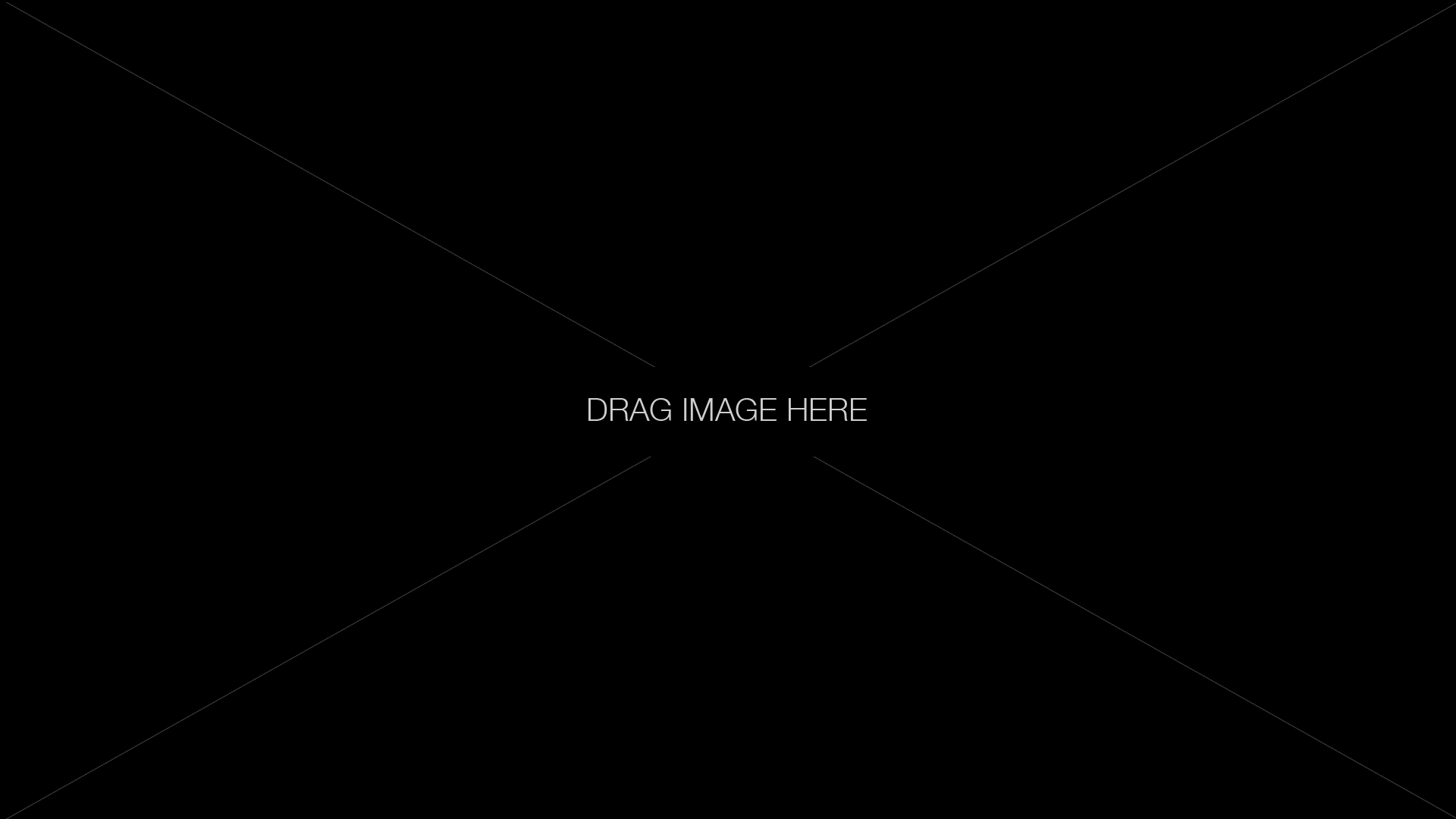 SUBTITLE GOES HERE
Maecenas sed diam eget risus varius blandit sit amet non magna. Donec id elit non mi porta gravida at eget metus. Lorem ipsum dolor sit amet. 

Maecenas sed diam eget risus varius blandit sit amet non magna. Donec id elit non mi porta gravida at eget metus. Lorem ipsum dolor sit amet. Maecenas sed diam eget risus varius blandit sit amet non magna. Donec id elit non mi porta gravida at eget Lorem ipsum dolor sit amet. metus. Lorem ipsum dolor sit amet.
geo
location
private
service
chat
service
18
WE CREATES
STUFF 
THAT
WORKS!
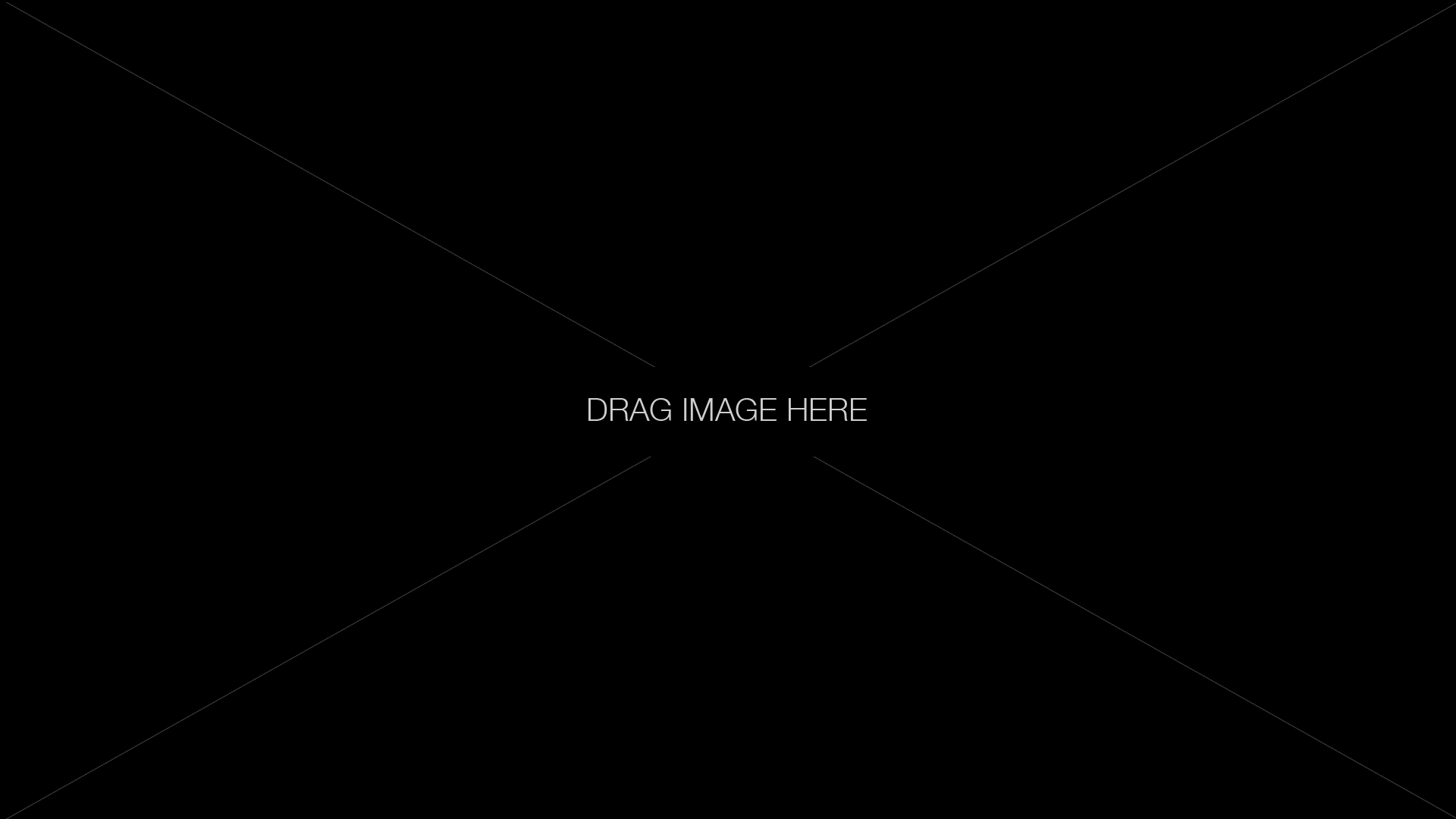 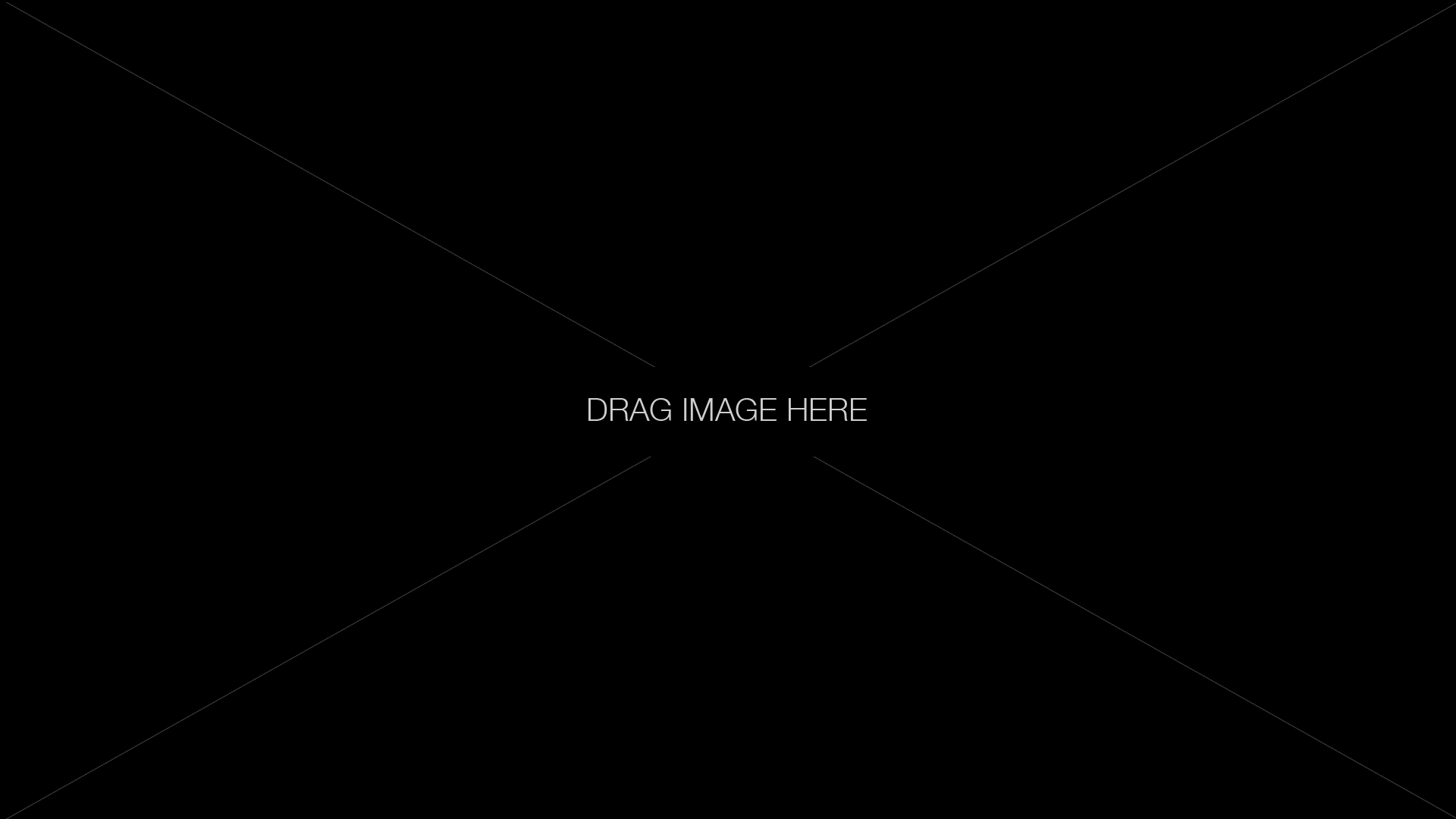 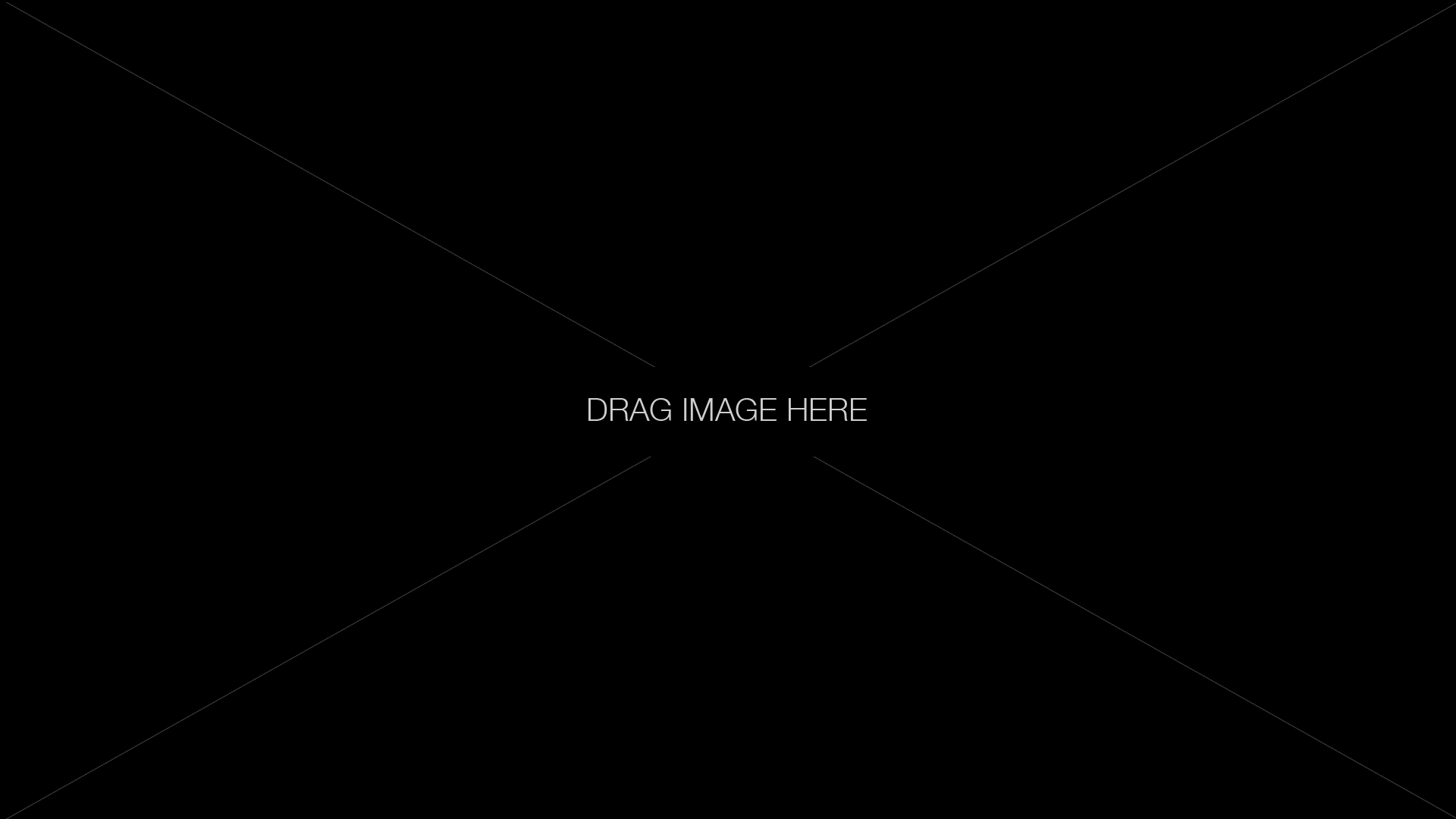 interface
Prototype
Prototype
video
interface
video
photo
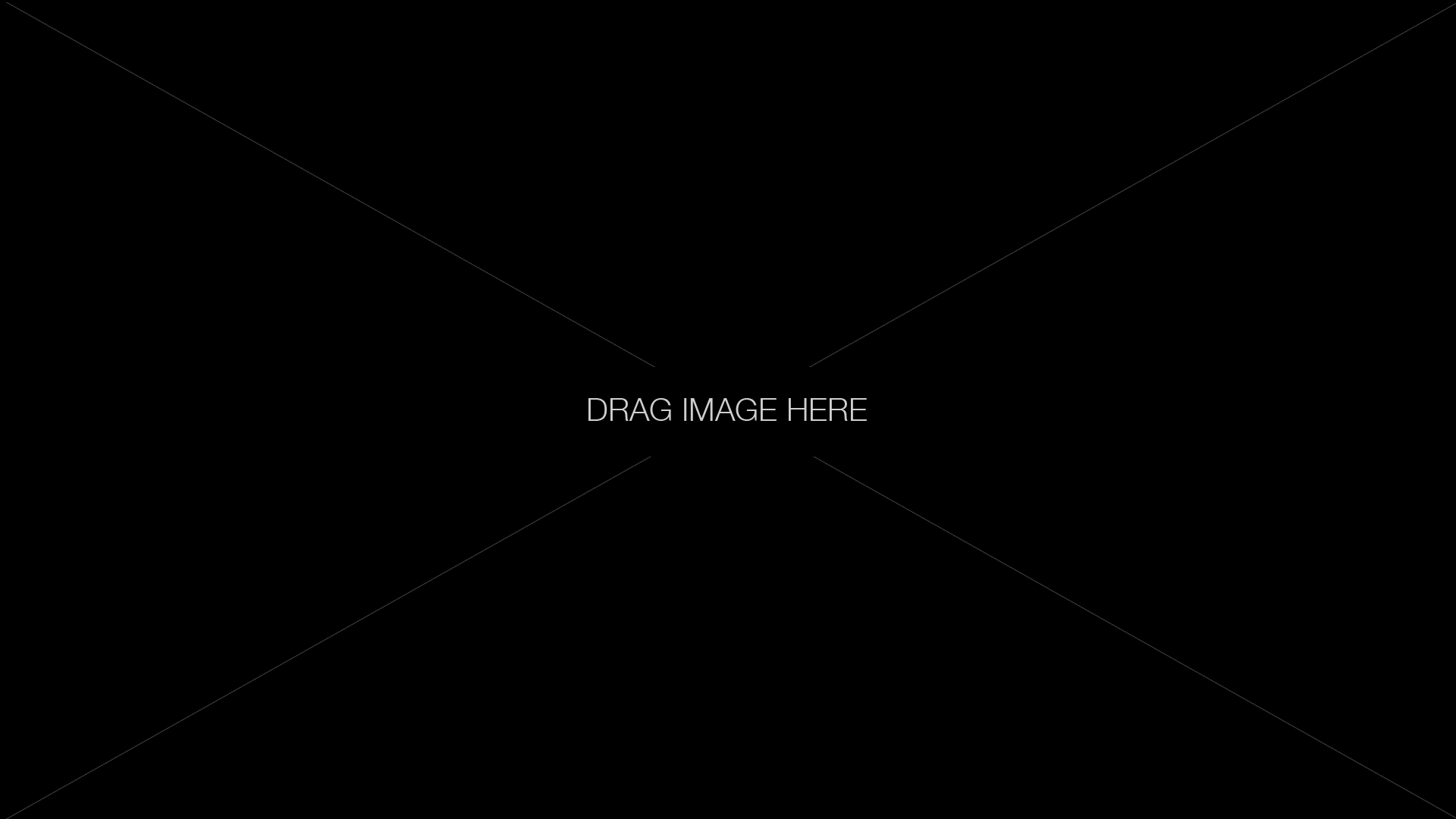 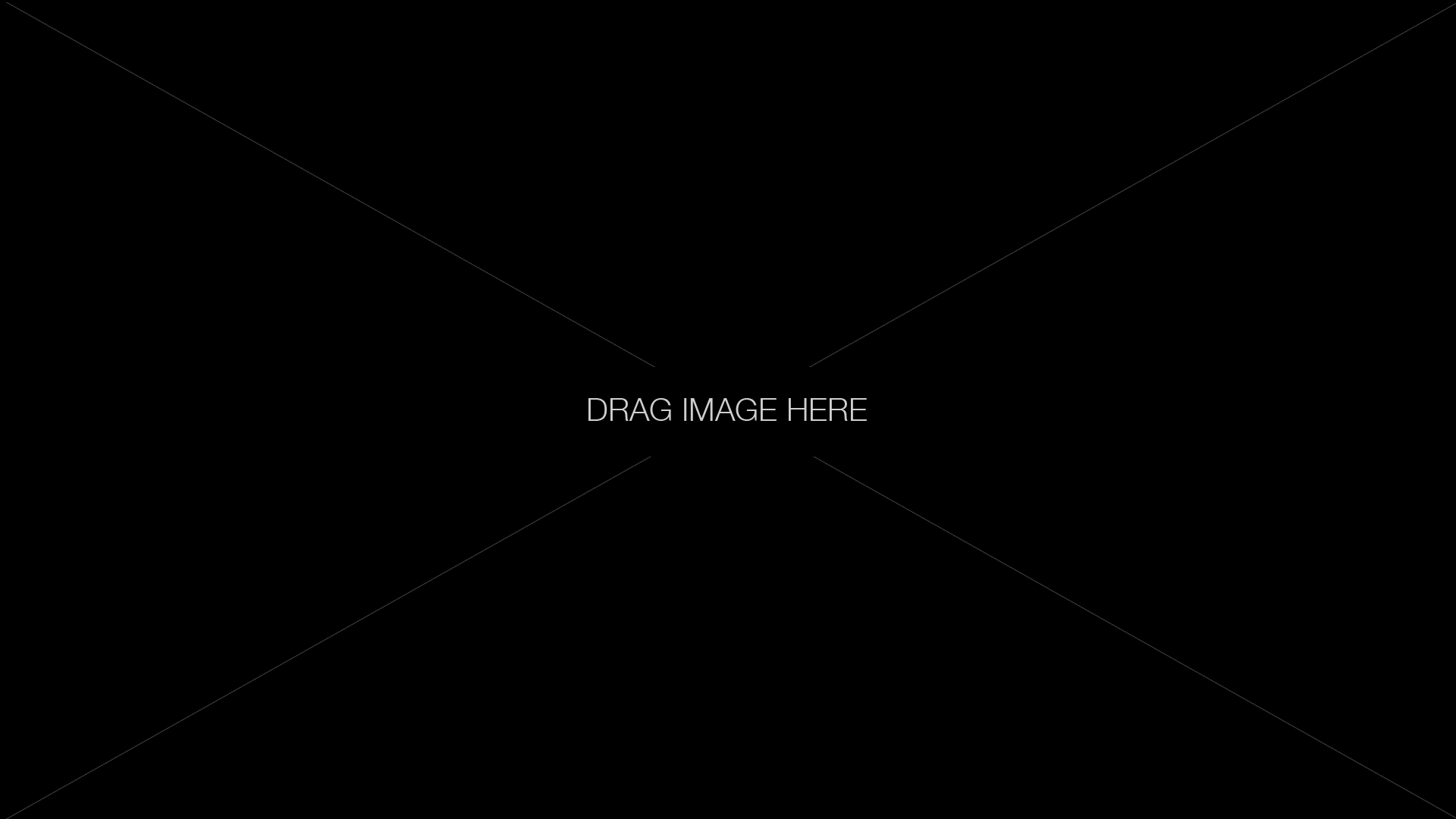 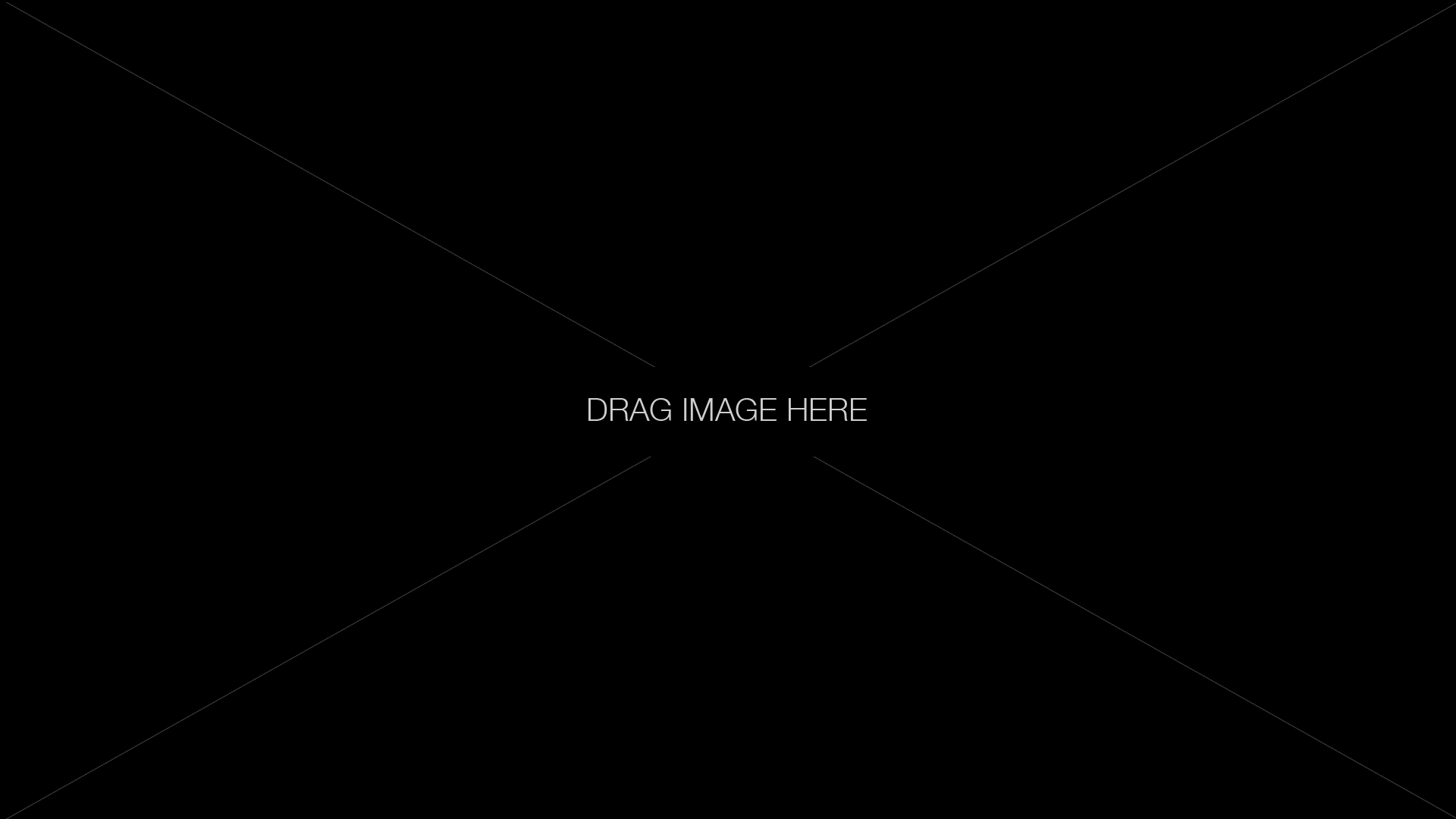 Nullam id dolor id nibh ultricies vehicula ut id elit. Vestibulum id ligula porta felis euismod semper. Fusce dapibus, tellus ac cursus commodo, tortor mauris condimentum nibh, ut fermentum massa justo sit amet risus. Maecenas faucibus mollis interdum. Nullam quis risus eget urna mollis ornare vel eu leo. Nulla vitae elit libero, a pharetra augue. Etiam porta sem malesuada magna mollis euismod. Vestibulum id ligula porta felis euismod semper.
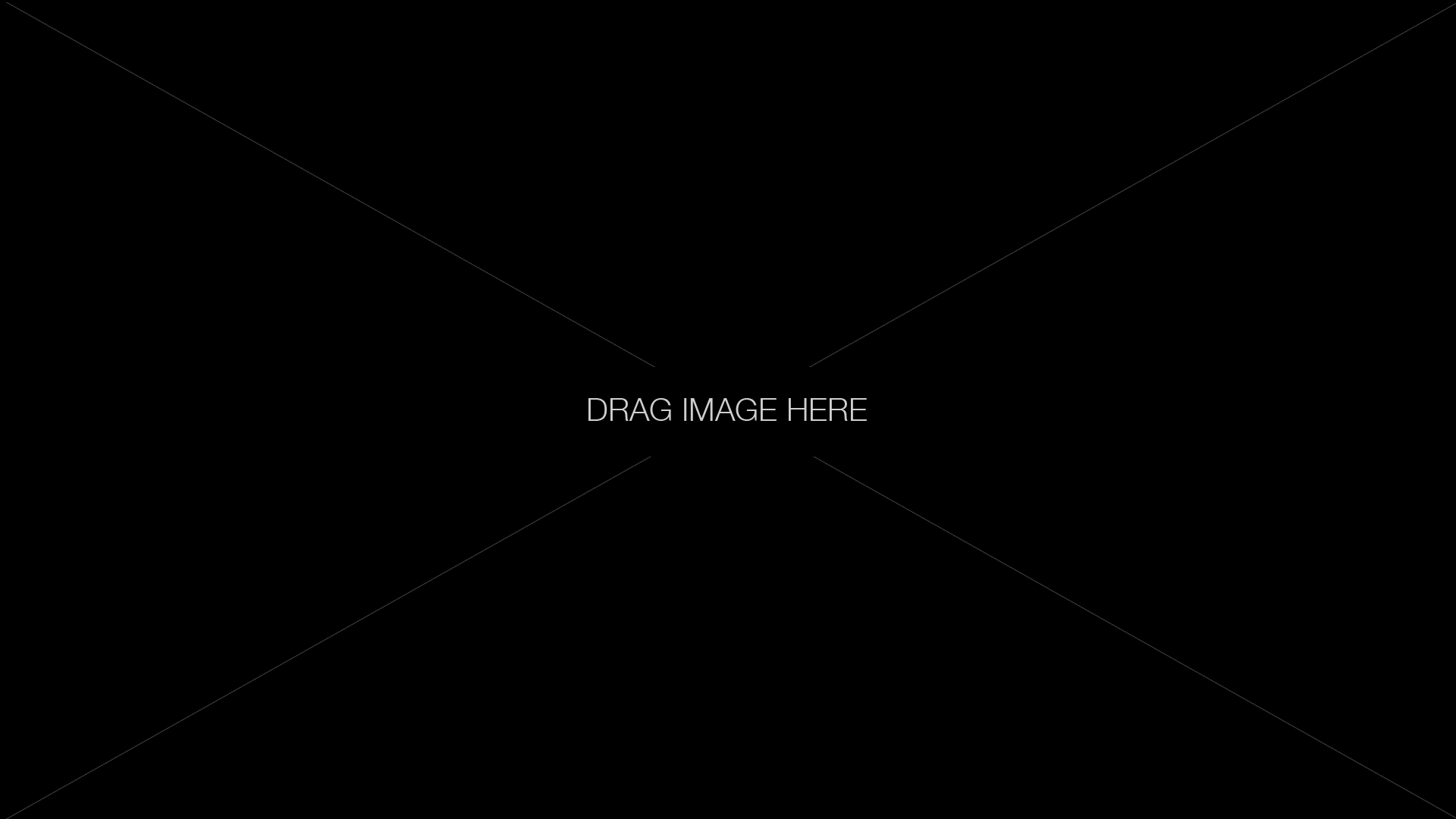 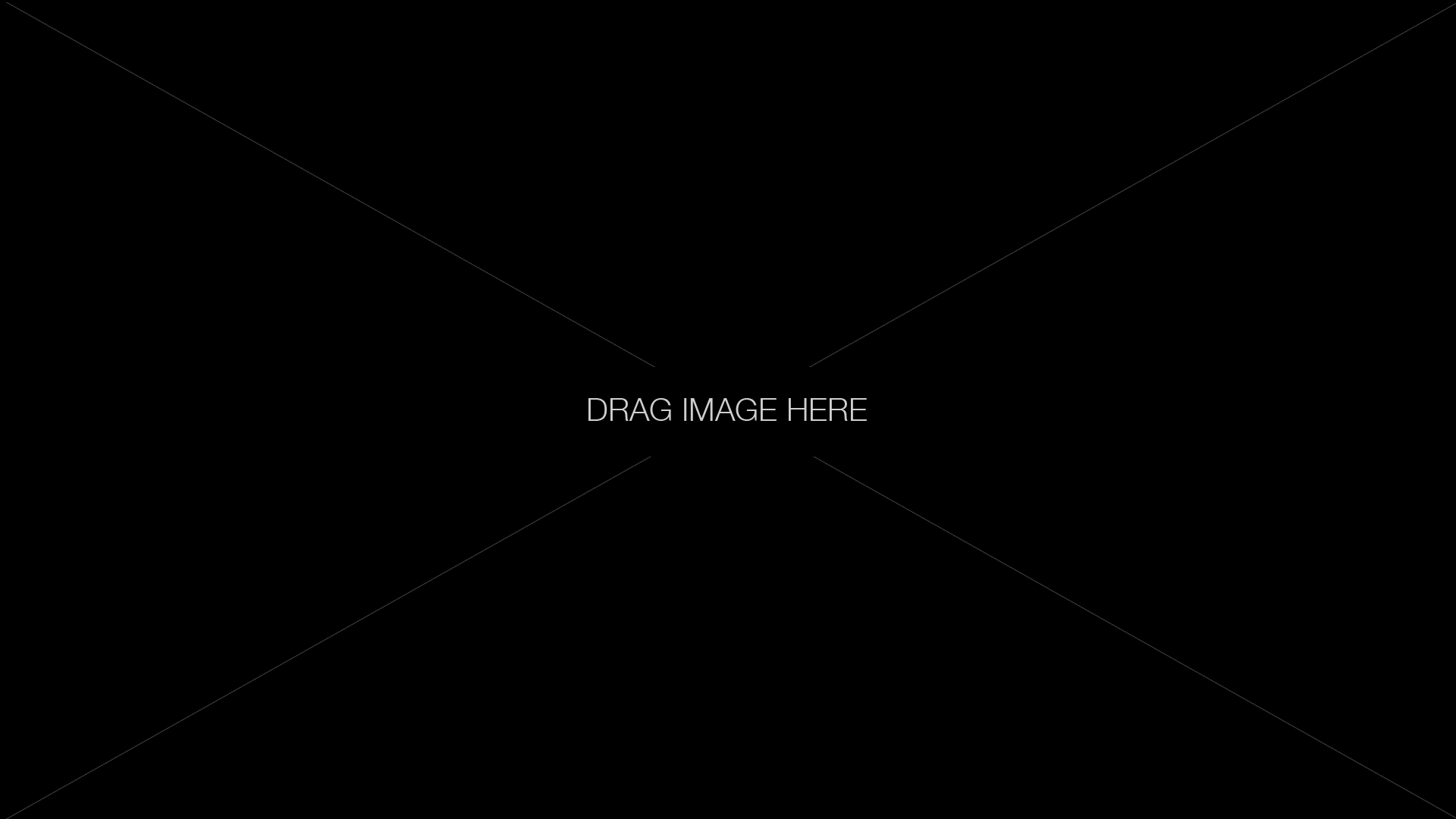 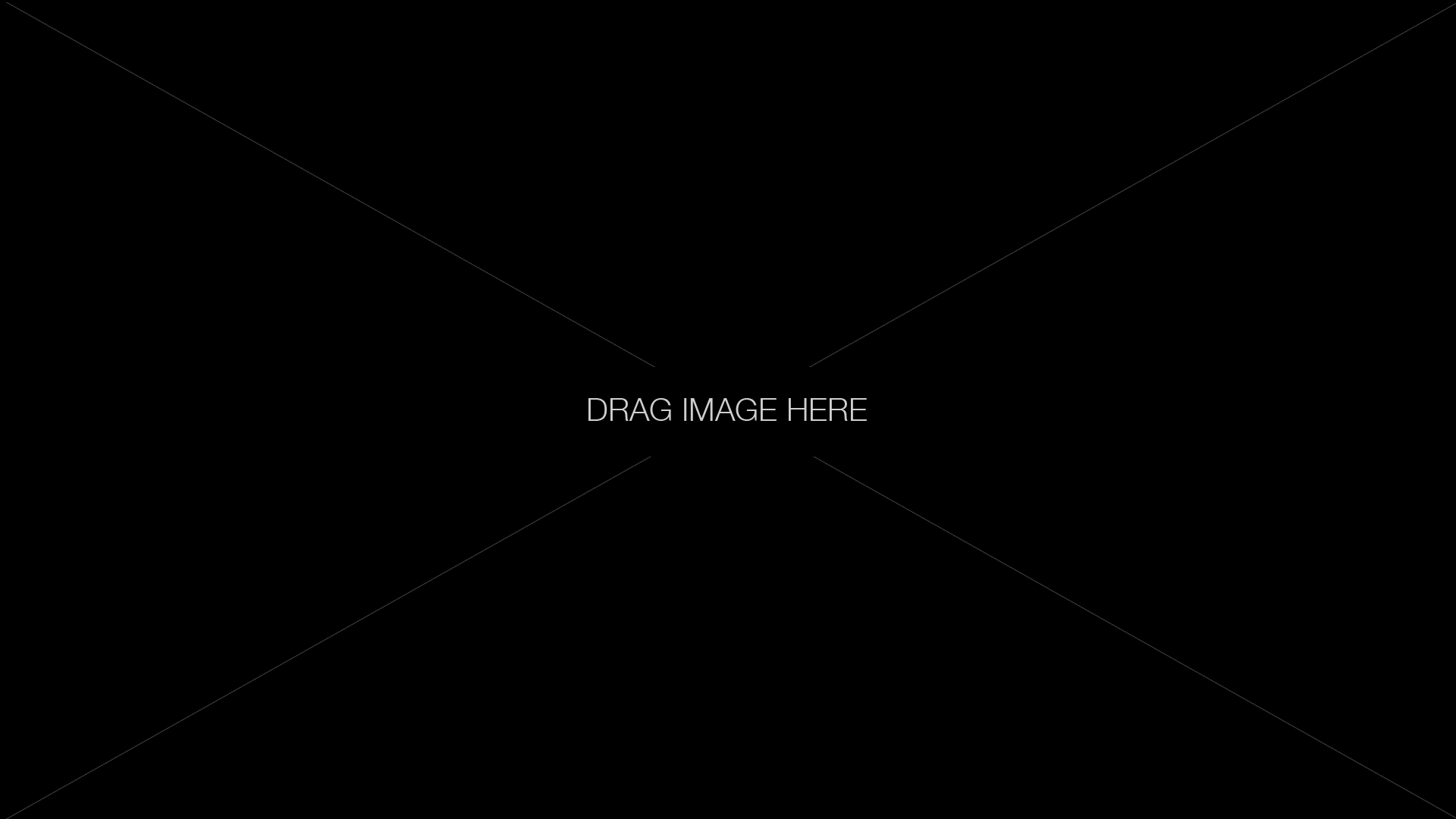 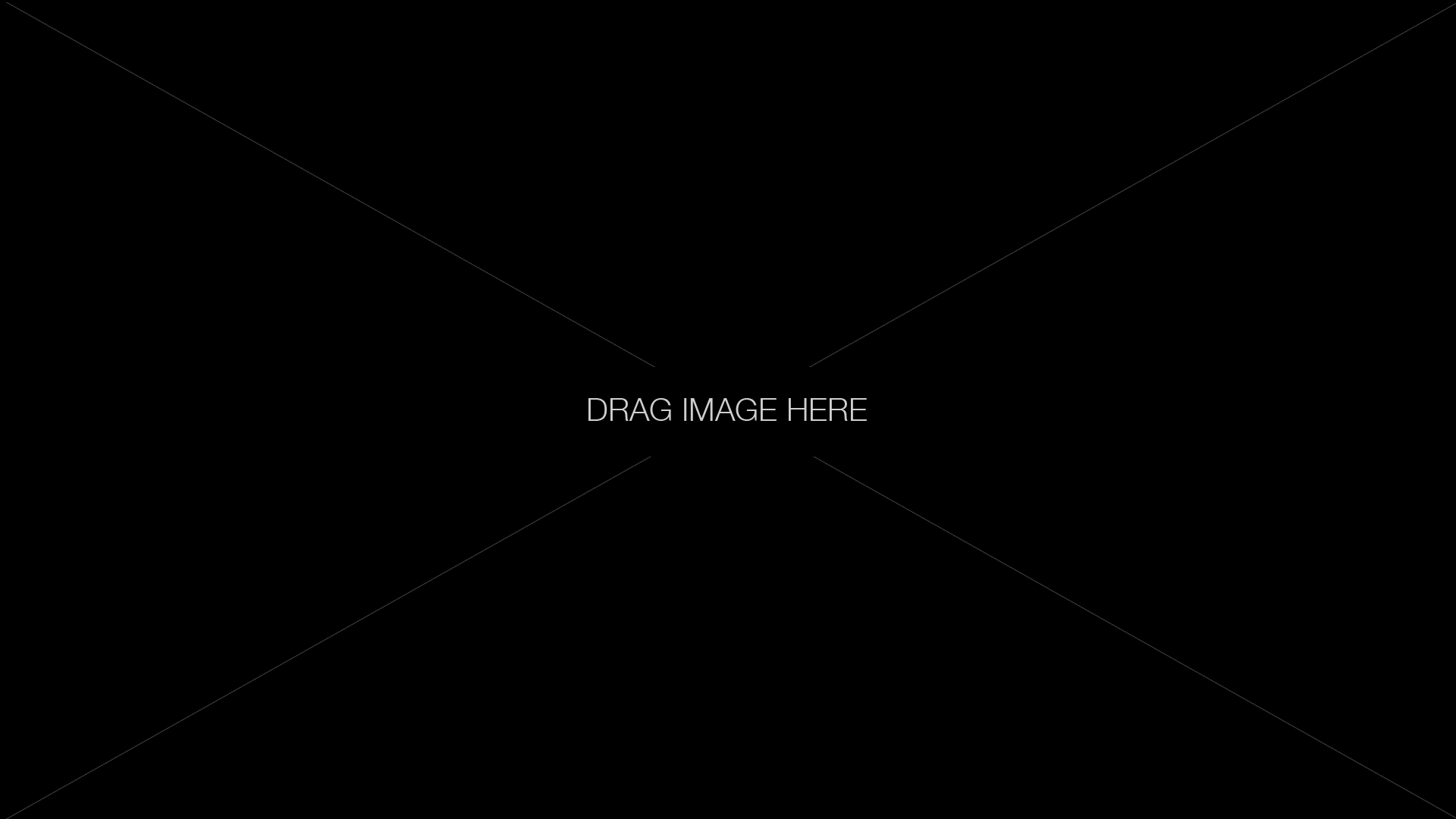 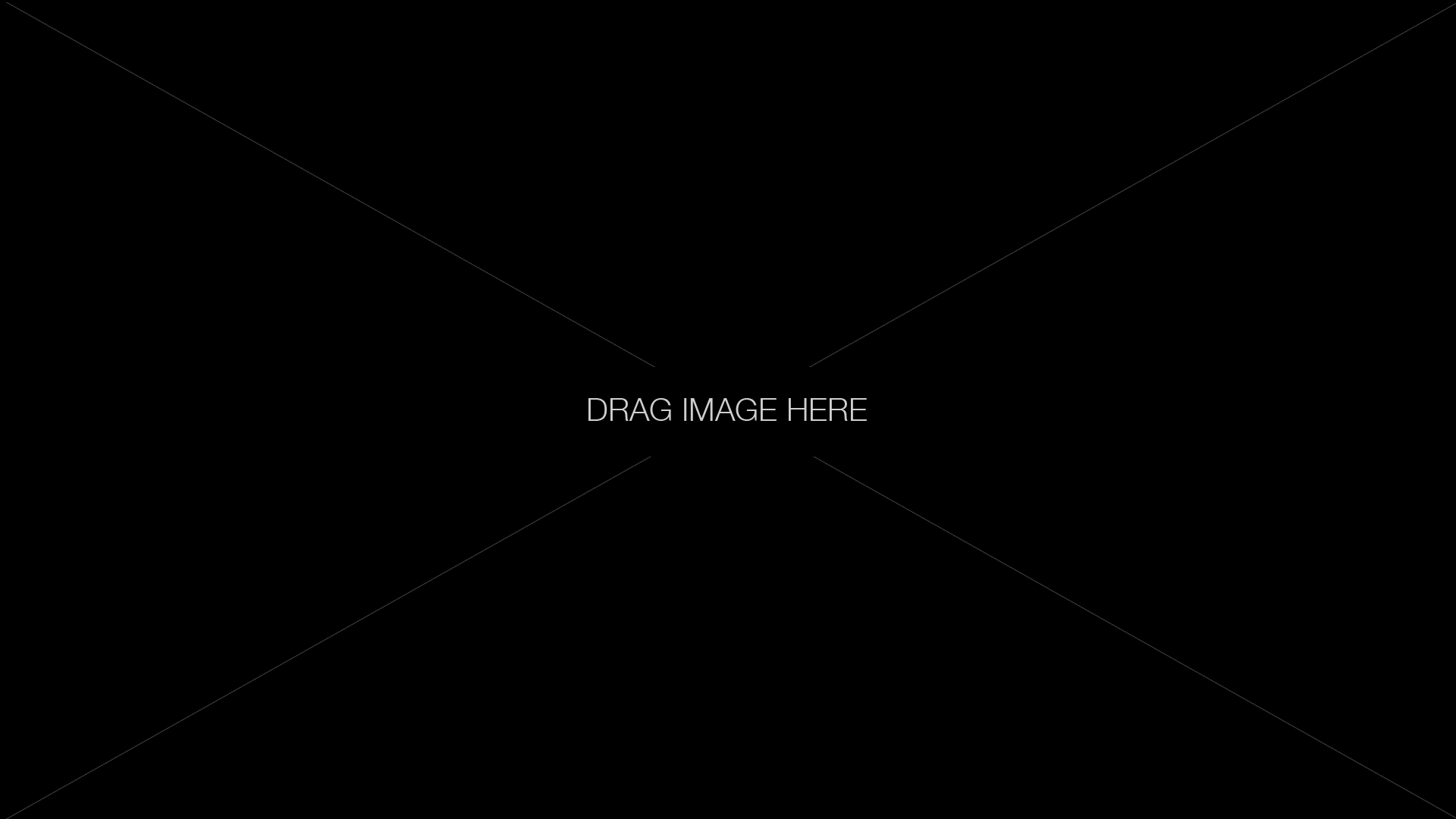 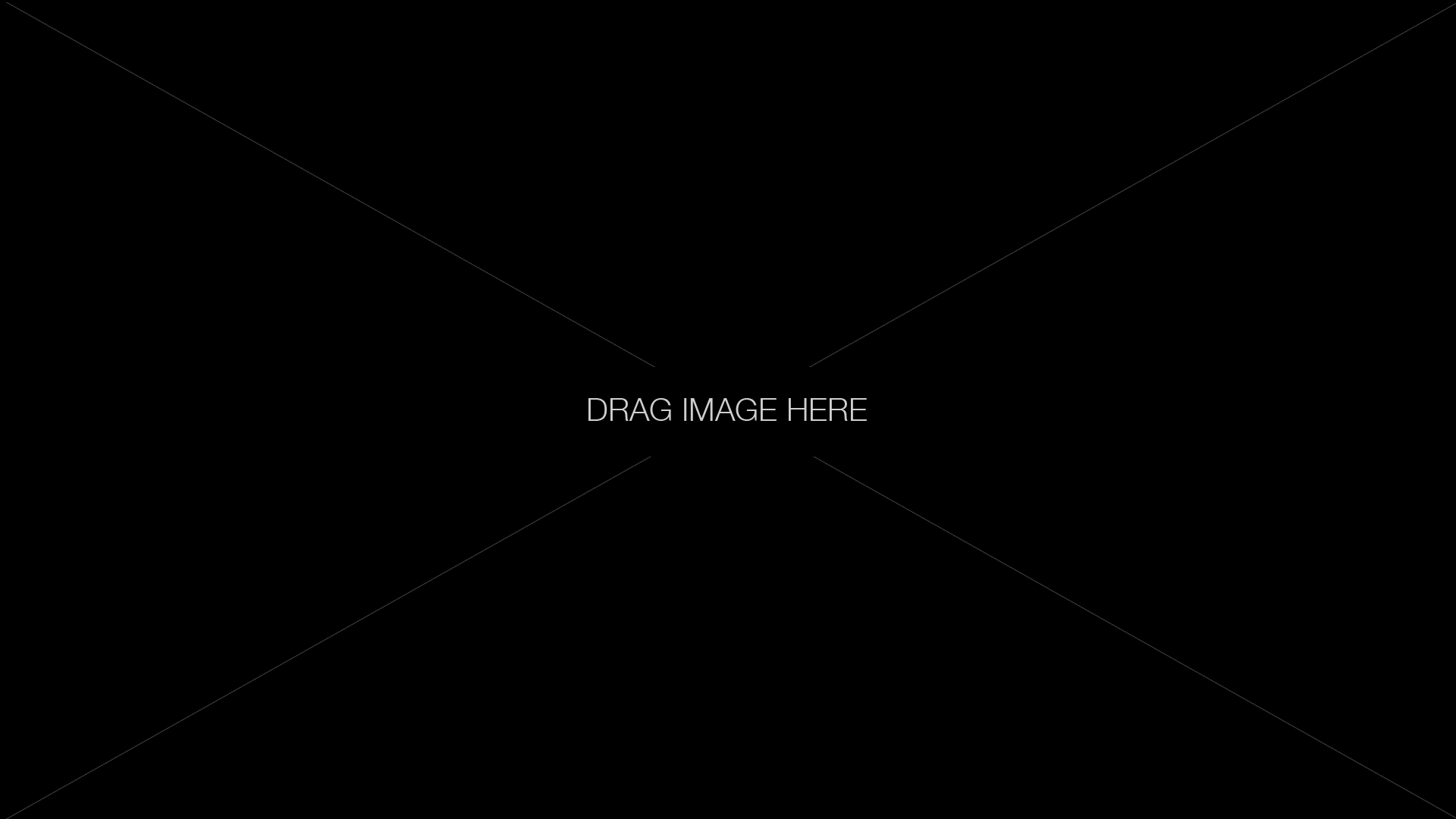 Project Details:
Browser Mockup
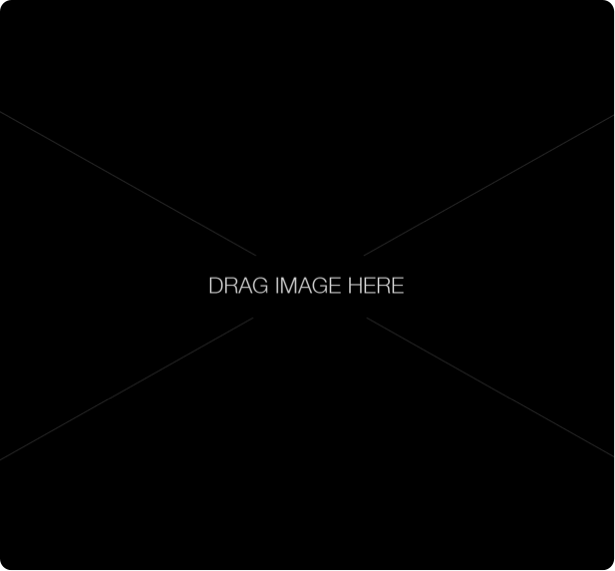 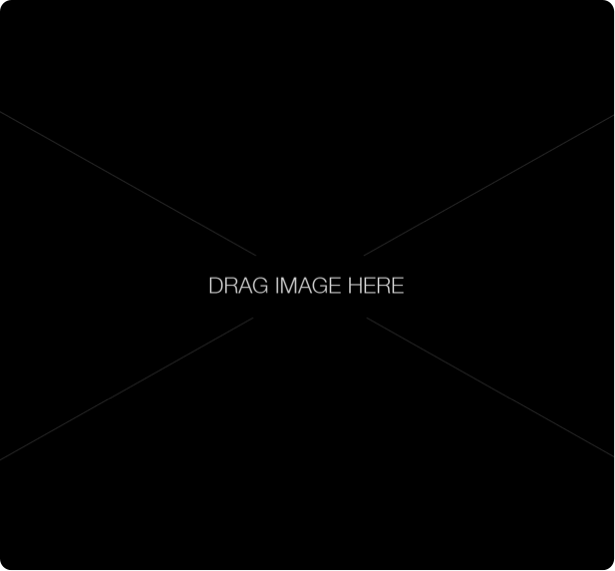 The Website Company, inc
Website and mobile UX project
SUBTITLE GOES HERE
SUBTITLE GOES HERE
Nullam id dolor id nibh ultricies vehicula ut id elit. Sed posuere consectetur est at lobortis. Vestibulum id ligula porta felis euismod semper. Morbi leo risus, porta ac consectetur ac, vestibulum at eros. Fusce dapibus, tellus ac cursus commodo, tortor mauris condimentum nibh, ut fermentum massa justo sit amet risus.

Donec ullamcorper nulla non metus auctor fringilla. Maecenas sed diam eget risus varius blandit sit amet non magna. Vestibulum id ligula porta felis euismod semper. Fusce dapibus, tellus ac cursus commodo, tortor mauris condimentum nibh, ut fermentum massa justo sit amet risus. Cras mattis consectetur purus sit amet fermentum.
Hello!, We are..
WEBSITE
Project Details:
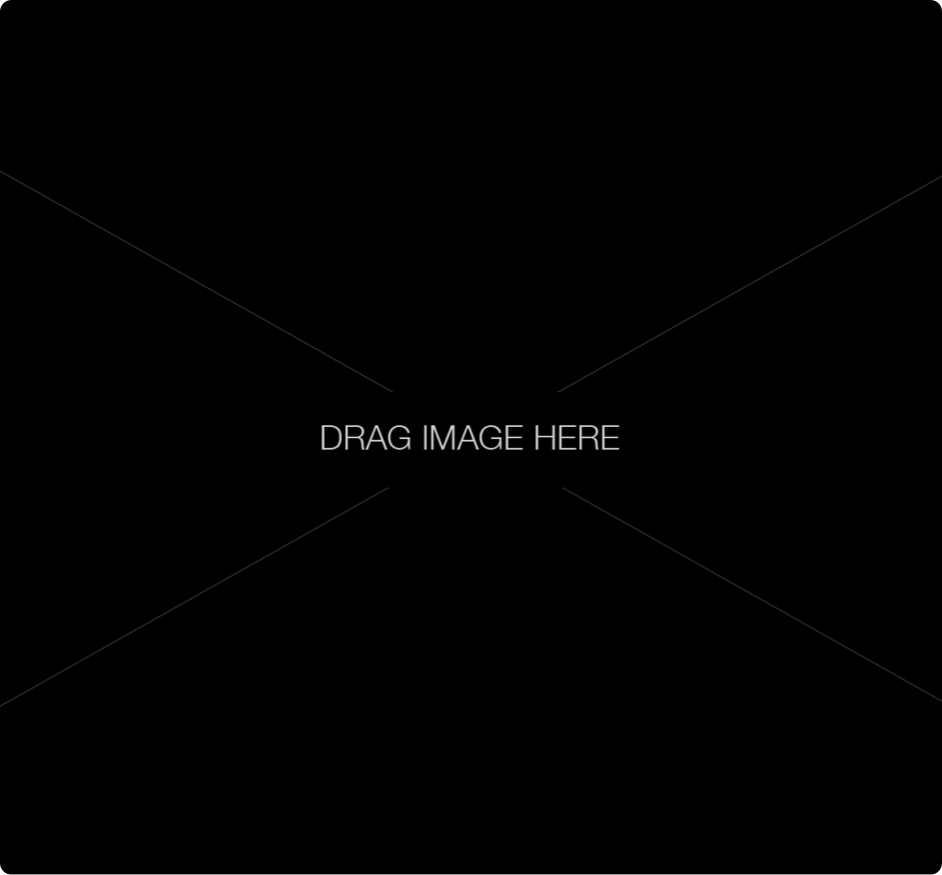 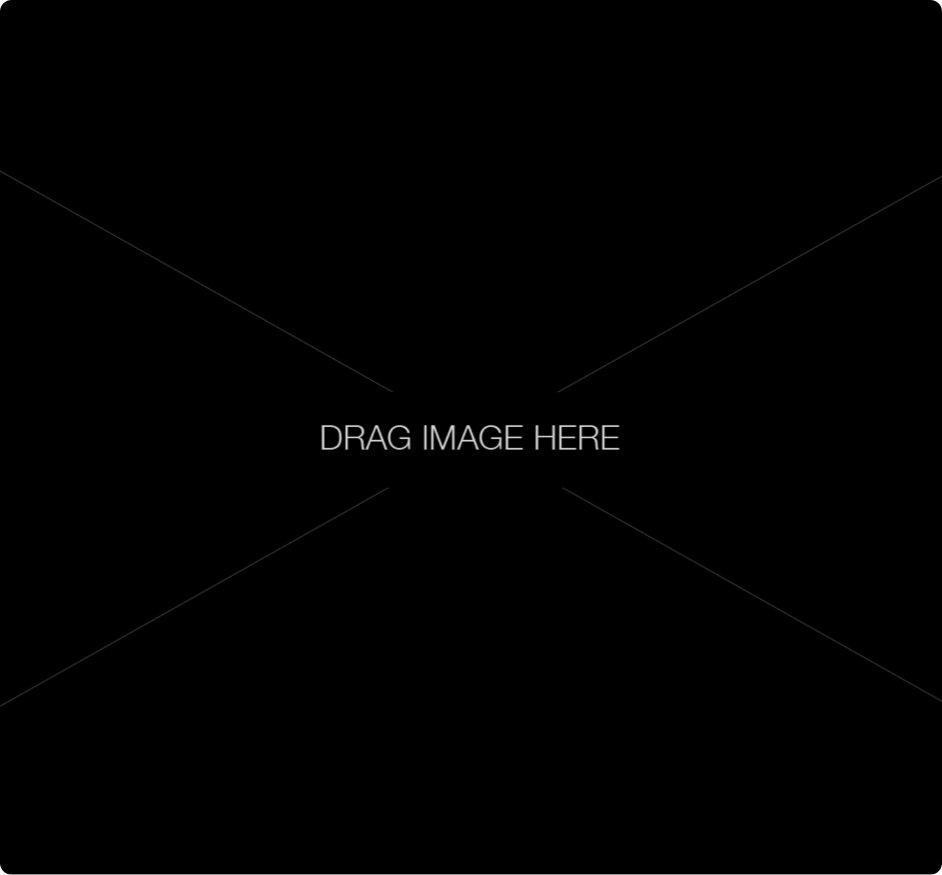 The Website Company, inc
Website and mobile UX project
Nullam id dolor id nibh ultricies vehicula ut id elit. Sed posuere consectetur est at lobortis. Vestibulum id ligula porta felis euismod semper. Morbi leo risus, porta ac consectetur ac, vestibulum at eros. Fusce dapibus, tellus ac cursus commodo, tortor mauris condimentum nibh, ut fermentum massa justo sit amet risus.

Donec ullamcorper nulla non metus auctor fringilla. Maecenas sed diam eget risus varius blandit sit amet non magna. Vestibulum id ligula porta felis euismod semper. Fusce dapibus, tellus ac cursus commodo, tortor mauris condimentum nibh, ut fermentum massa justo sit amet risus. Cras mattis consectetur purus sit amet fermentum.
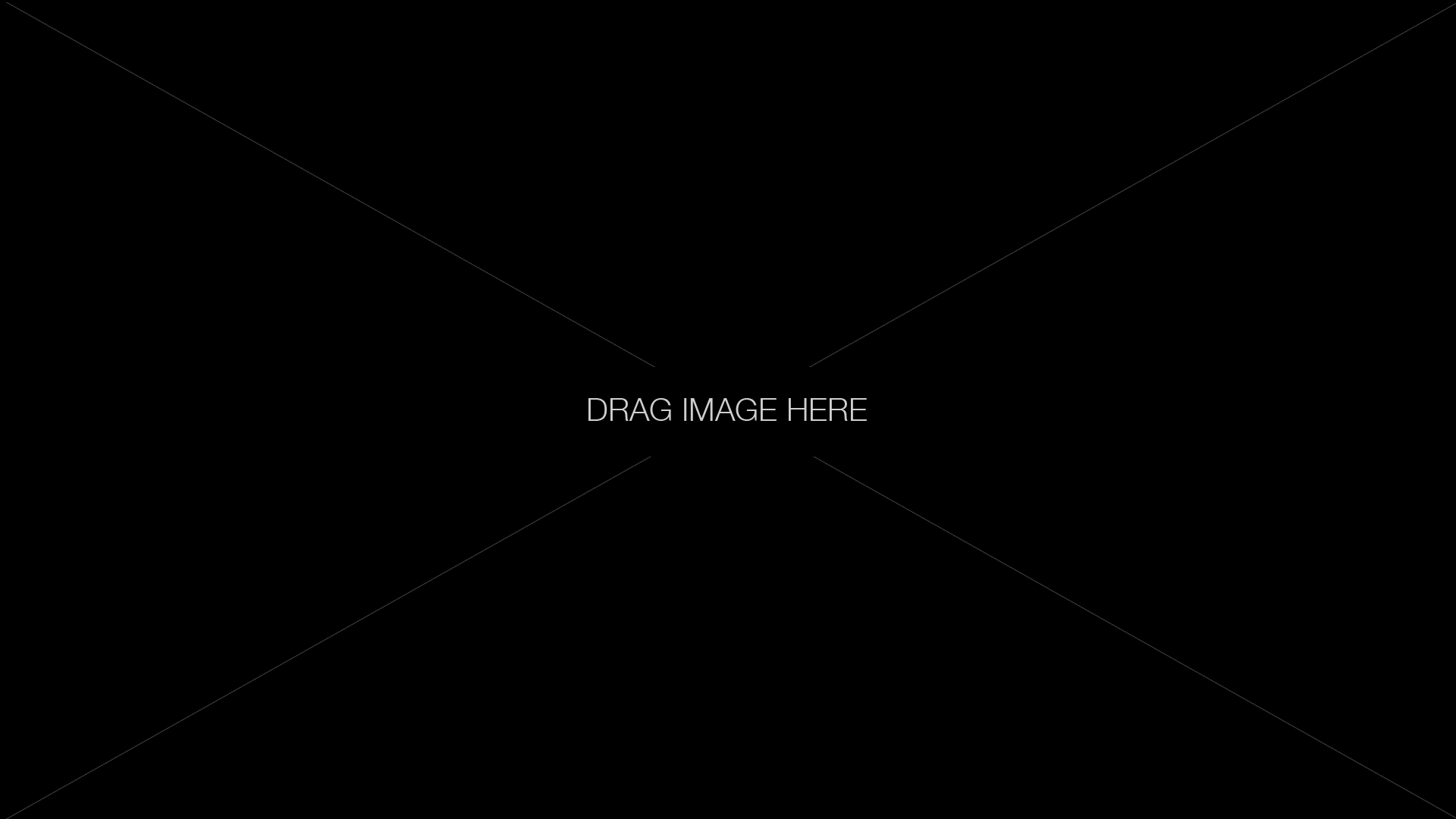 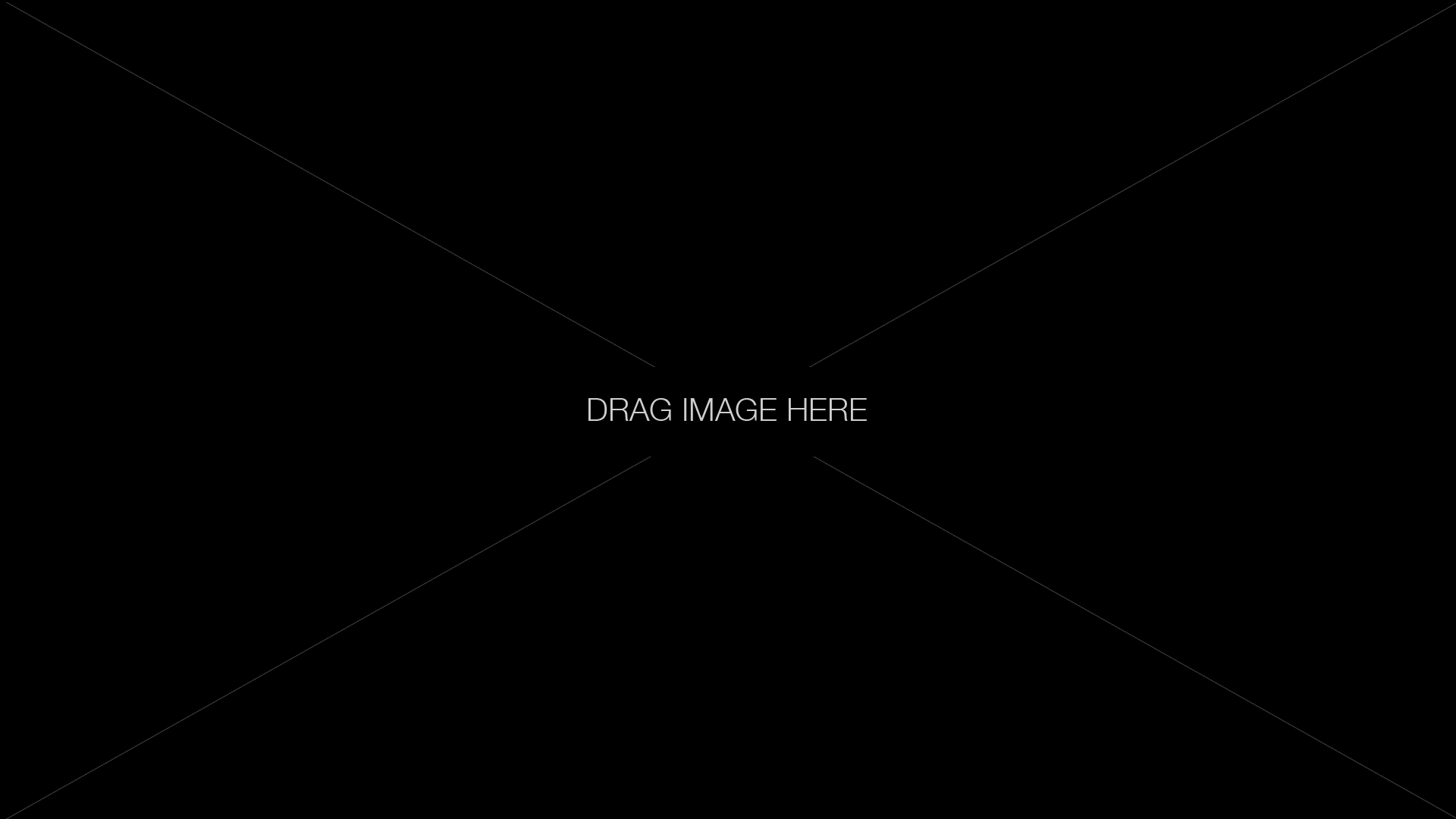 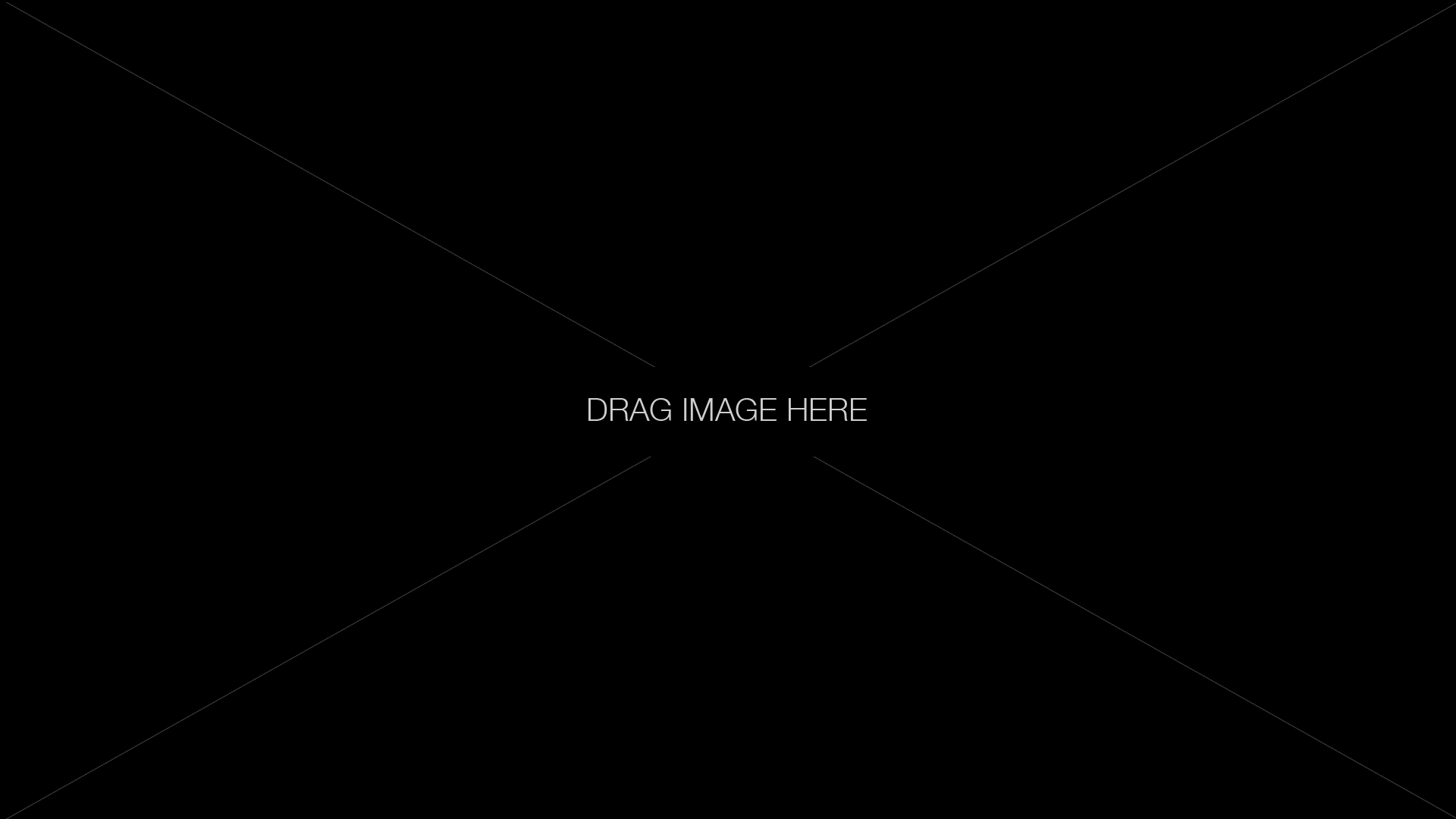 Photo & Videography
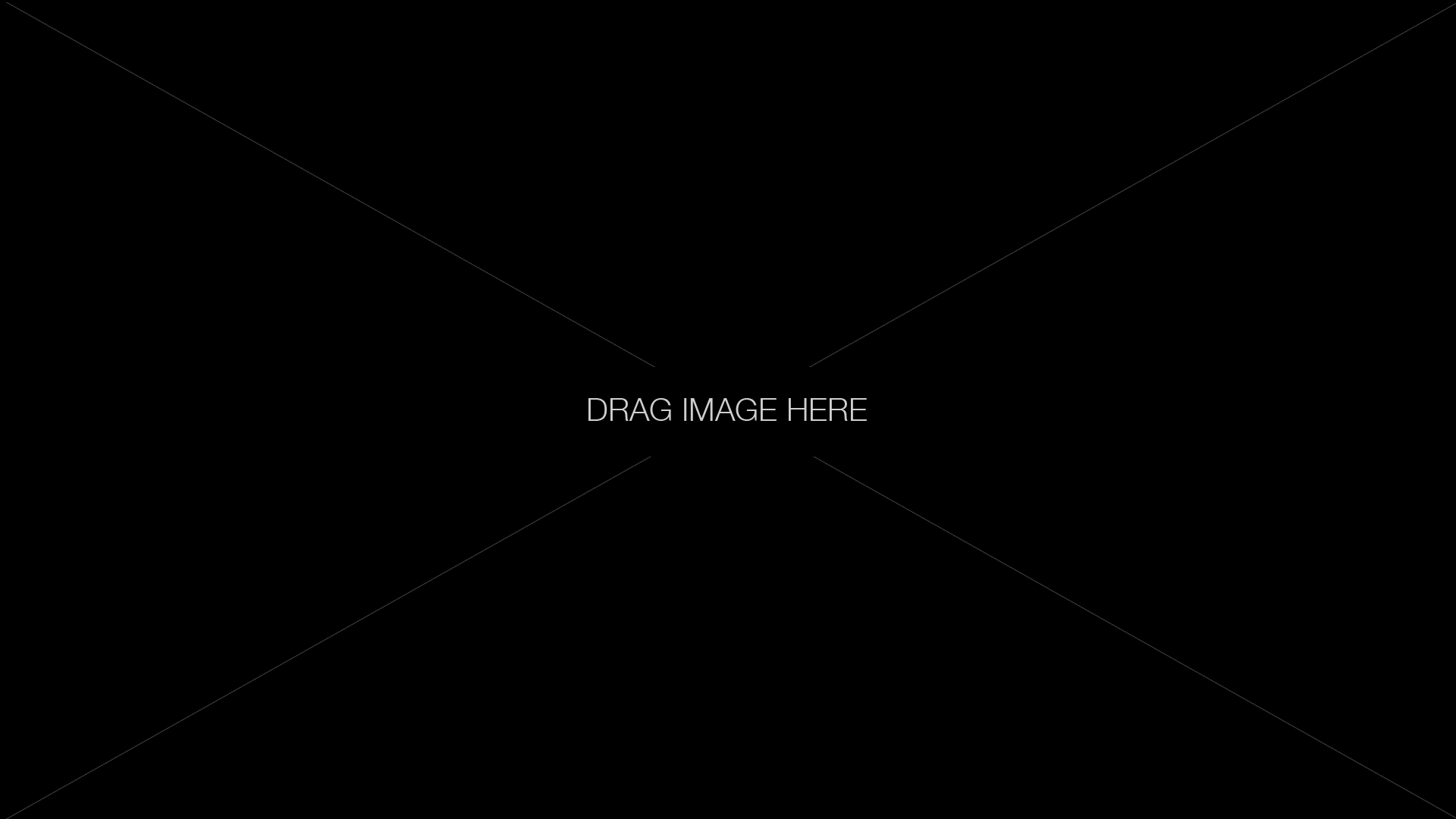 Internal apps for corporate
interface
Prototype
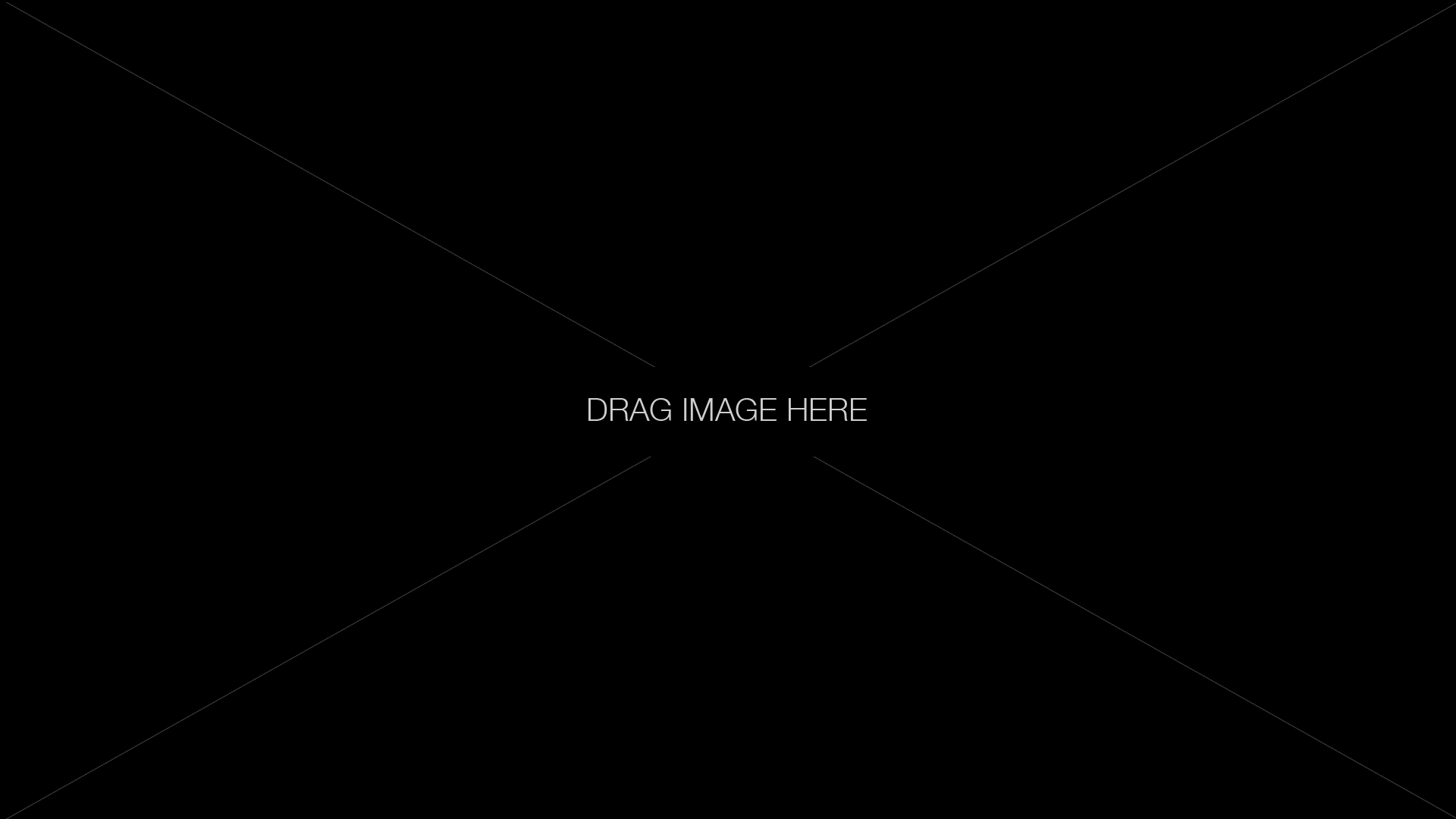 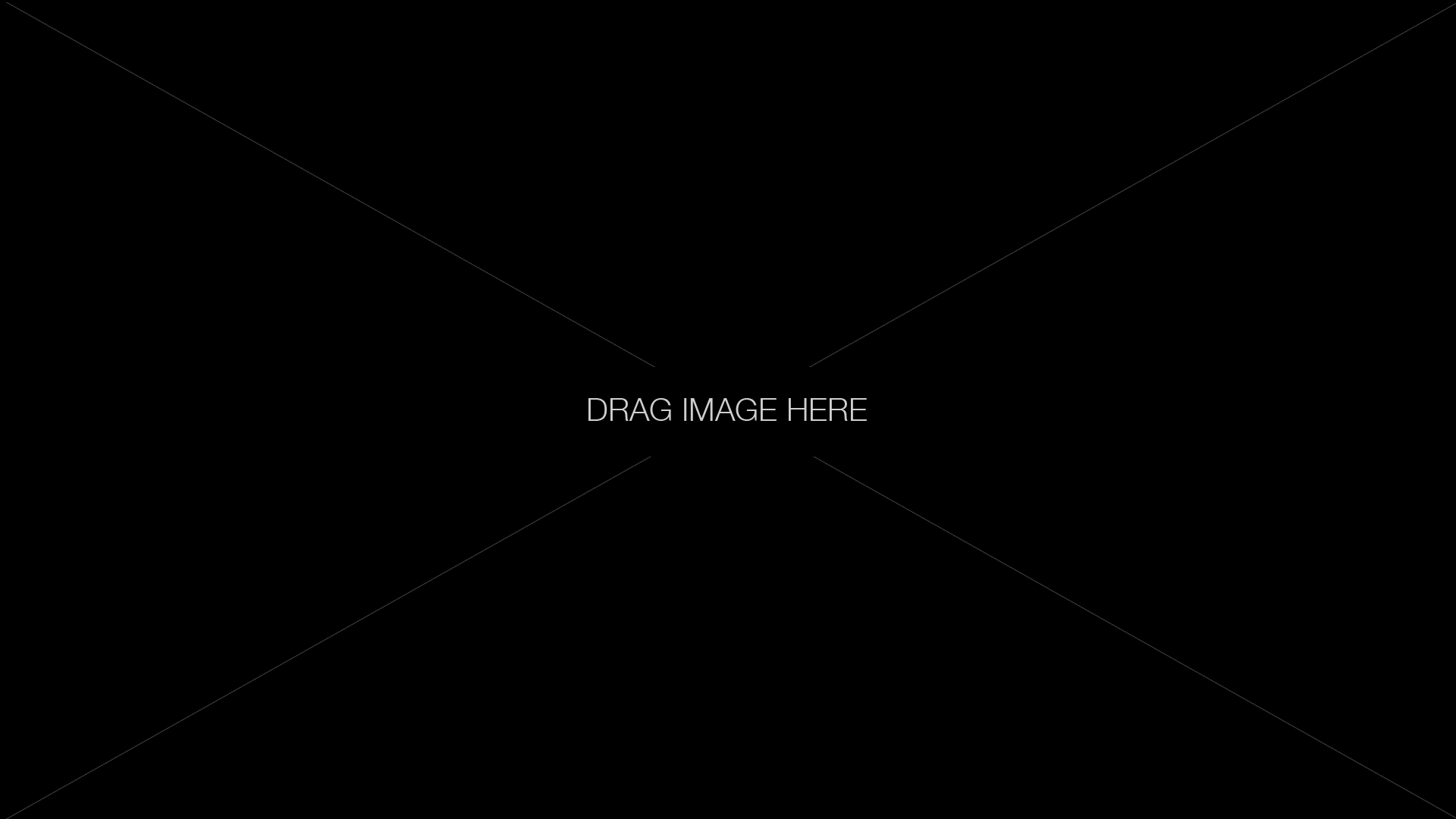 Prototype
video
Life style
apps
video
Nullam id dolor id nibh ultricies vehicula ut id elit. Vestibulum id ligula porta felis euismod semper. Fusce dapibus, tellus ac cursus commodo, tortor mauris.
Web Design and Mobile UX
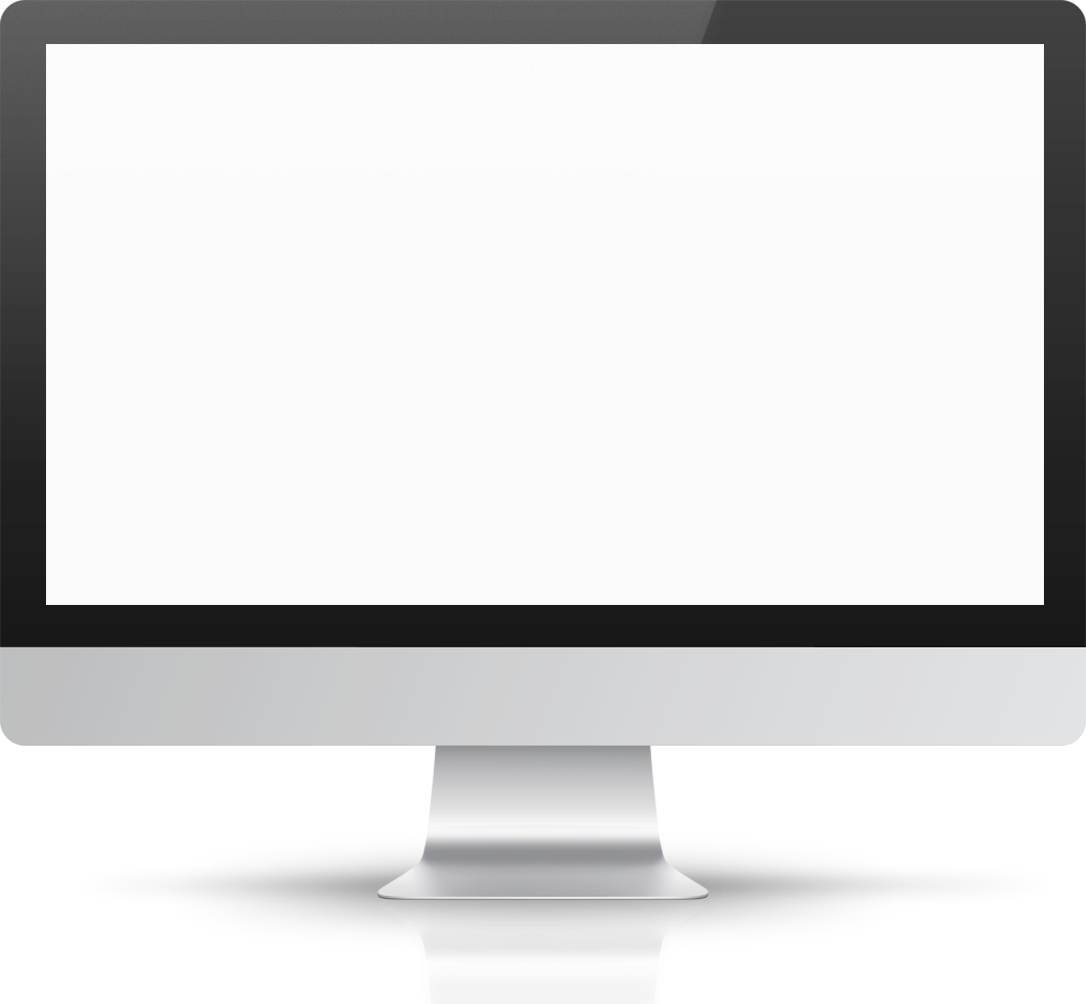 Project Details:
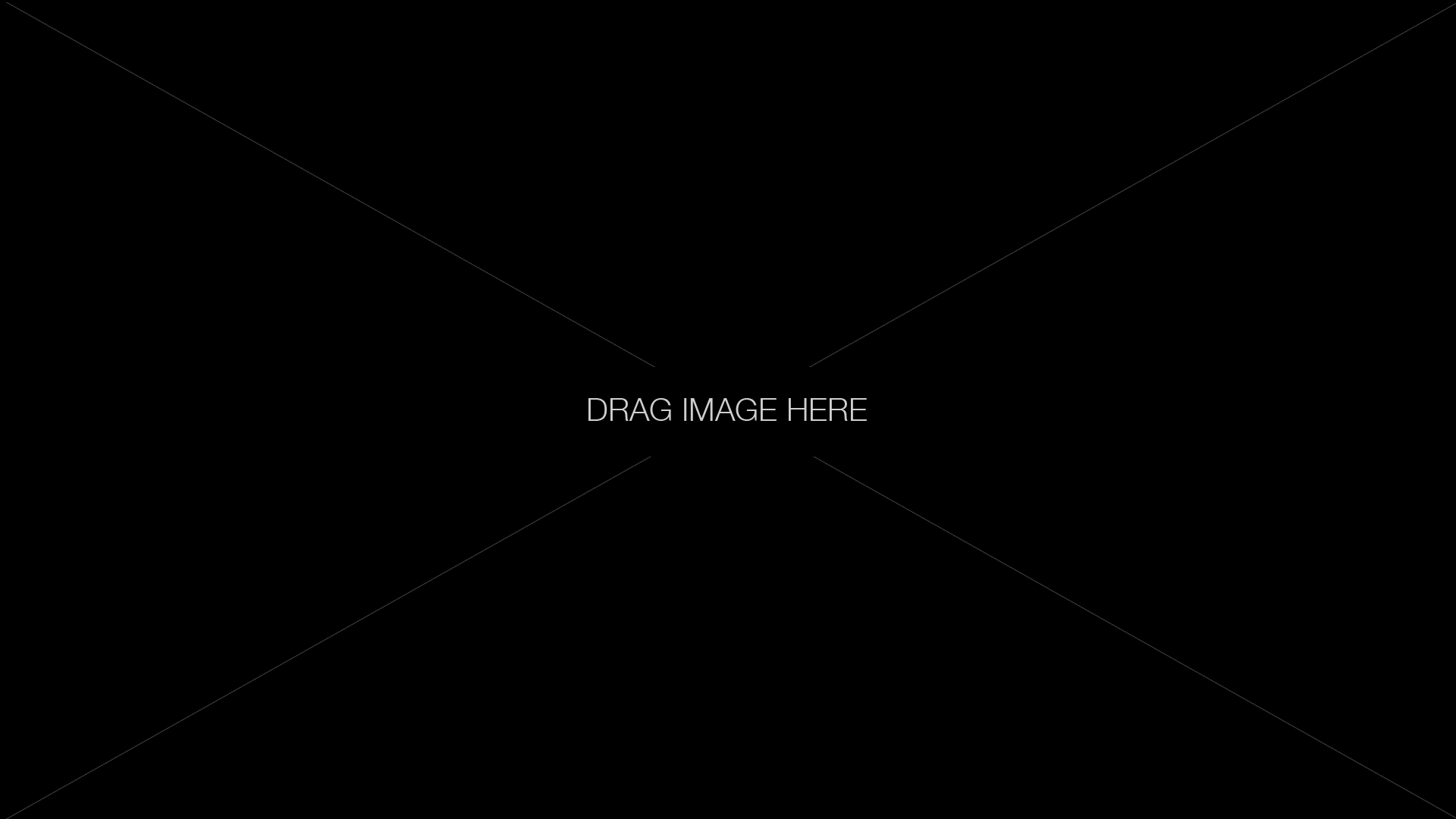 PC Mockup
The Website Company, inc
Website and mobile UX project
SUBTITLE GOES HERE
SUBTITLE GOES HERE
Nullam id dolor id nibh ultricies vehicula ut id elit. Sed posuere consectetur est at lobortis. Vestibulum id ligula porta felis euismod semper. Morbi leo risus, porta ac consectetur ac, vestibulum at eros. Fusce dapibus, tellus ac cursus commodo, tortor mauris condimentum nibh, ut fermentum massa justo sit amet risus.

Donec ullamcorper nulla non metus auctor fringilla. Maecenas sed diam eget risus varius blandit sit amet non magna. Vestibulum id ligula porta felis euismod semper. Fusce dapibus, tellus ac cursus commodo, tortor mauris condimentum nibh, ut fermentum massa justo sit amet risus. Cras mattis consectetur purus sit amet fermentum.
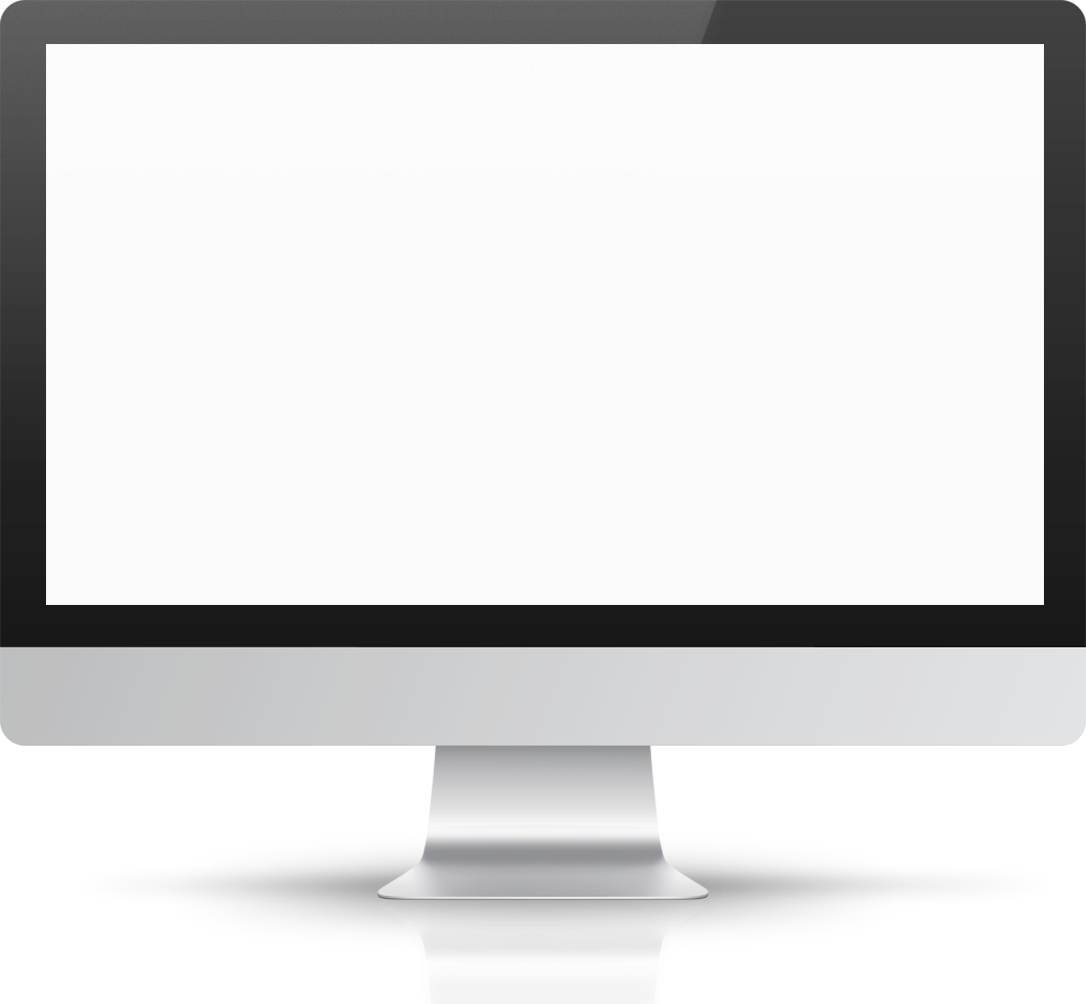 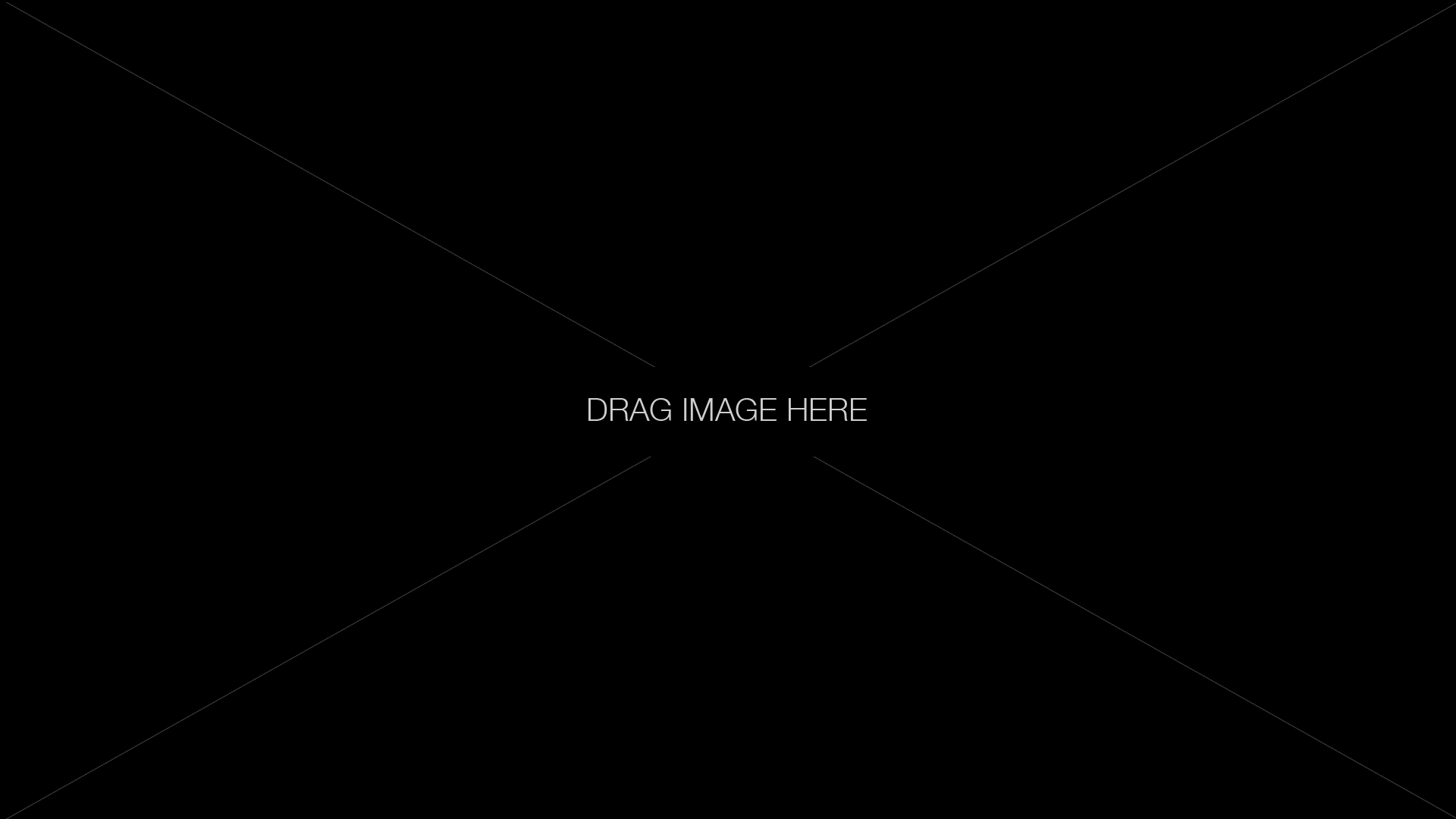 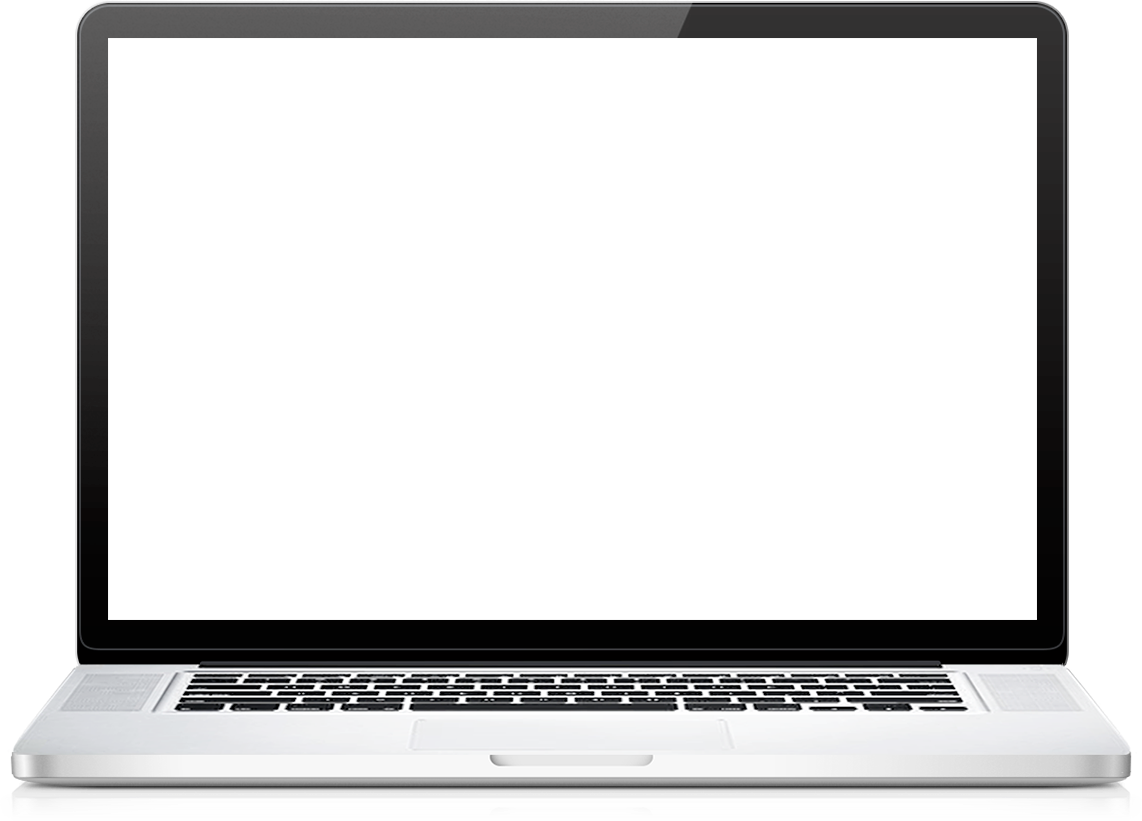 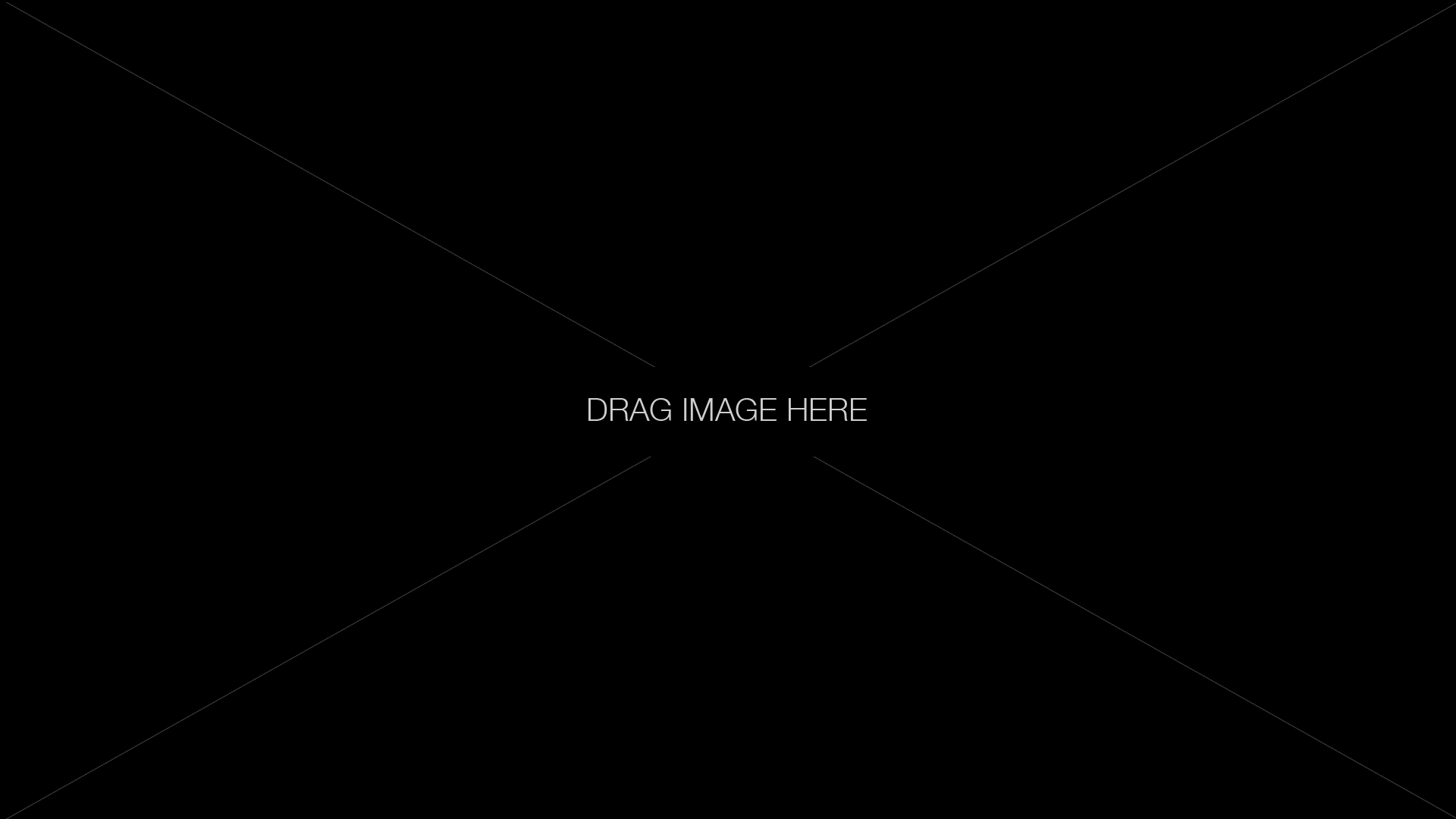 The Website Company, inc
Website and mobile UX project
Nullam id dolor id nibh ultricies vehicula ut id elit. Sed posuere consectetur est at lobortis. Vestibulum id ligula porta felis euismod semper. Morbi leo risus, porta ac consectetur ac, vestibulum at eros. Fusce dapibus, tellus ac cursus commodo, tortor mauris condimentum nibh, ut fermentum massa justo sit amet
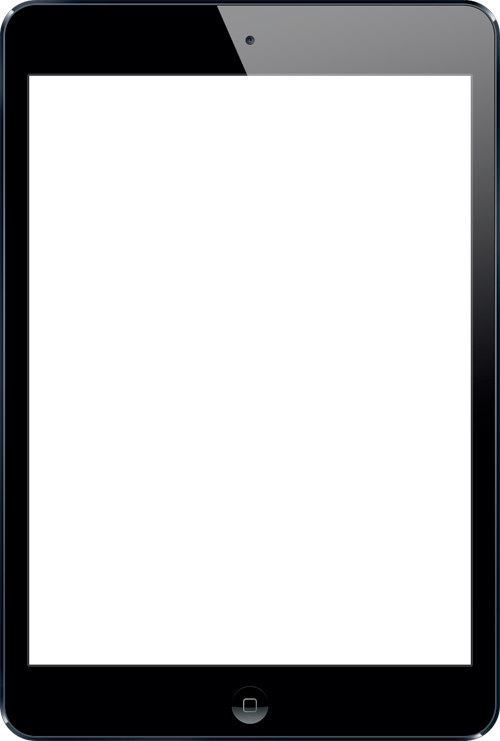 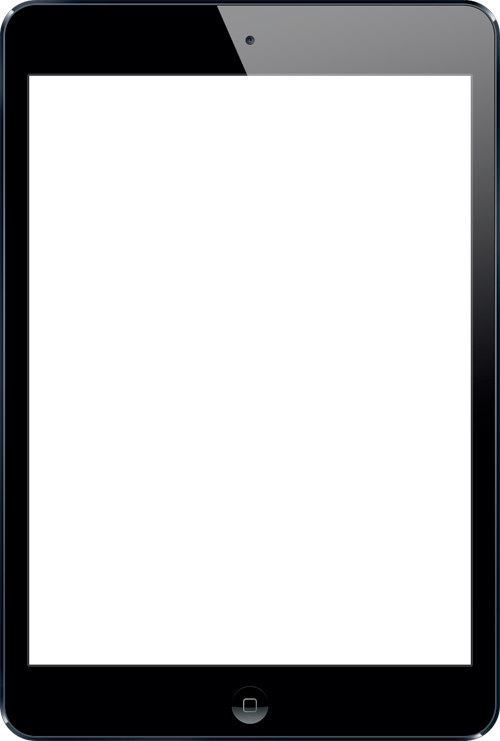 Project Details:
Tablet Mockup
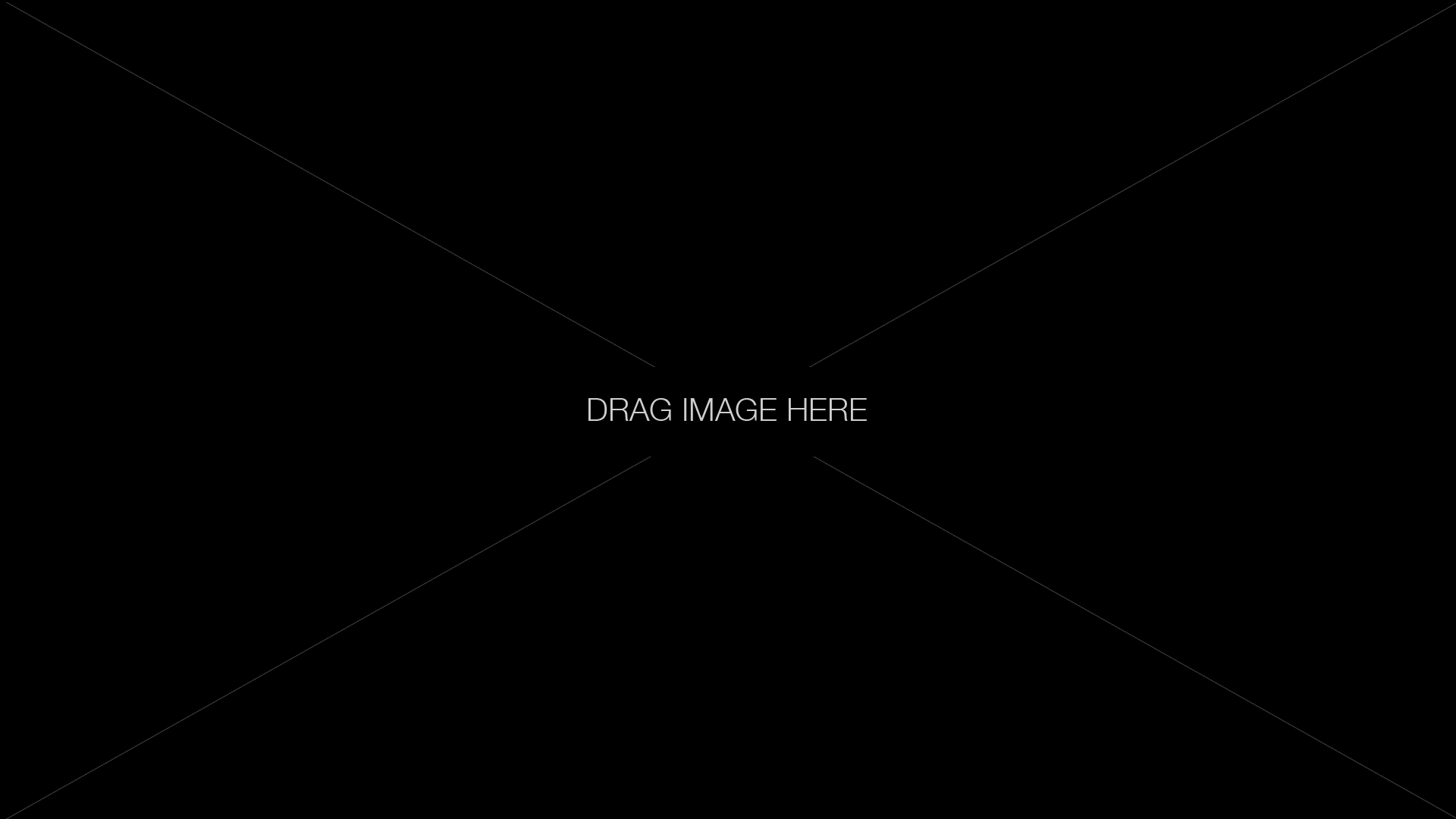 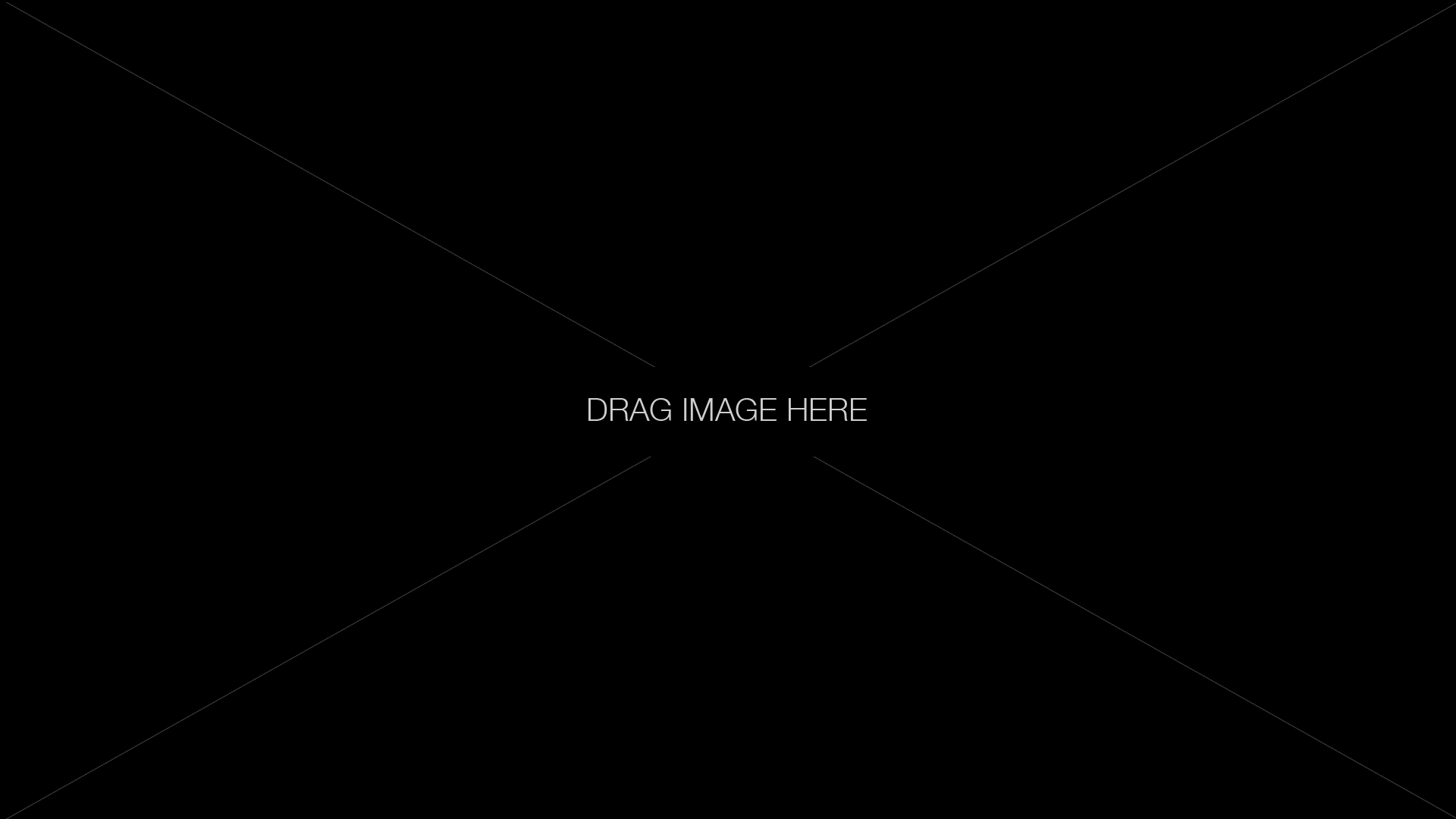 The Website Company, inc
Website and mobile UX project
SUBTITLE GOES HERE
SUBTITLE GOES HERE
THE
PROJECT
Nullam id dolor id nibh ultricies vehicula ut id elit. Sed posuere consectetur est at lobortis. Vestibulum id ligula porta felis euismod semper. Morbi leo risus, porta ac consectetur ac, vestibulum at eros. Fusce dapibus, tellus ac cursus commodo, tortor mauris condimentum nibh, ut fermentum massa justo sit amet risus.

Donec ullamcorper nulla non metus auctor fringilla. Maecenas sed diam eget risus varius blandit sit amet non magna. Vestibulum id ligula porta felis euismod semper. Fusce dapibus, tellus ac cursus commodo, tortor mauris condimentum nibh, ut fermentum massa justo sit amet risus. Cras mattis consectetur purus sit amet fermentum.
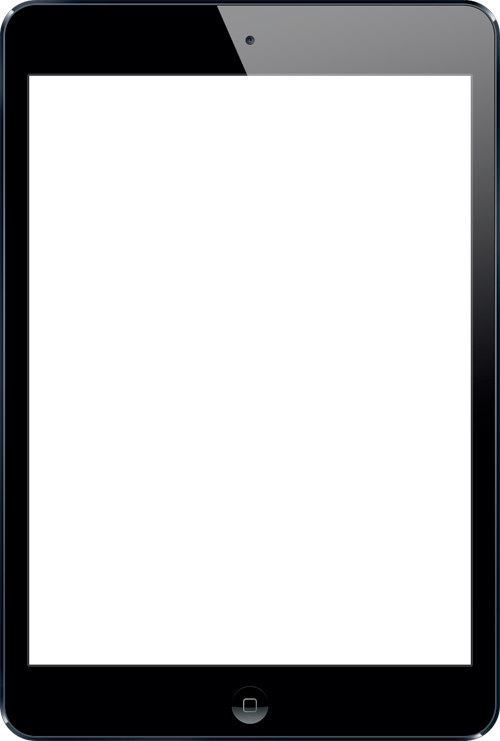 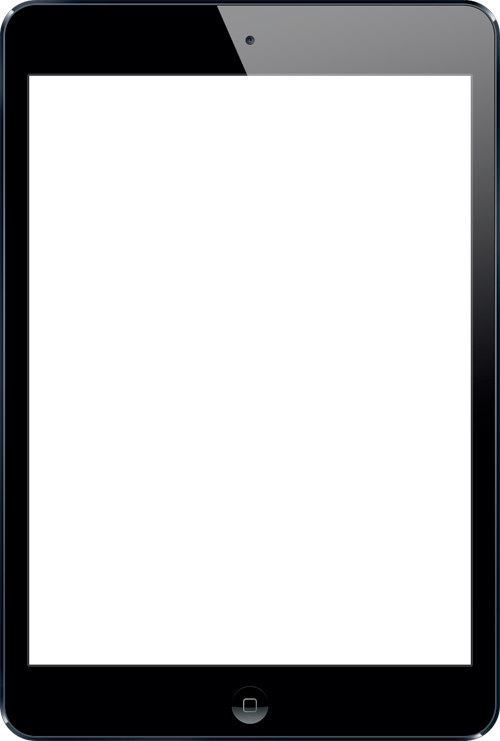 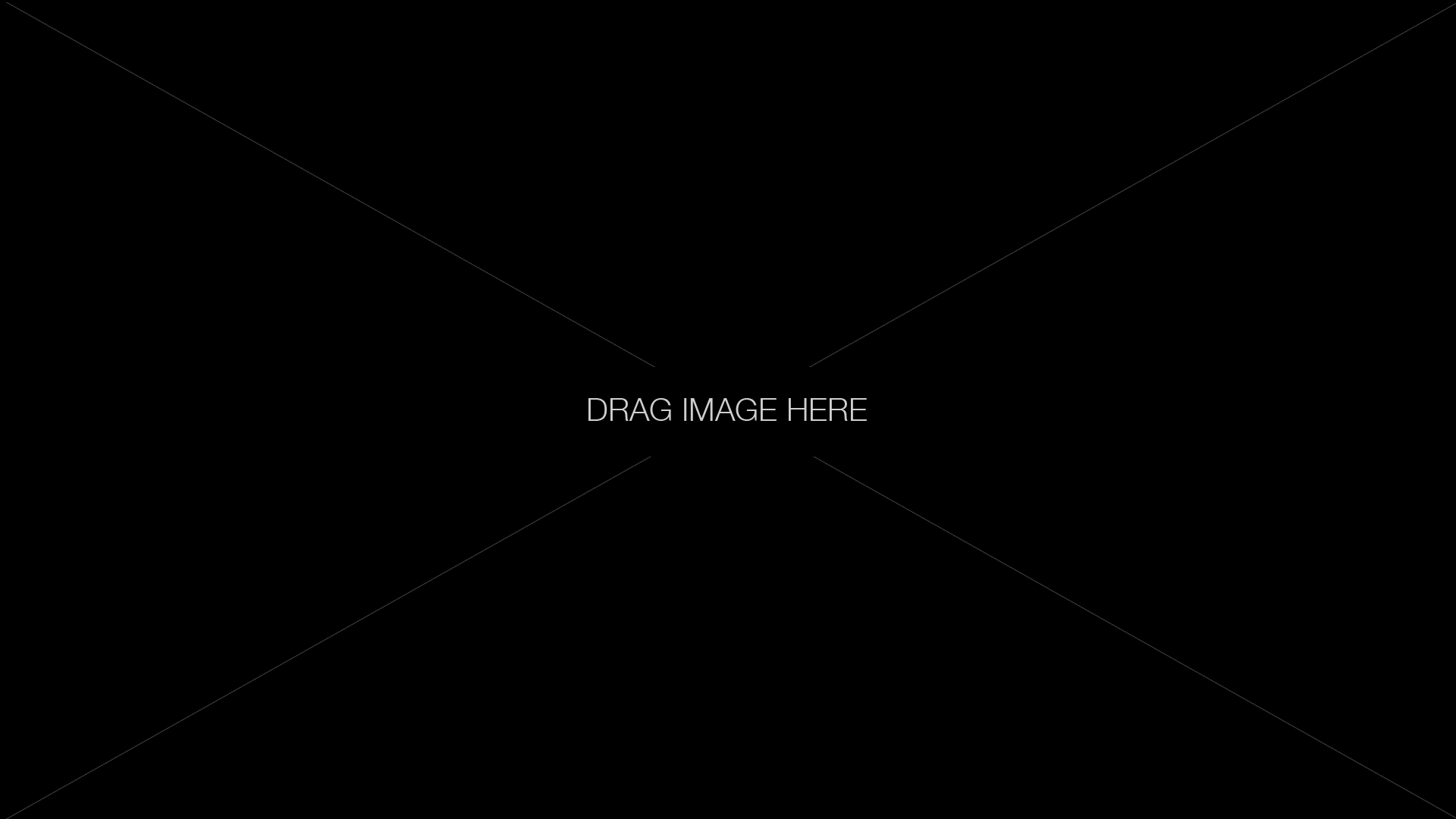 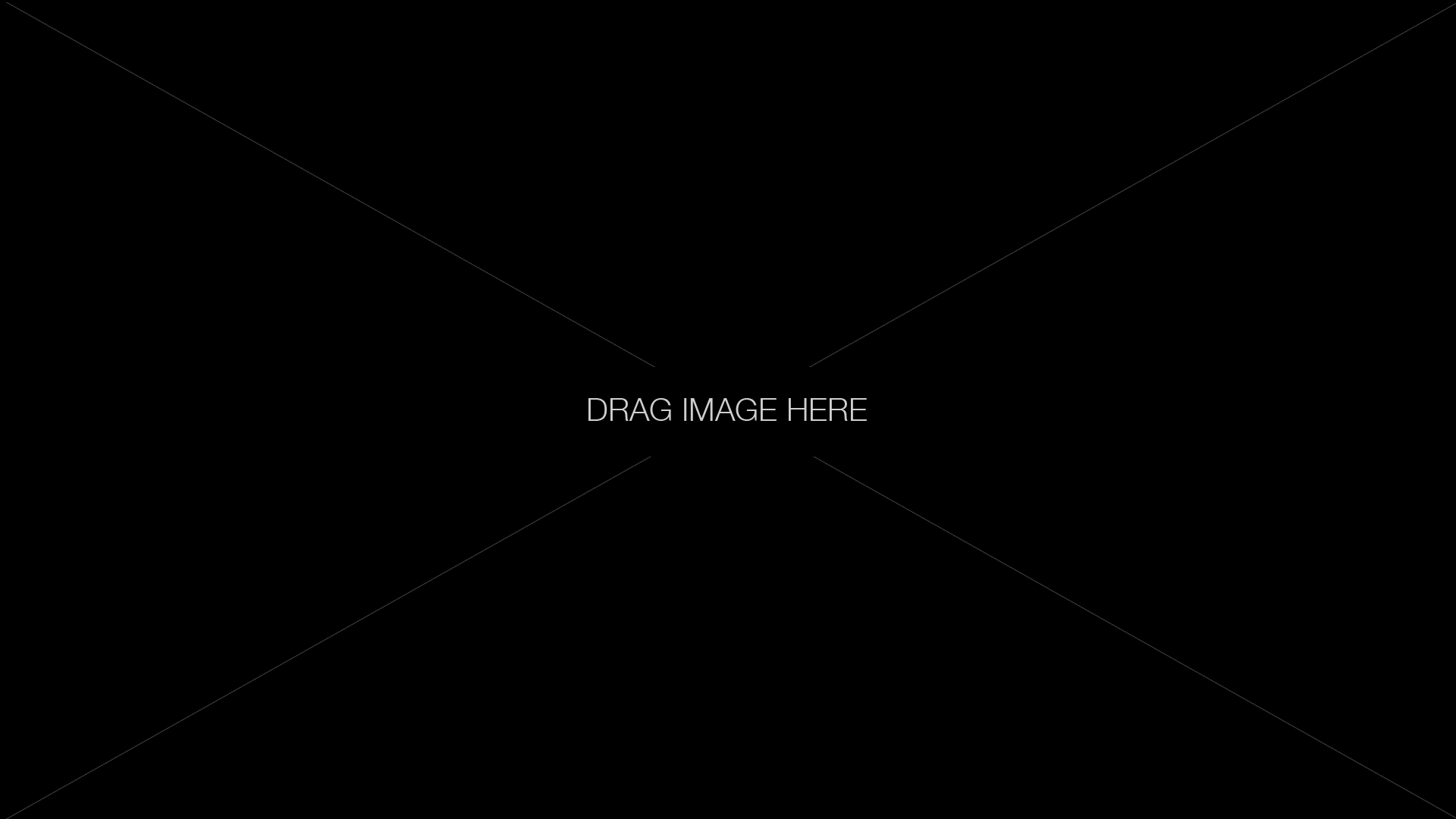 The Website Company, inc
Website and mobile UX project
THE
PROJECT
Nullam id dolor id nibh ultricies vehicula ut id elit. Sed posuere consectetur est at lobortis. Vestibulum id ligula porta felis euismod semper. Morbi leo risus, porta ac consectetur ac, vestibulum at eros. Fusce dapibus, tellus ac cursus commodo, tortor mauris condimentum nibh, ut fermentum massa justo sit amet risus.
.
.
WWW.COMPANY.COM
Project Details:
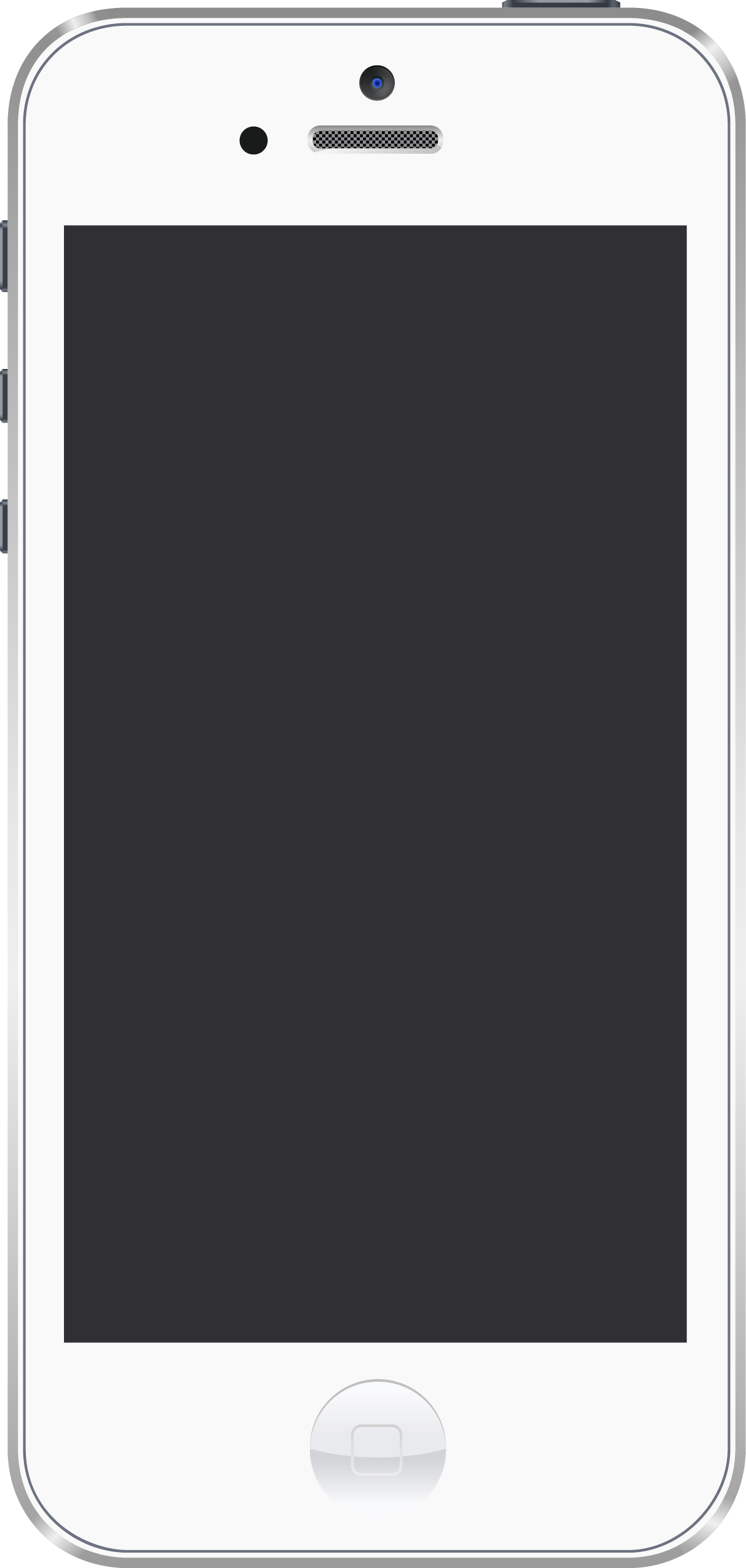 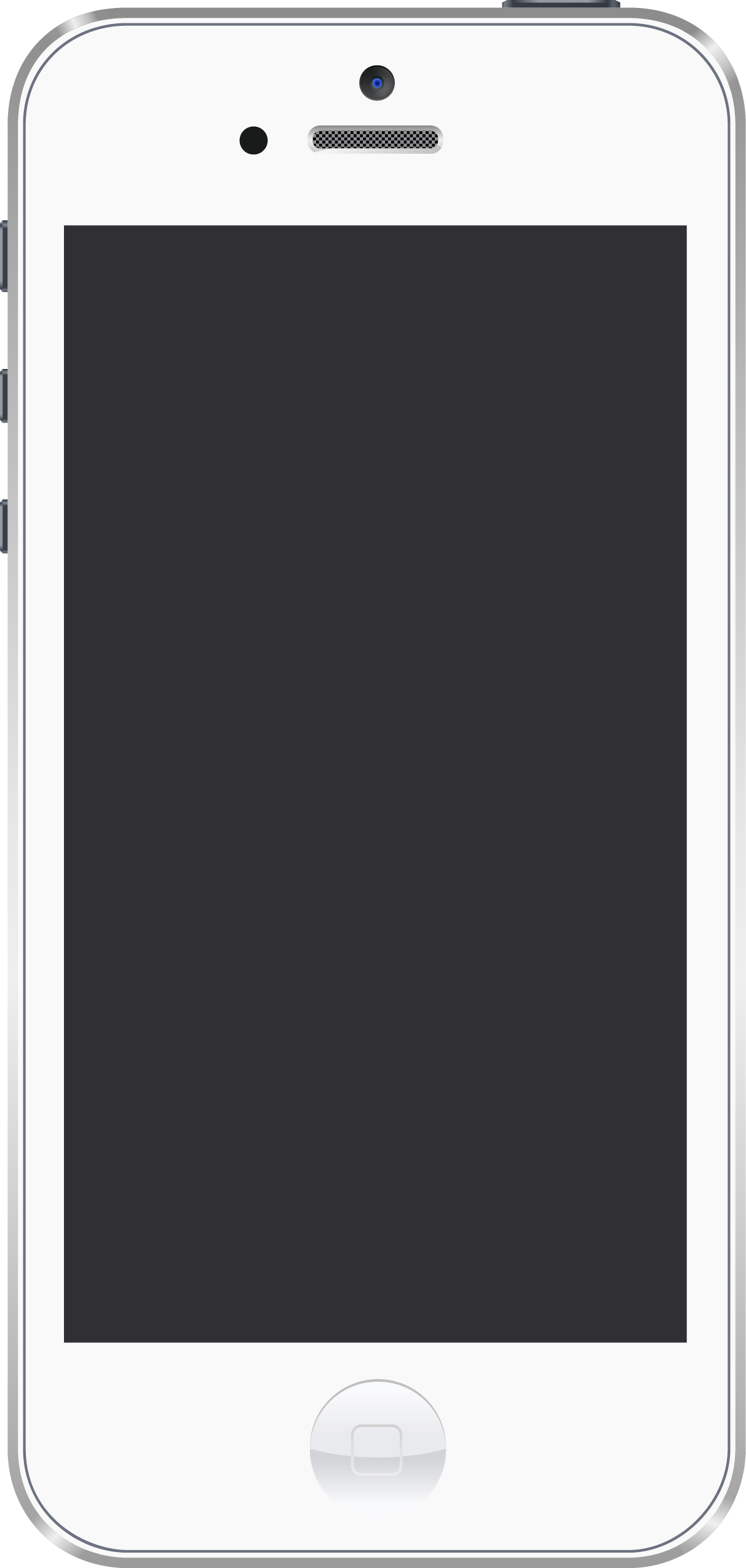 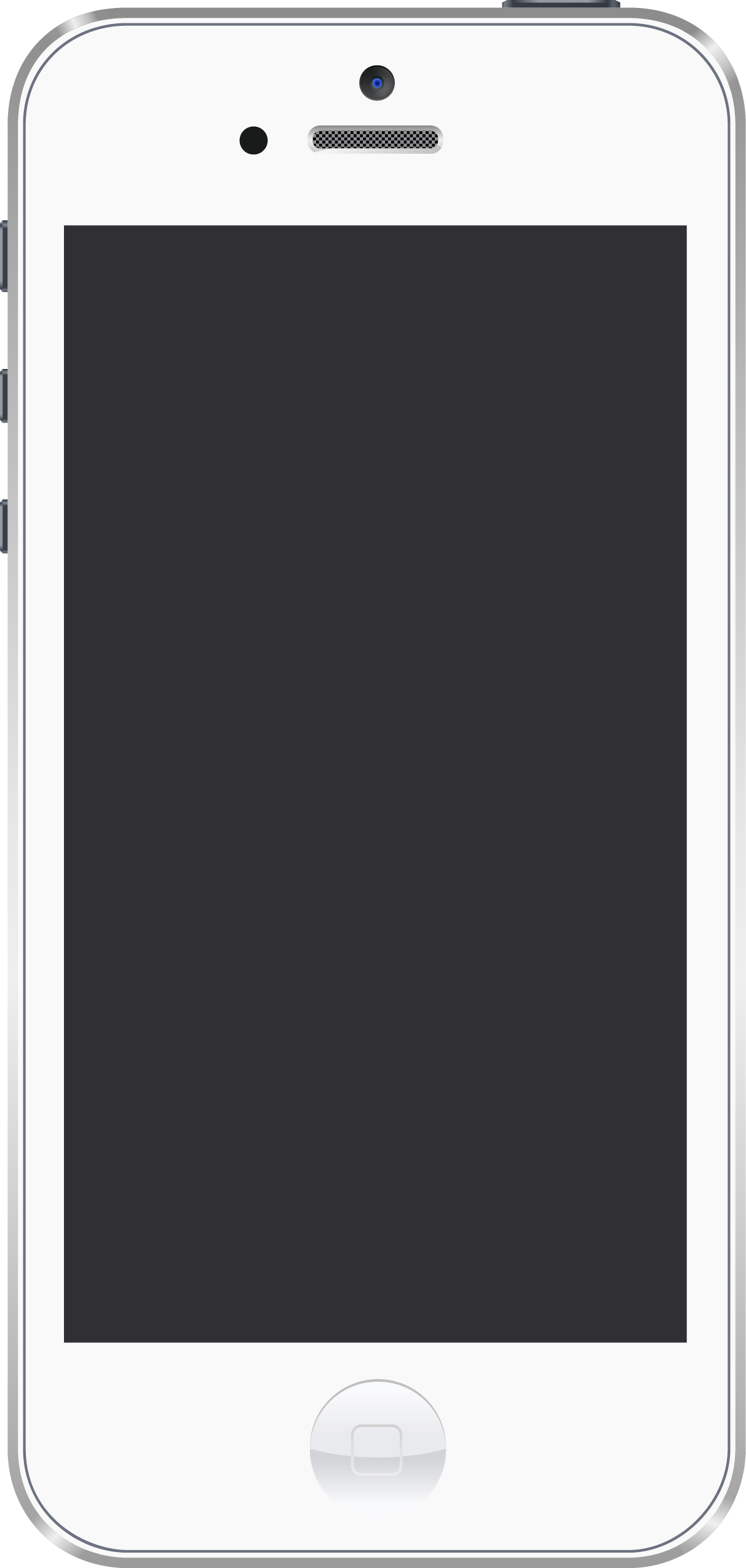 Tablet Mockup
The Website Company, inc
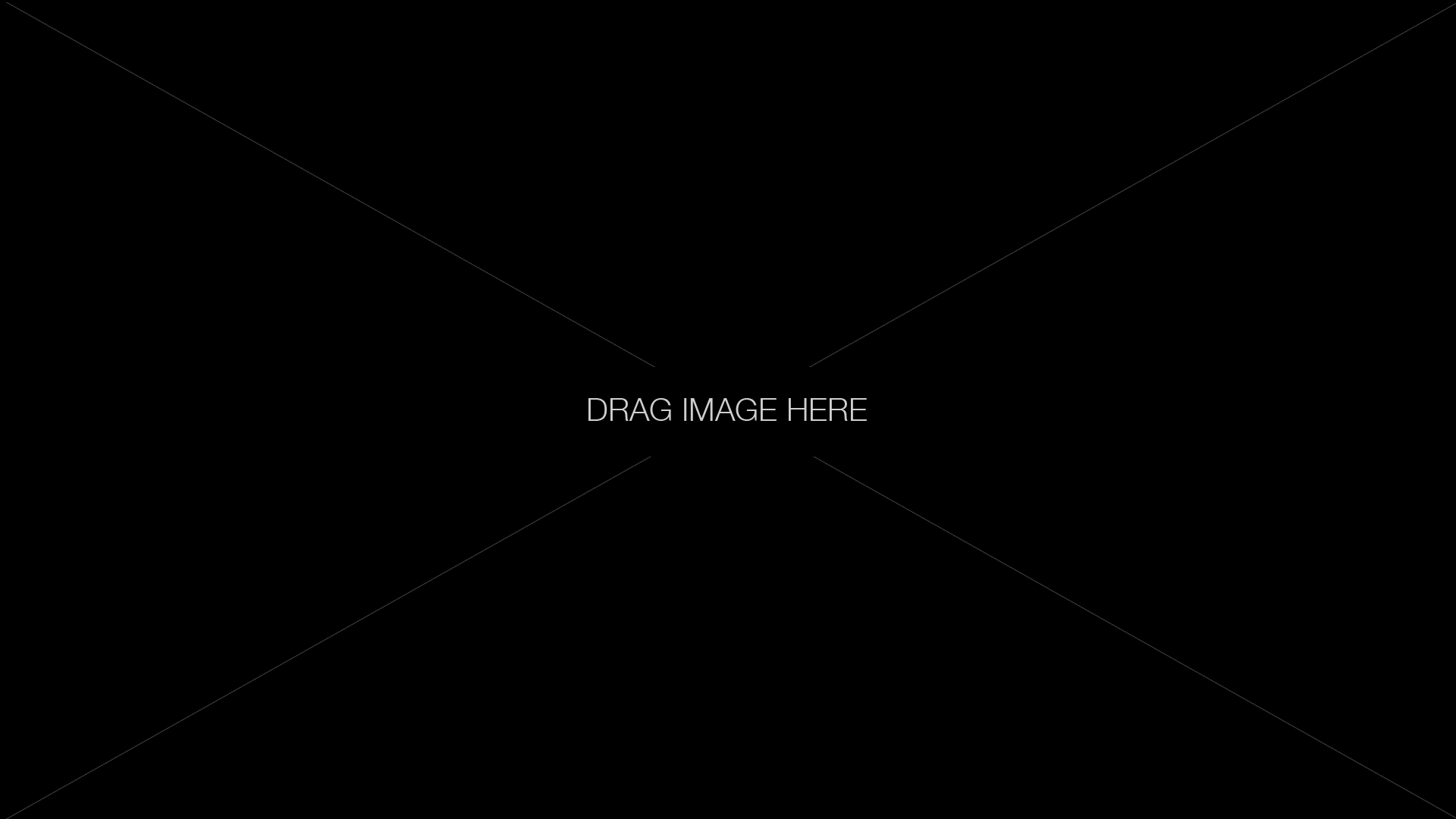 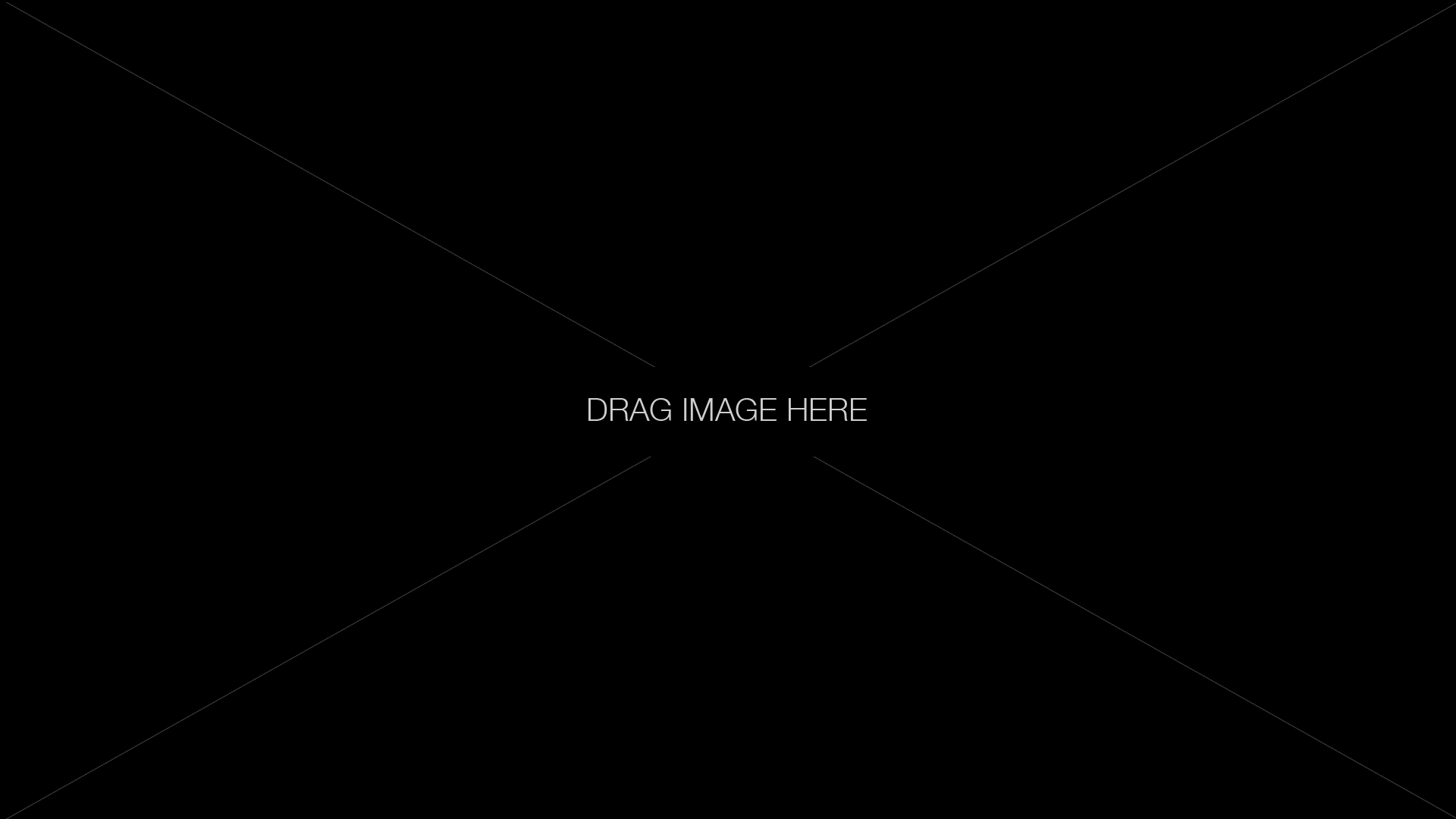 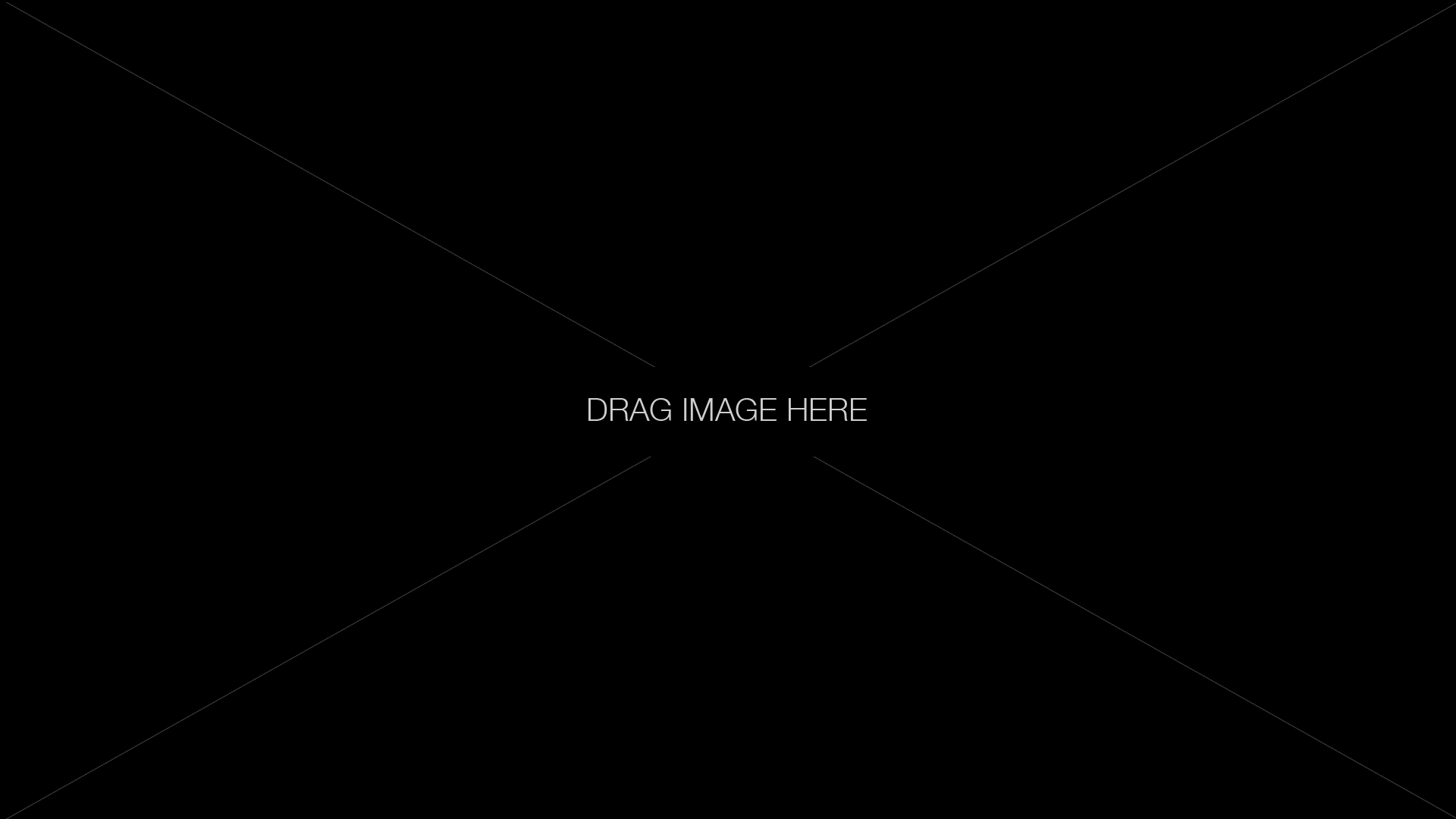 Website and mobile UX project
SUBTITLE GOES HERE
SUBTITLE GOES HERE
The App
Nullam id dolor id nibh ultricies vehicula ut id elit. Sed posuere consectetur est at lobortis. Vestibulum id ligula porta felis euismod semper. Morbi leo risus, porta ac consectetur ac, vestibulum at eros. Fusce dapibus, tellus ac cursus commodo, tortor mauris condimentum nibh, ut fermentum massa justo sit amet risus.

Donec ullamcorper nulla non metus auctor fringilla. Maecenas sed diam eget risus varius blandit sit amet non magna. Vestibulum id ligula porta felis euismod semper. Fusce dapibus, tellus ac cursus commodo, tortor mauris condimentum nibh, ut fermentum massa justo sit amet risus. Cras mattis consectetur purus sit amet fermentum.
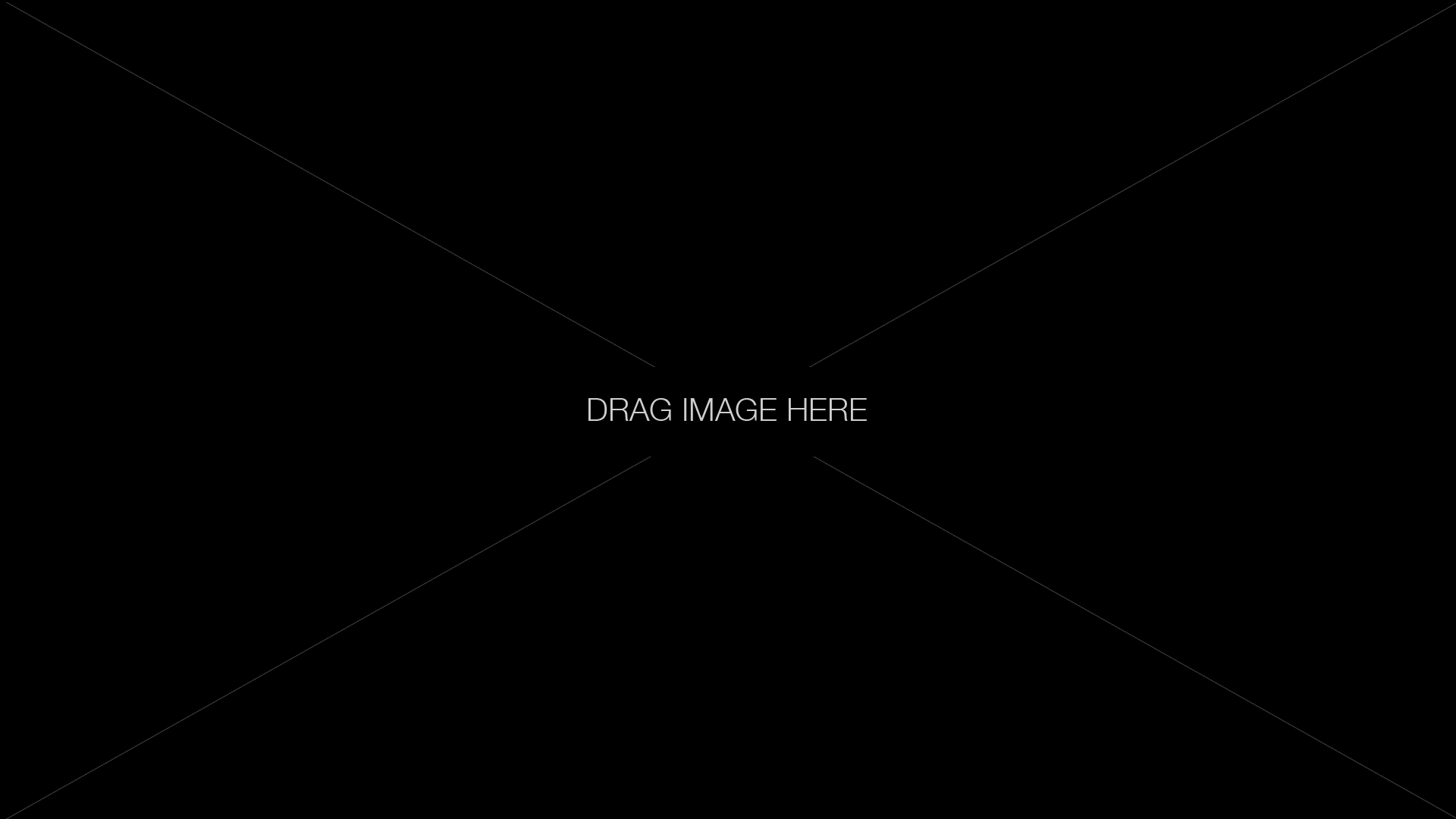 Call us
The Fire Tower
2nd floor
Surabaya - East Java
Indonesia
+12 - 3456 - 7890 - YES
CONNECT EXO CORP.
The Sky Building
3rd Floor 
Membara st.
Find us!
SUBTITLE GOES HERE
Have any questions?
Get free quote
line@slidehack.com
line@slidehack.com
Font: Modern Pictograms
!@#$%^*()_WERTY
UIOP{}ASDFGHJKL
ZXCVBNM<>?`1234
567890-=qwertyui
op[]\asdfghjkl
'zxcvbnm,./
Font: Entypo
~!@#$%^&*()_WERTYUIOP{}|ASDFGHJKL:"ZXCVBNM<>?
`1234567890-=qwerty
uiop[]\asdfghjkl;'zxc vbnm,./
Font: Sosa
~!@ nm/$^&_WTYUI OP{ASDFGHJKL:"ZXCVBNM<tyuiop[]}|>?`1234567890=qwer\asdfghjkl;'zxcvb
Font Awesome
Font Awesome